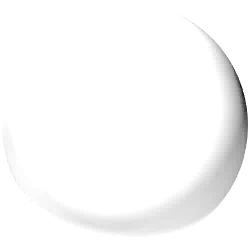 How to use this resource
Use the information in this document to ensure your organization is set up for a successful frontline roll-out from a technical perspective. 
First, review prerequisites, then use the Main Menu to navigate across different deployment architecture considerations.
Recommendation: View this document in Presentation Mode.
This resource is designed to click through as if it’s an internal site. Therefore, it is recommended to view in presentation mode, and use the buttons to navigate.
Click to view further information via web:
Click to return to 
Main Menu:
Click to view information within this guide:
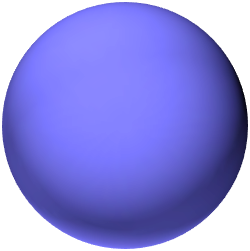 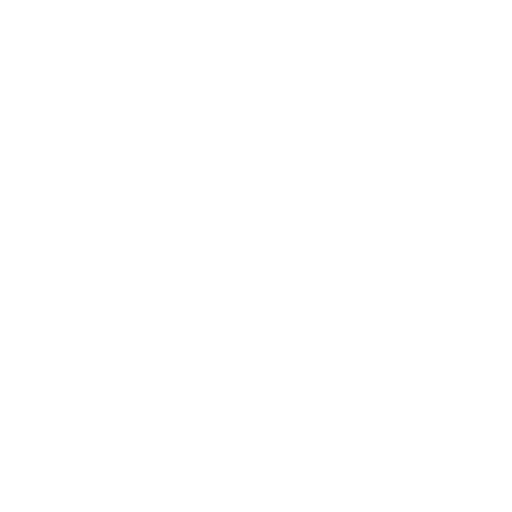 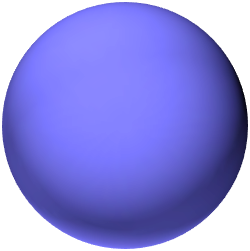 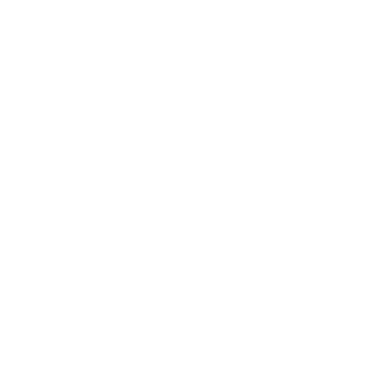 Title Slide
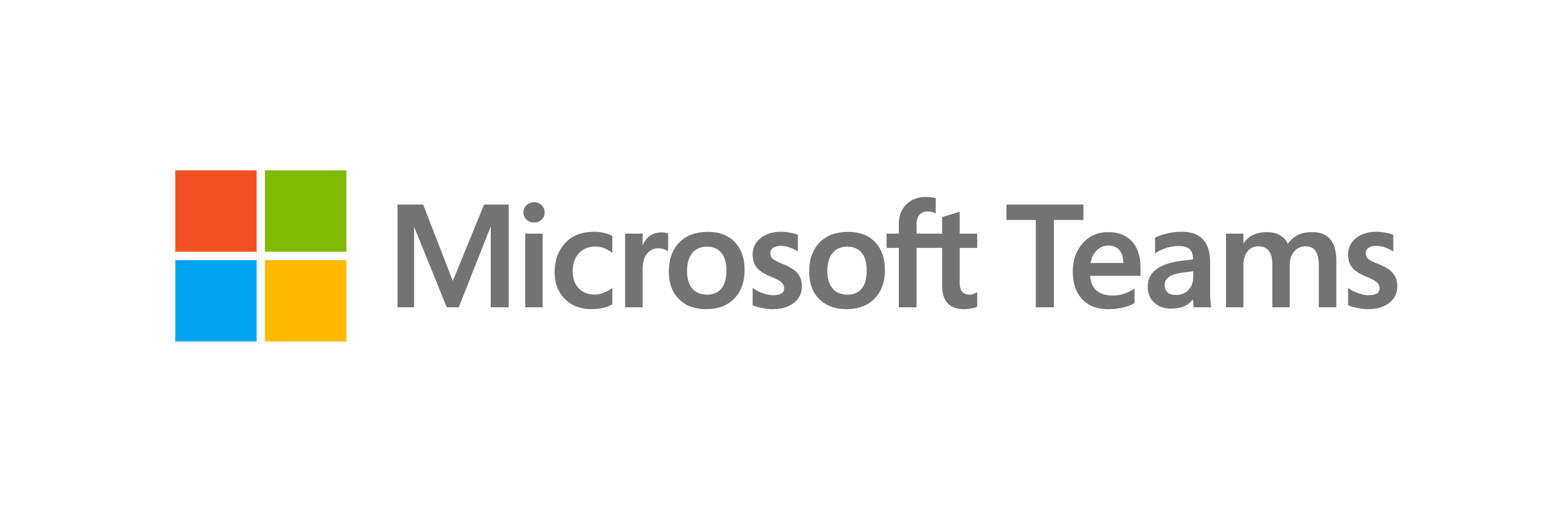 Frontline Deployment Considerations
Roll-out prerequisites
Be assigned a Microsoft license (F1 or F3, trial included)
Give users accessto a device (Corporate or personal)
Ensure there’s a stable network connection
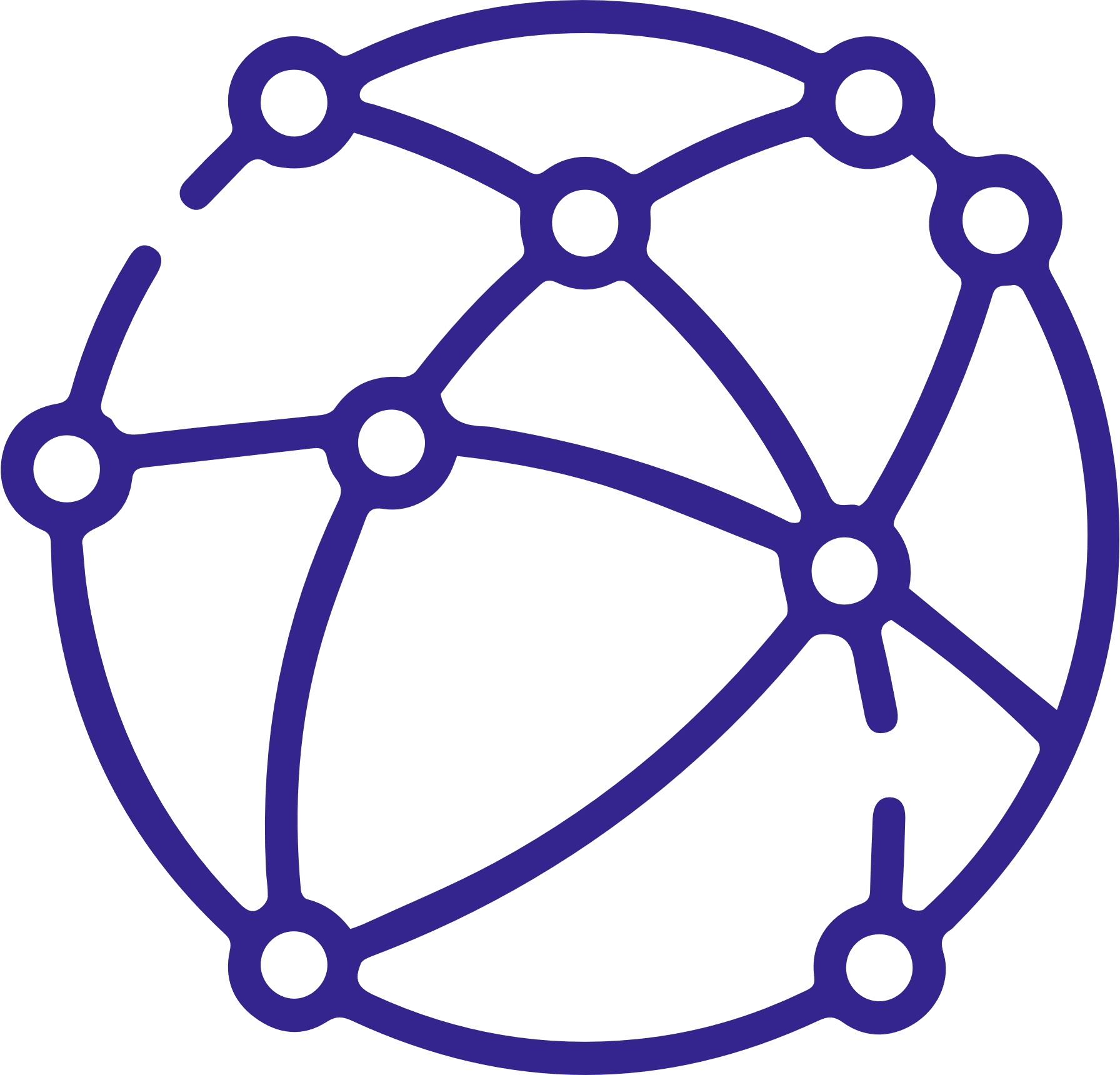 Gain the support of a business sponsor
Create a clearsupport channel
Ensure correct level of Wi-Fi
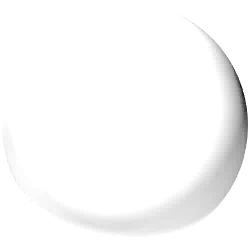 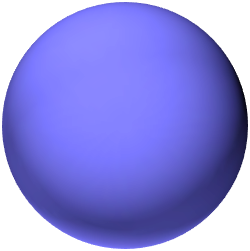 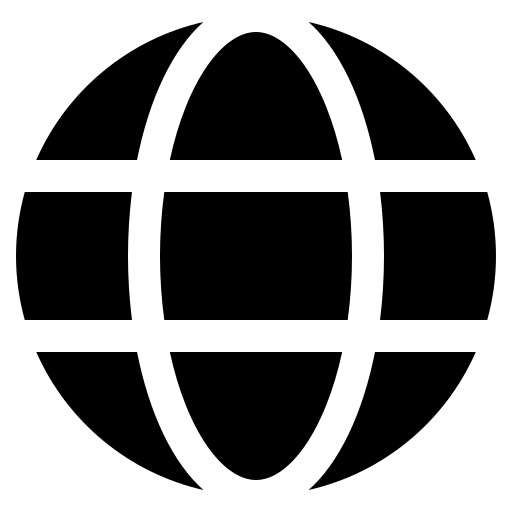 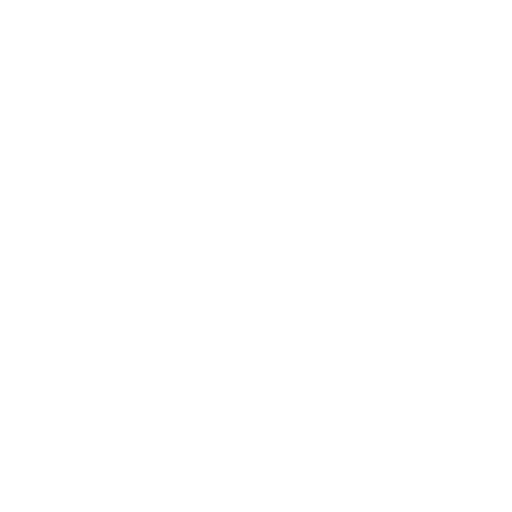 Enabling your frontline workers with Microsoft Teams
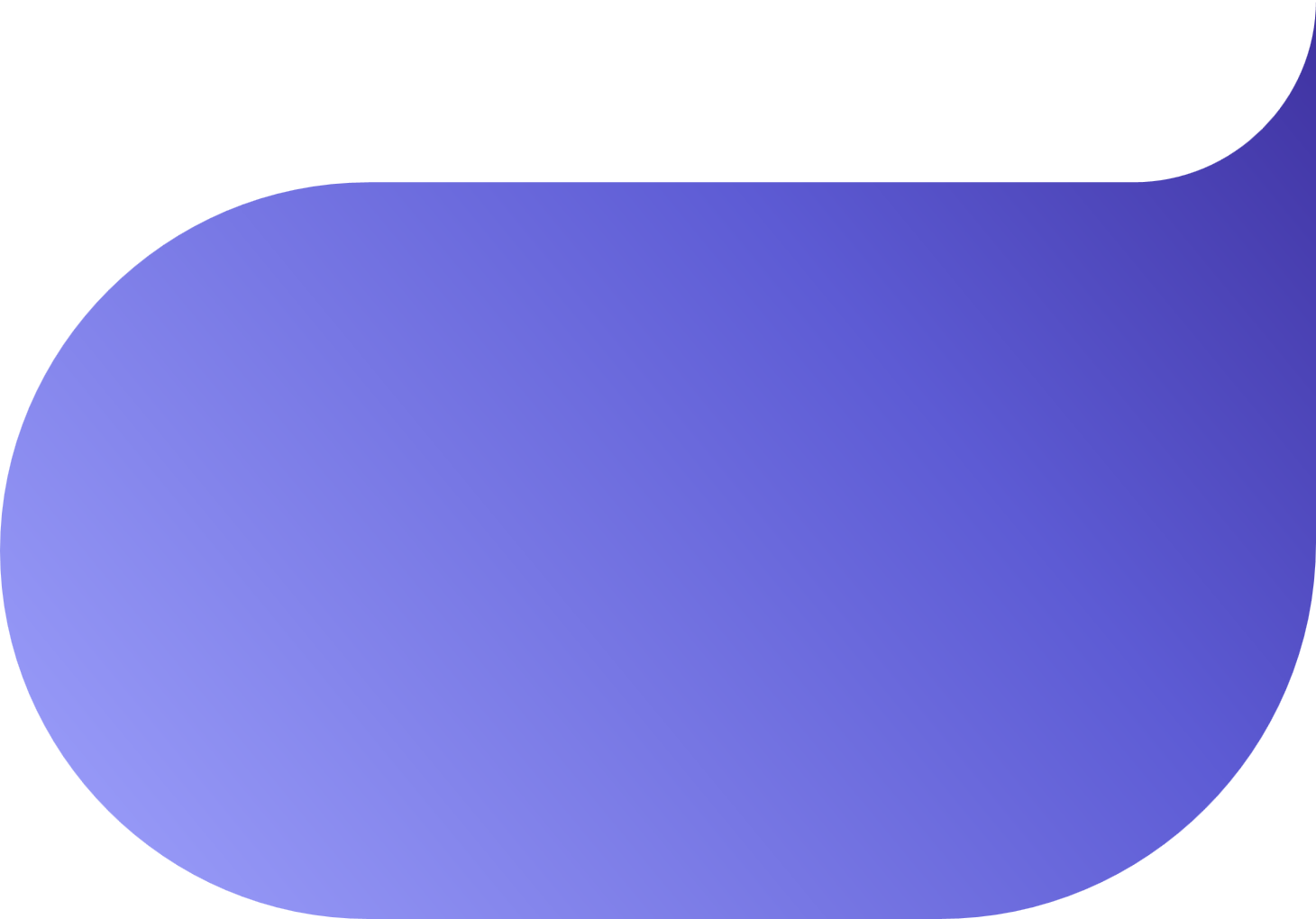 Deployment Architecture Considerations
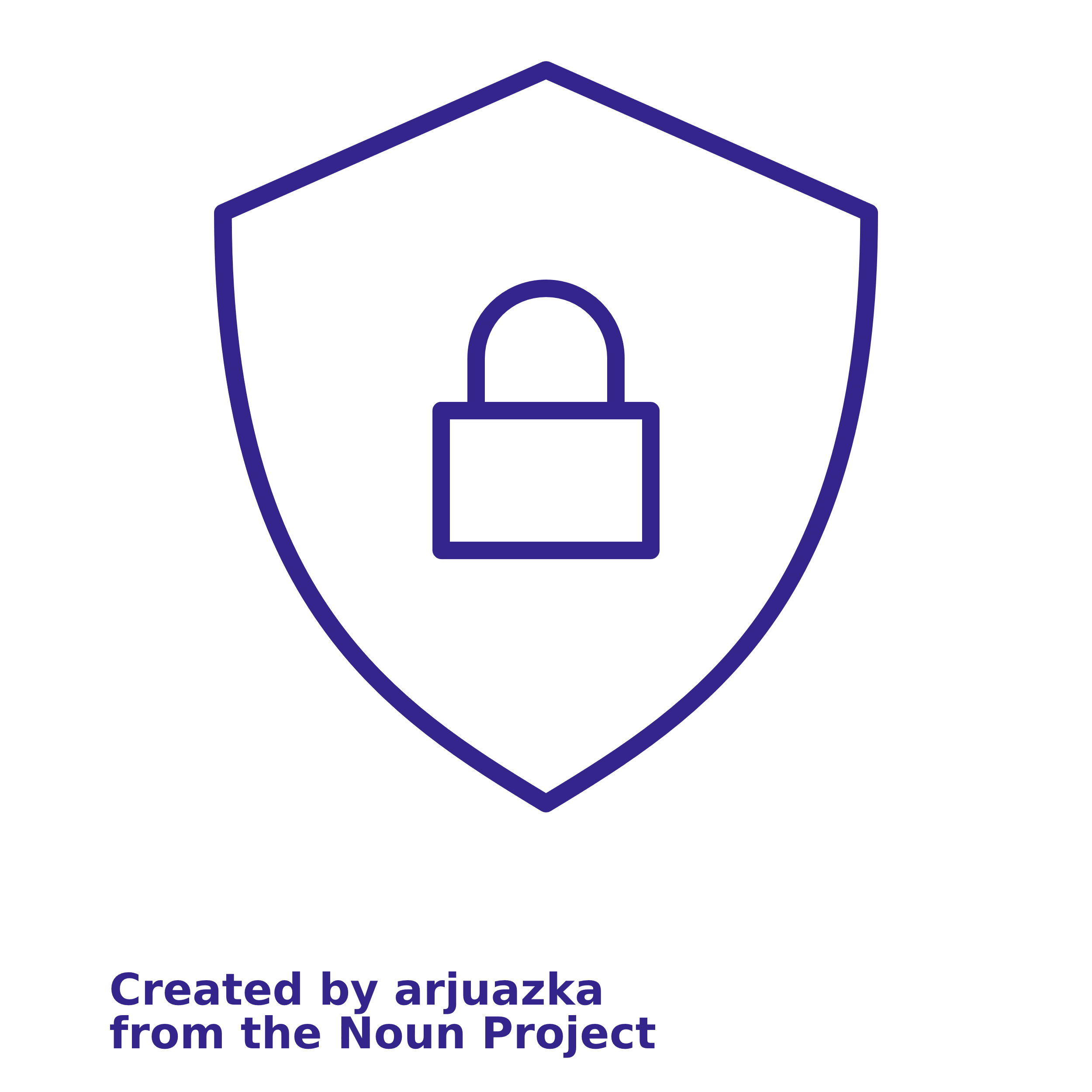 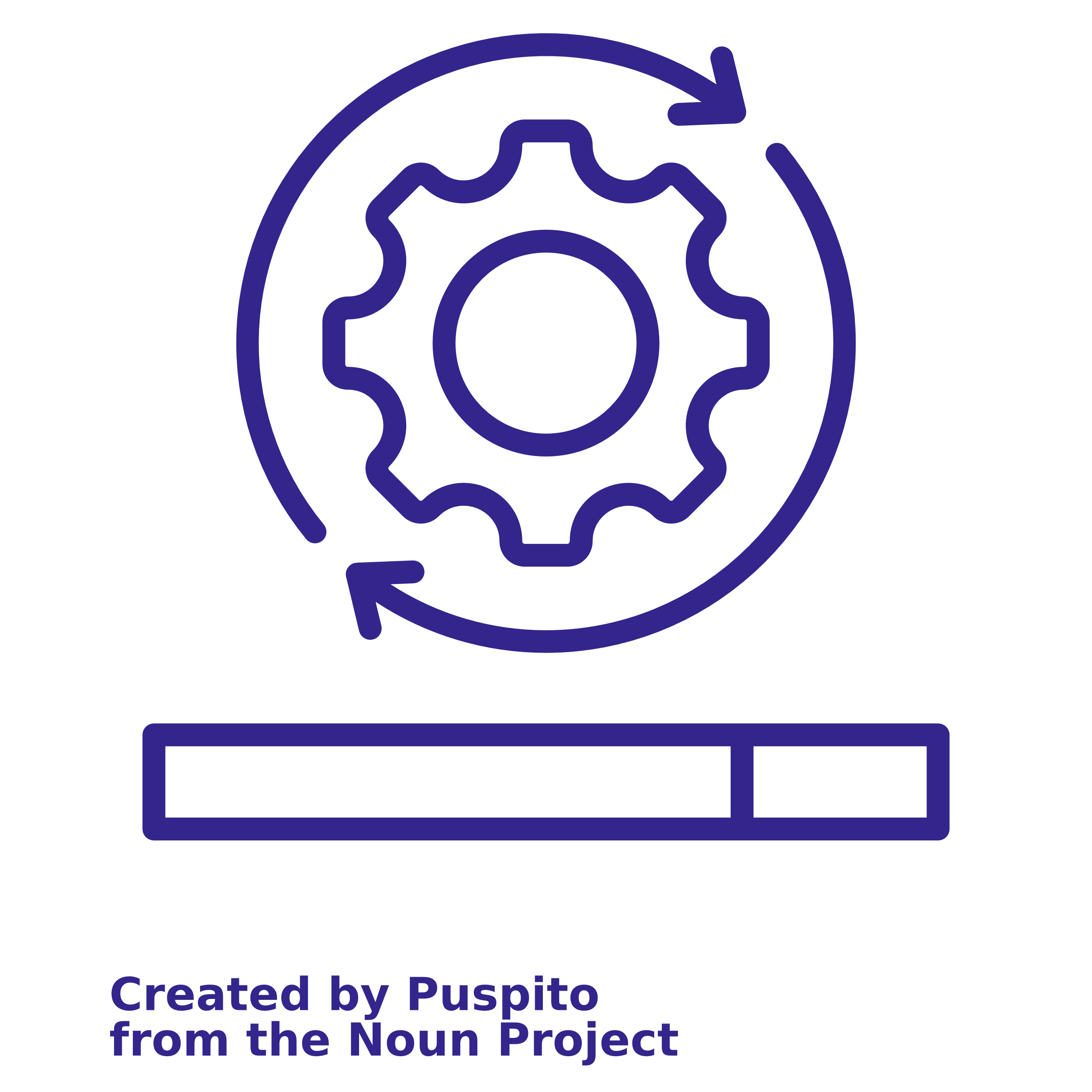 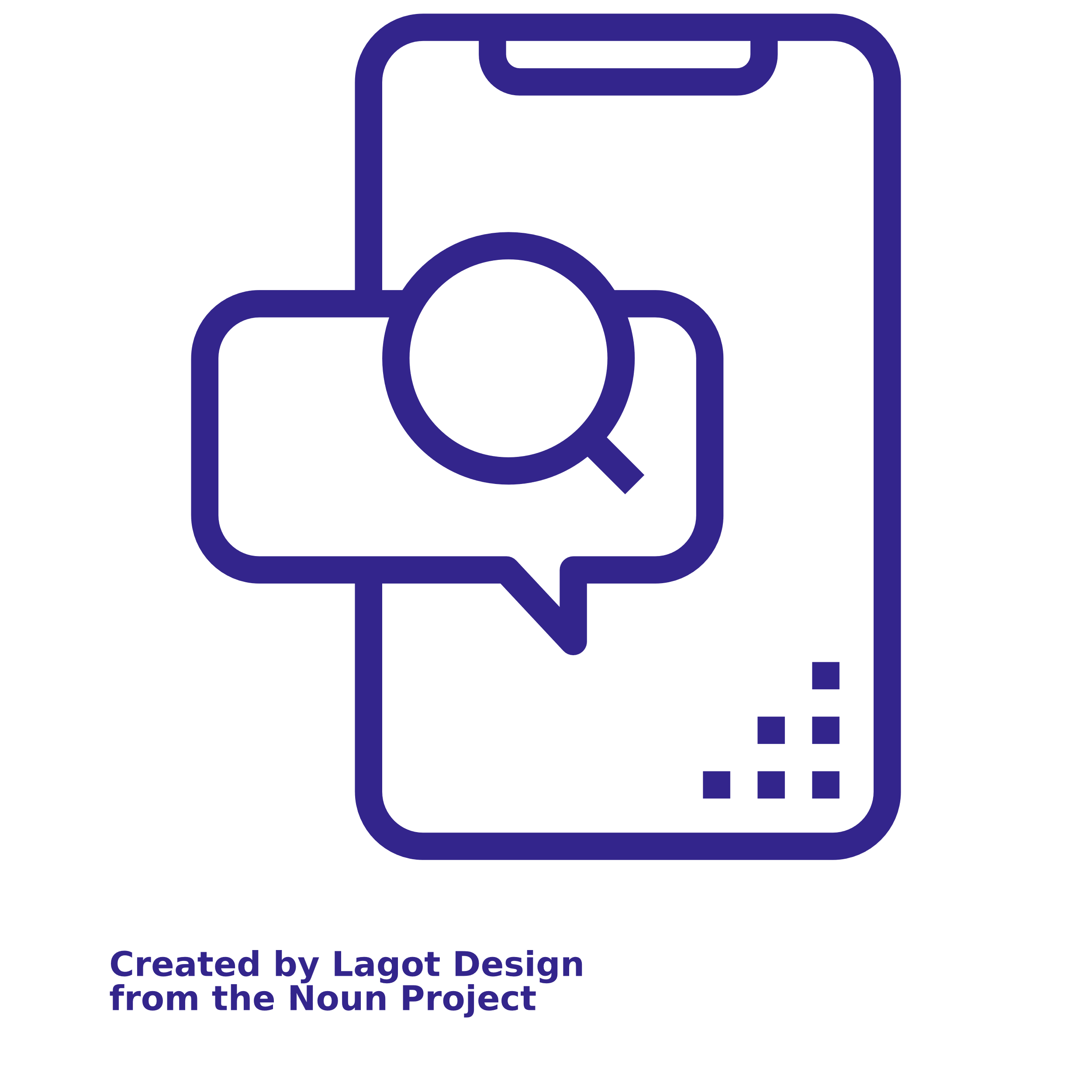 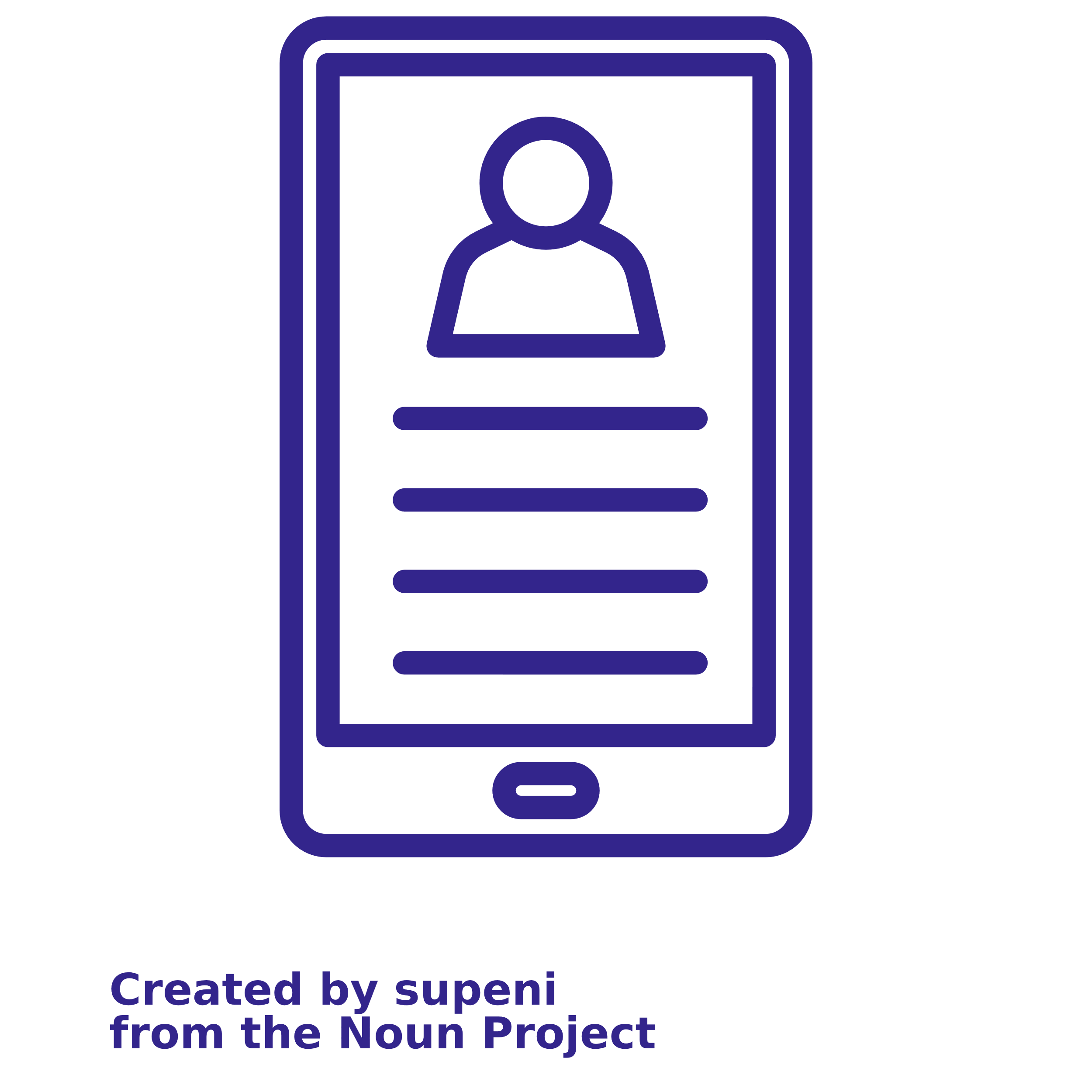 Device deployment
Types of devices and operating systems
User identity
How you’ll manage users, groups and passwords
Mobile device management
Types of devices and operating systems
Authentication
Device security management
Deployment architecture considerations
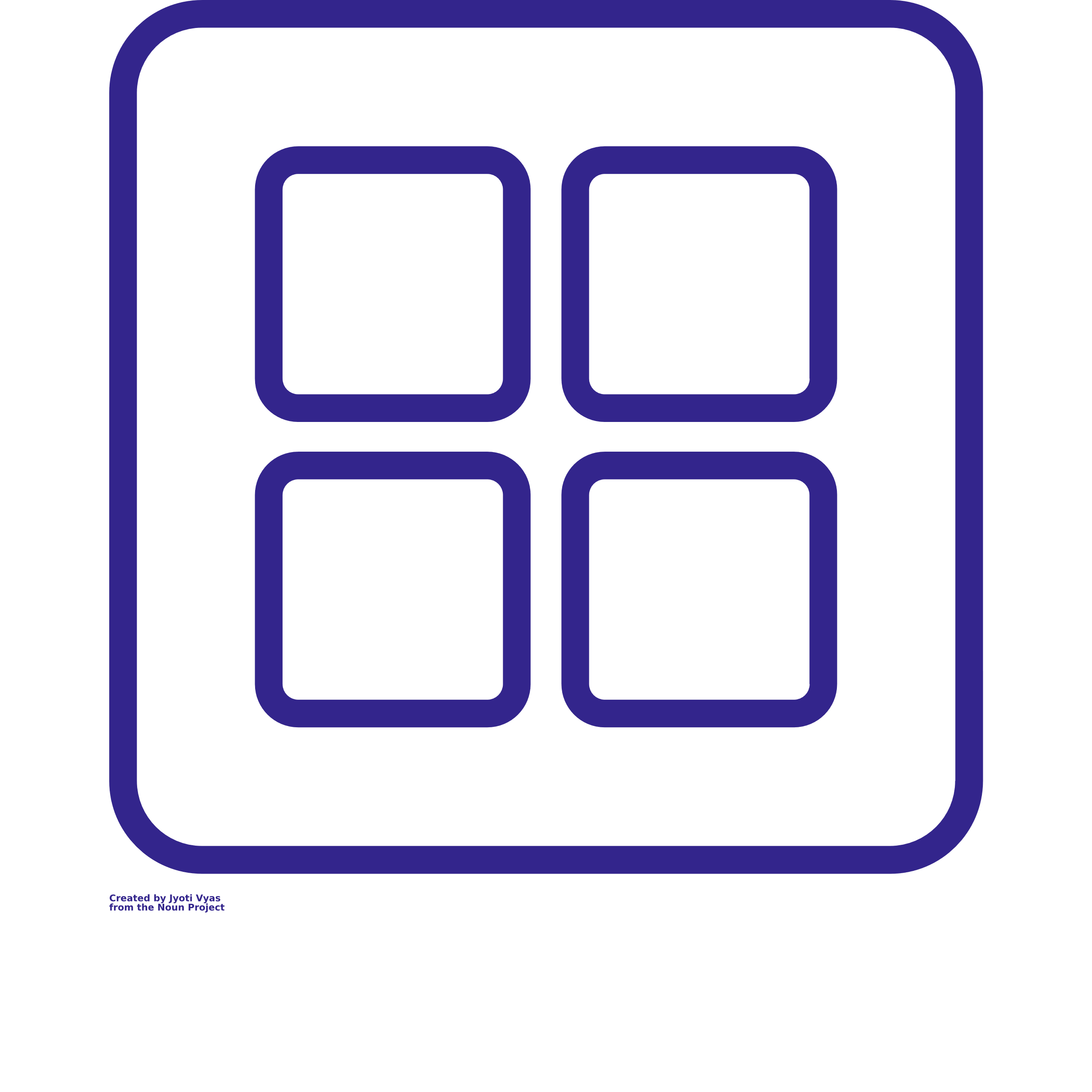 Authorization/ application management
Setup policy anddevice applications
WFM connector considerations 
Deploying shifts
Deploy teams at scale to your frontline employees
How to plan deployment
Set up task publishing foryour organisation
Creating a hierarchy
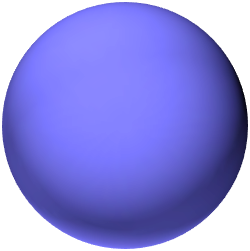 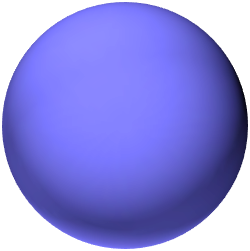 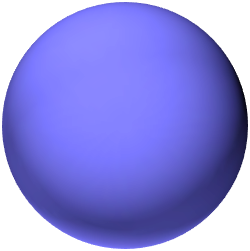 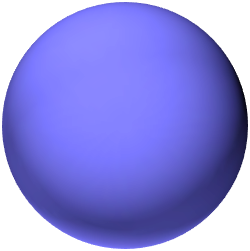 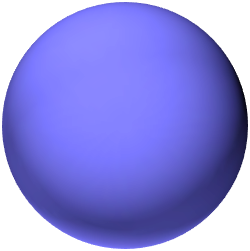 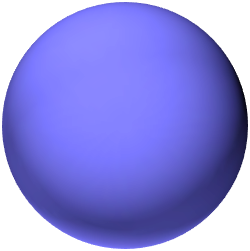 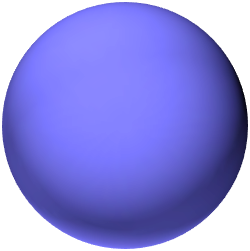 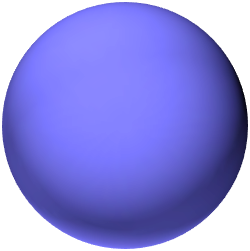 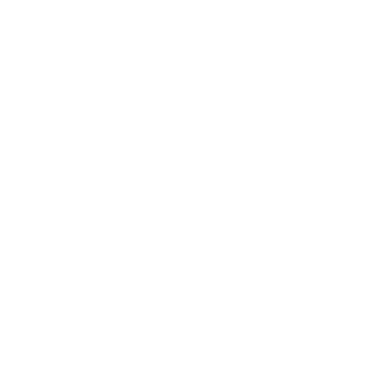 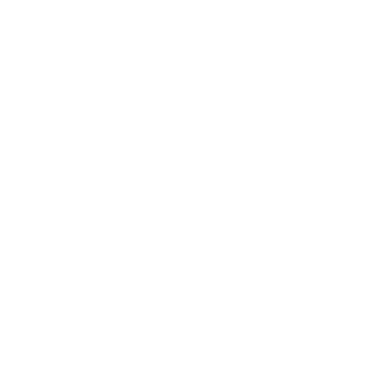 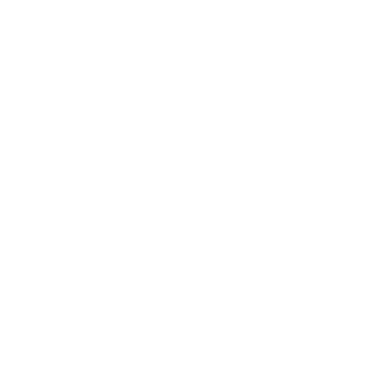 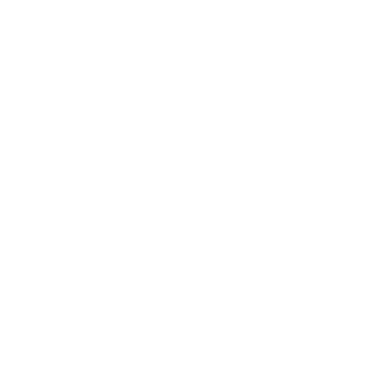 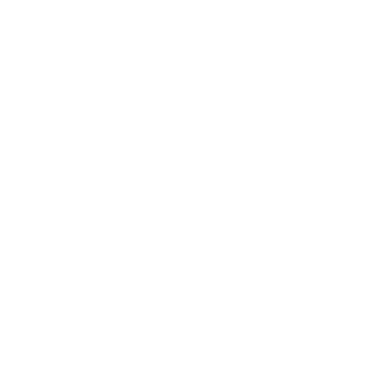 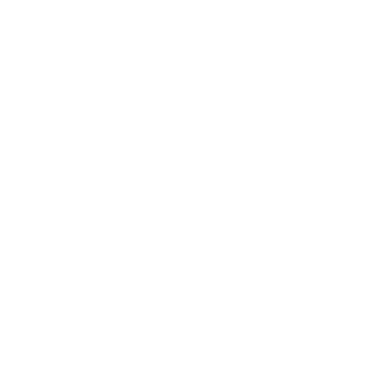 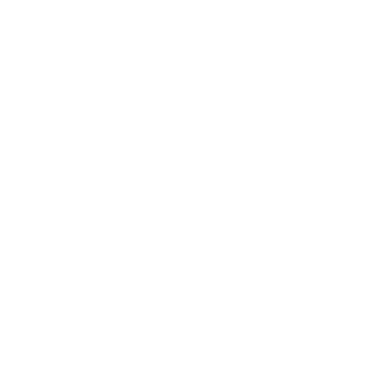 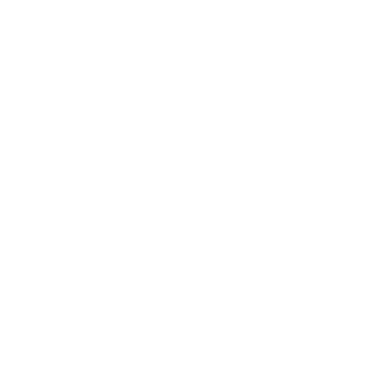 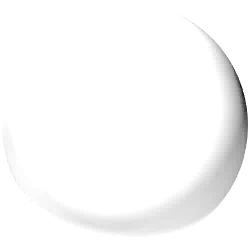 Device deployment considerations
What is your mobile device policy?
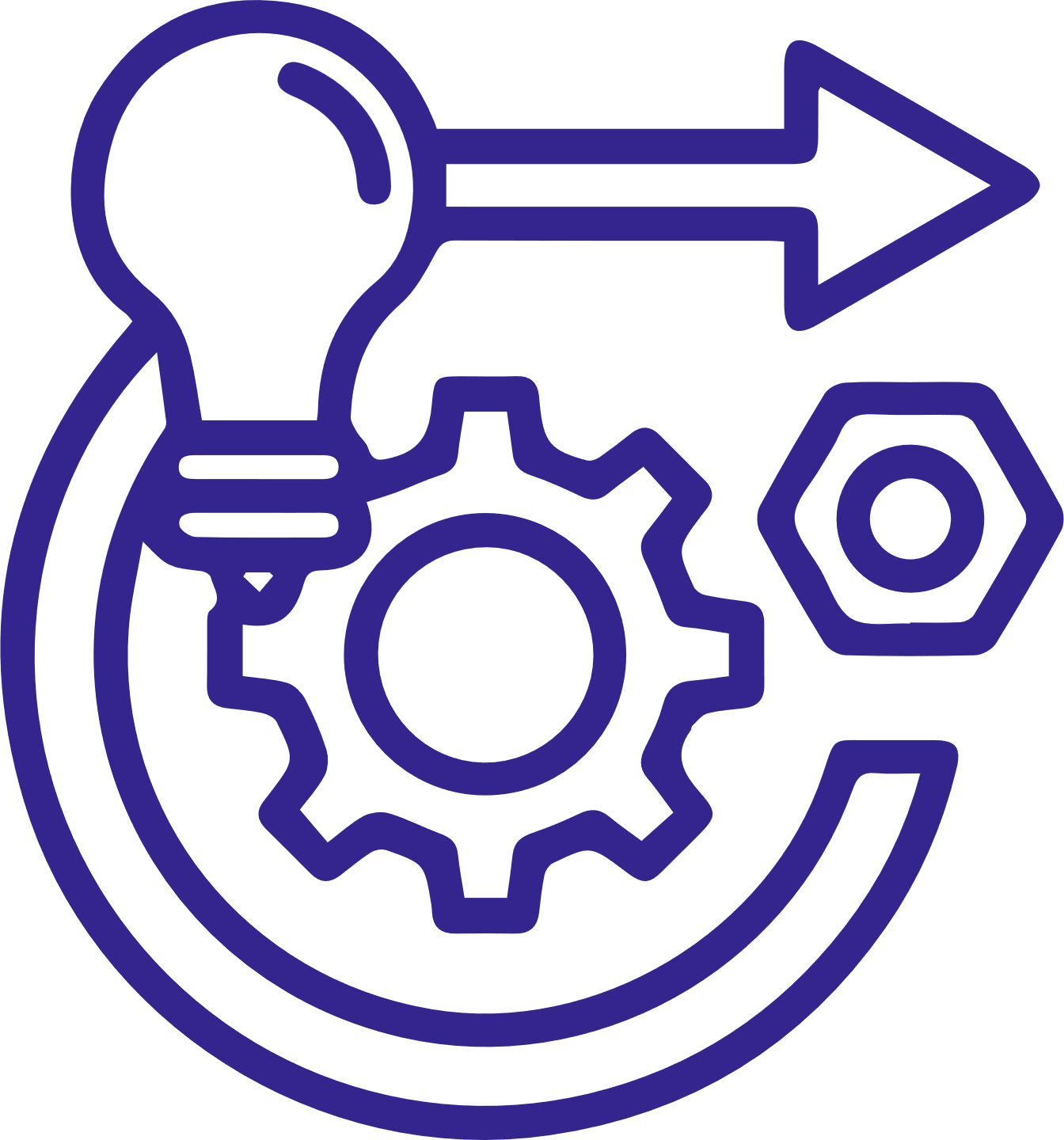 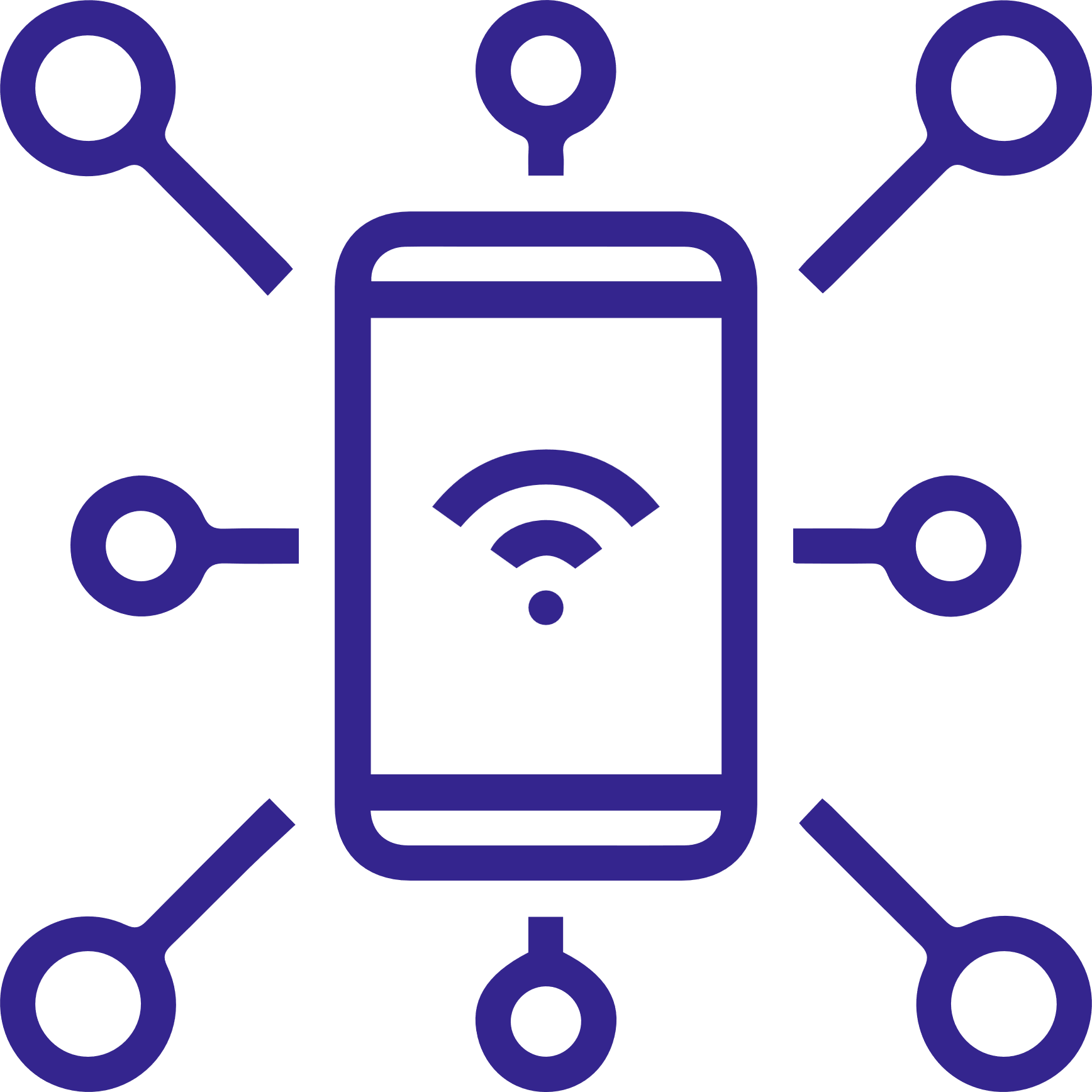 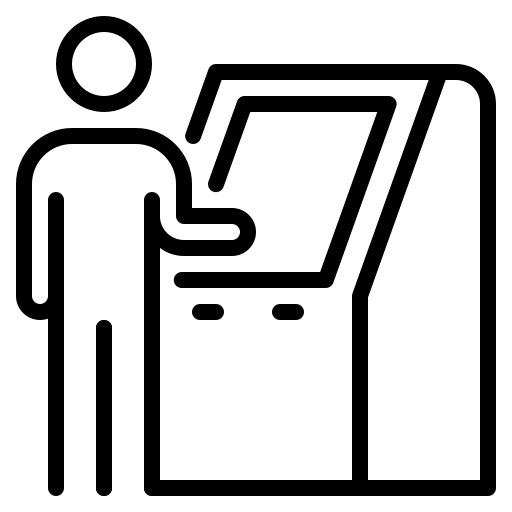 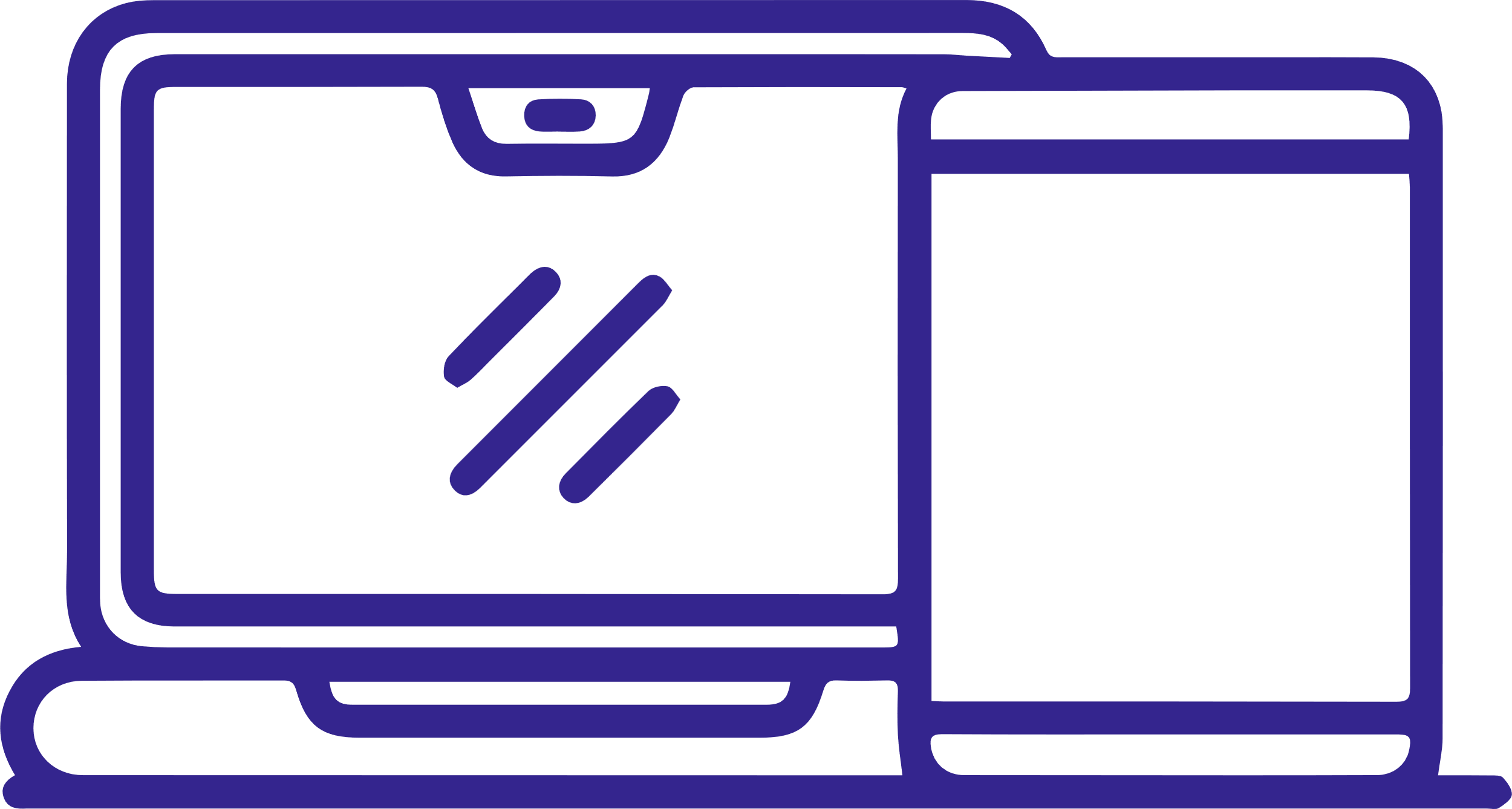 Will workers be asked to bring their own device?
Will frontline workers be using shared devices?
Will workers besupplied with their own device 1:1?
Will a kiosk device beon site?
What operating system(s) willorganisation-supplied devices have?
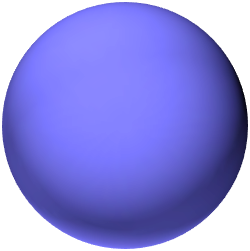 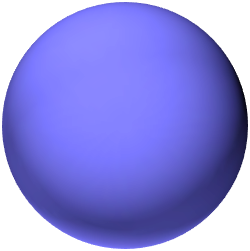 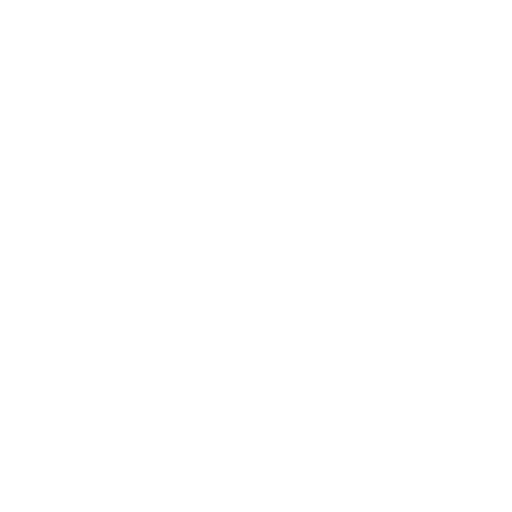 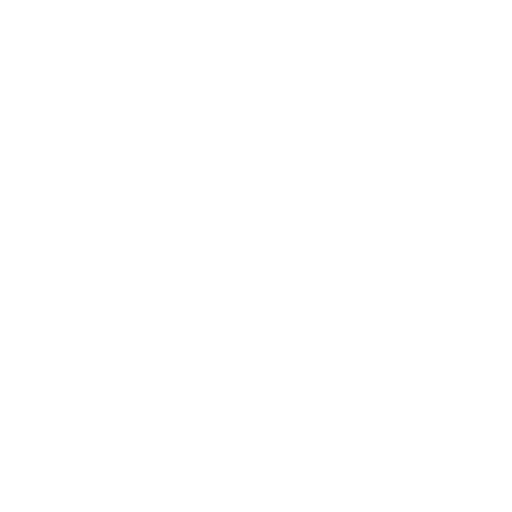 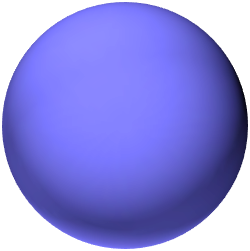 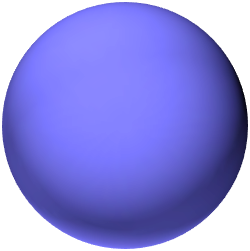 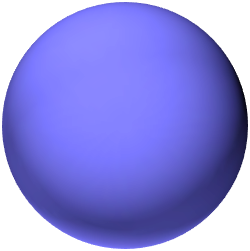 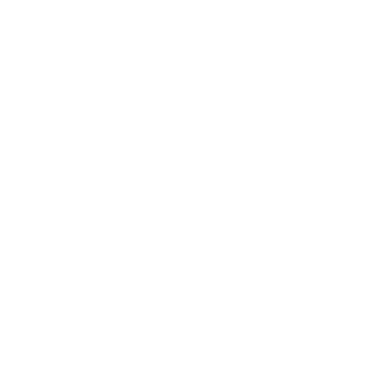 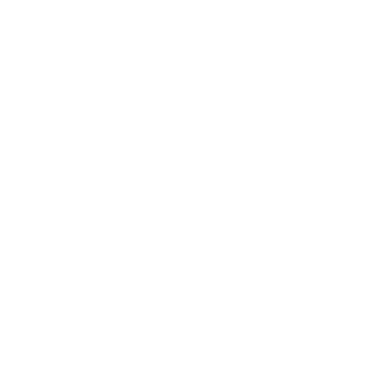 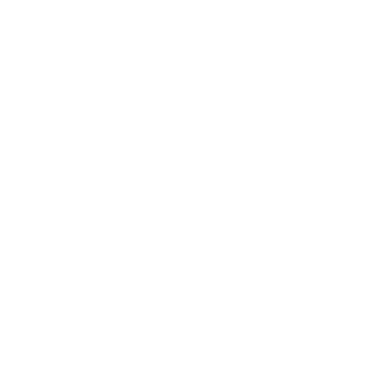 [Speaker Notes: BYODHow to have secure remote working with a BYOD policy – Middle East & Africa News Center (microsoft.com)
What is Microsoft Intune device enrollment - Microsoft Intune | Microsoft Learn
BYOD Guides + Video 

SHARED DEVICES
Shared device mode overview - Microsoft Entra | Microsoft Learn

IOS
Enroll iOS/iPadOS devices in Intune in Microsoft Intune - Microsoft Intune | Microsoft Learn

ANDROID
Enroll Android Enterprise personally-owned work profile devices in Intune - Microsoft Intune | Microsoft Learn

WINDOWS
Intune enrollment methods for Windows devices - Microsoft Intune | Microsoft Learn

KIOSK
How to setup Microsoft Managed Home Screen on Dedicated devices in multi-app kiosk mode - Microsoft Community Hub]
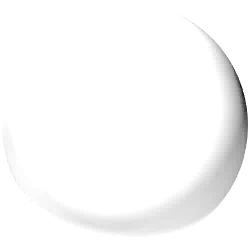 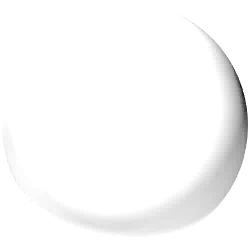 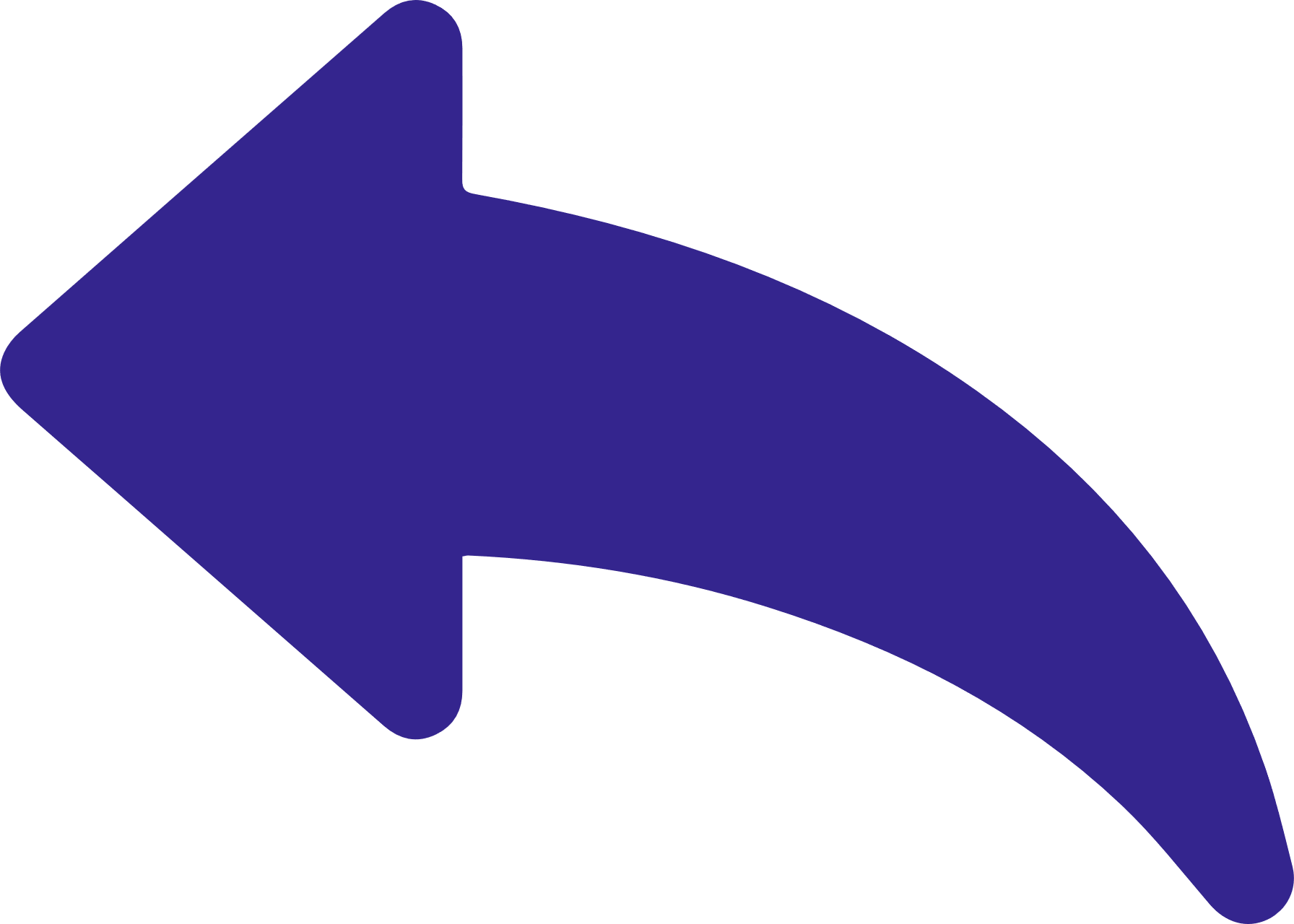 Device deployment considerations
What is your mobile device policy?
Will frontline workers be using shared devices?
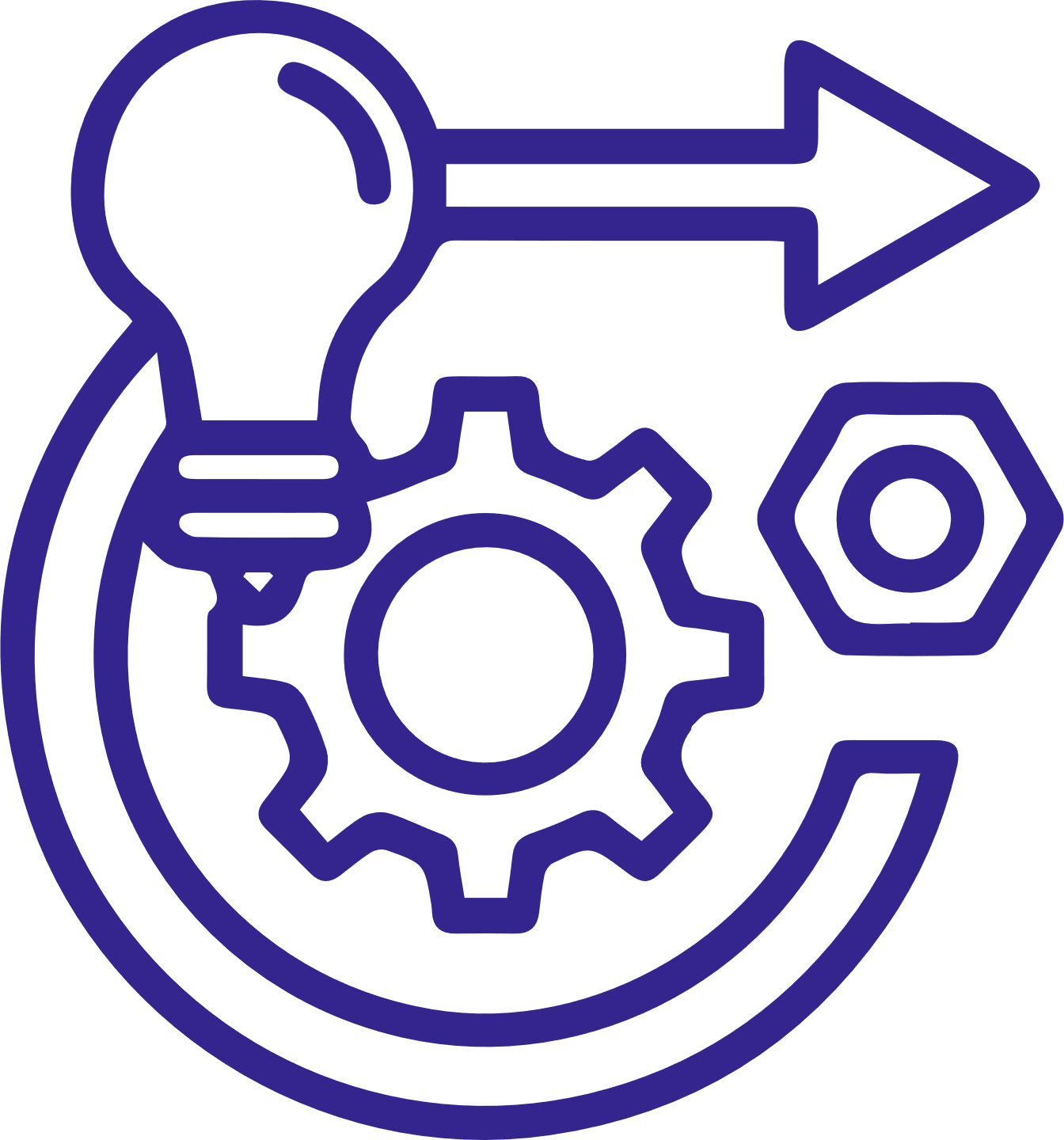 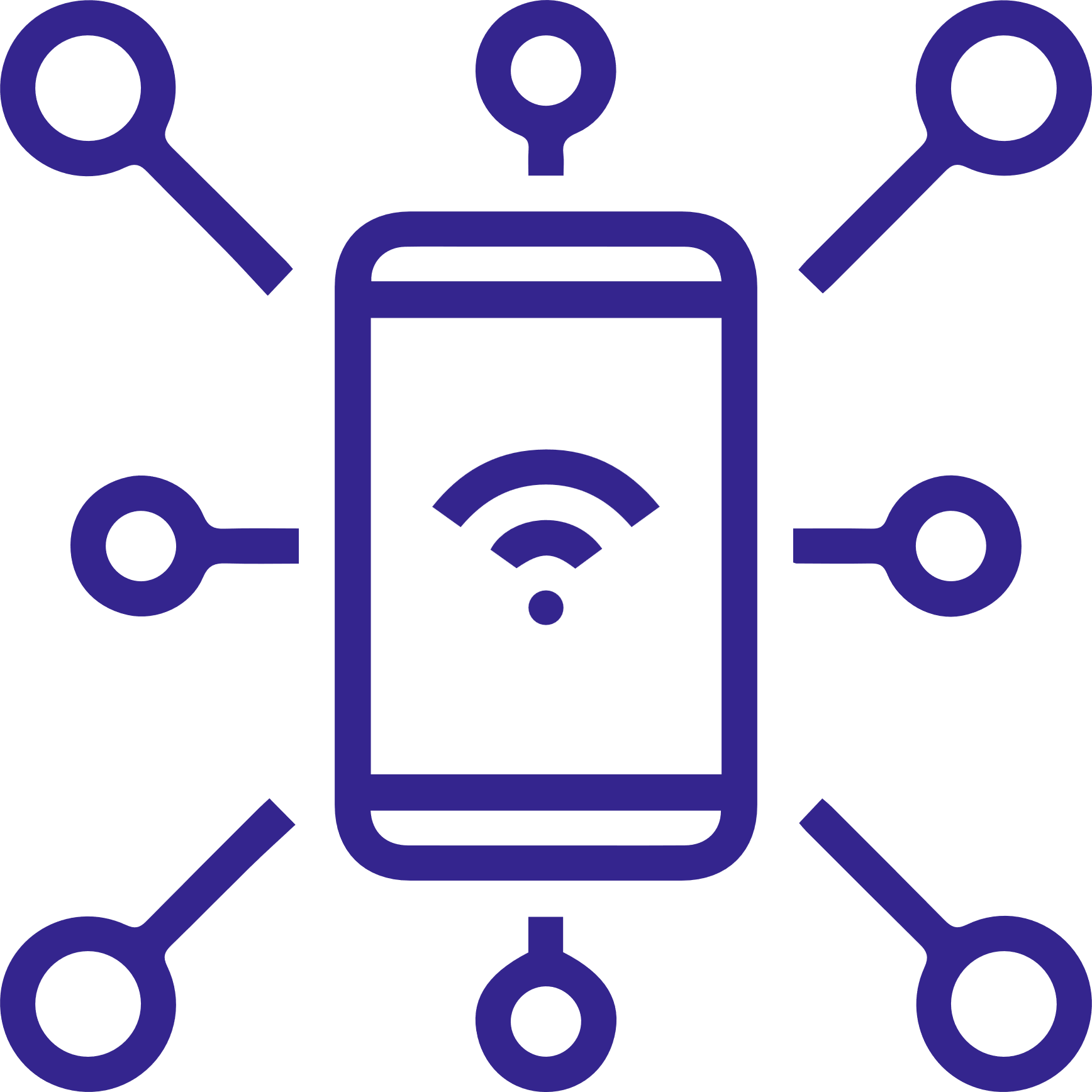 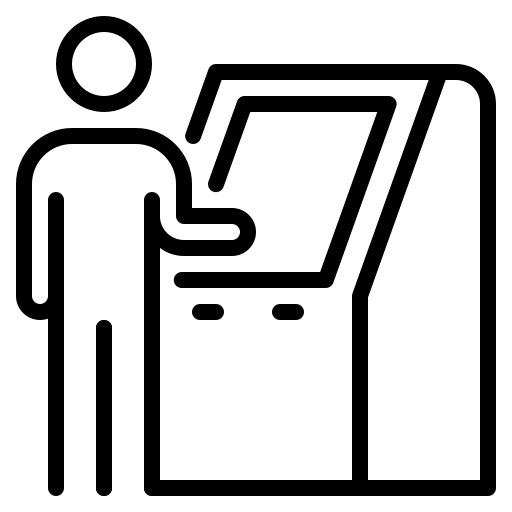 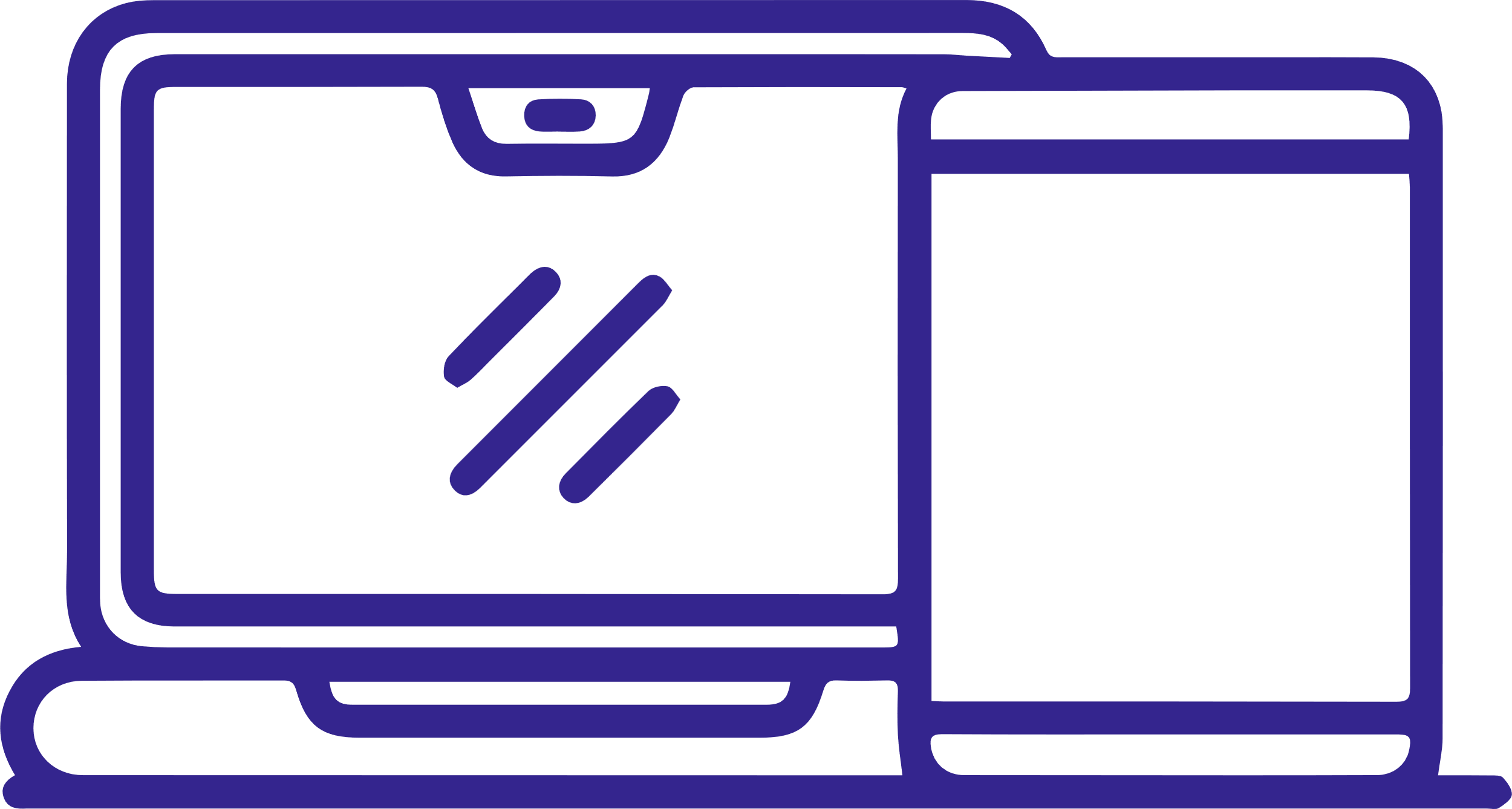 Are these mobile devices (mobile phones, tablets) and/or desktop PCs?
Will workers be asked to bring their own device?
Will frontline workers be using shared devices?
Will workers besupplied with their own device 1:1?
Will a kiosk device beon site?
What operating system(s) willorganisation-supplied devices have?
Learn more
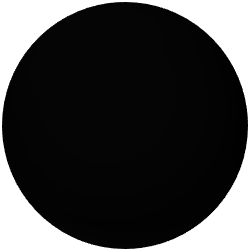 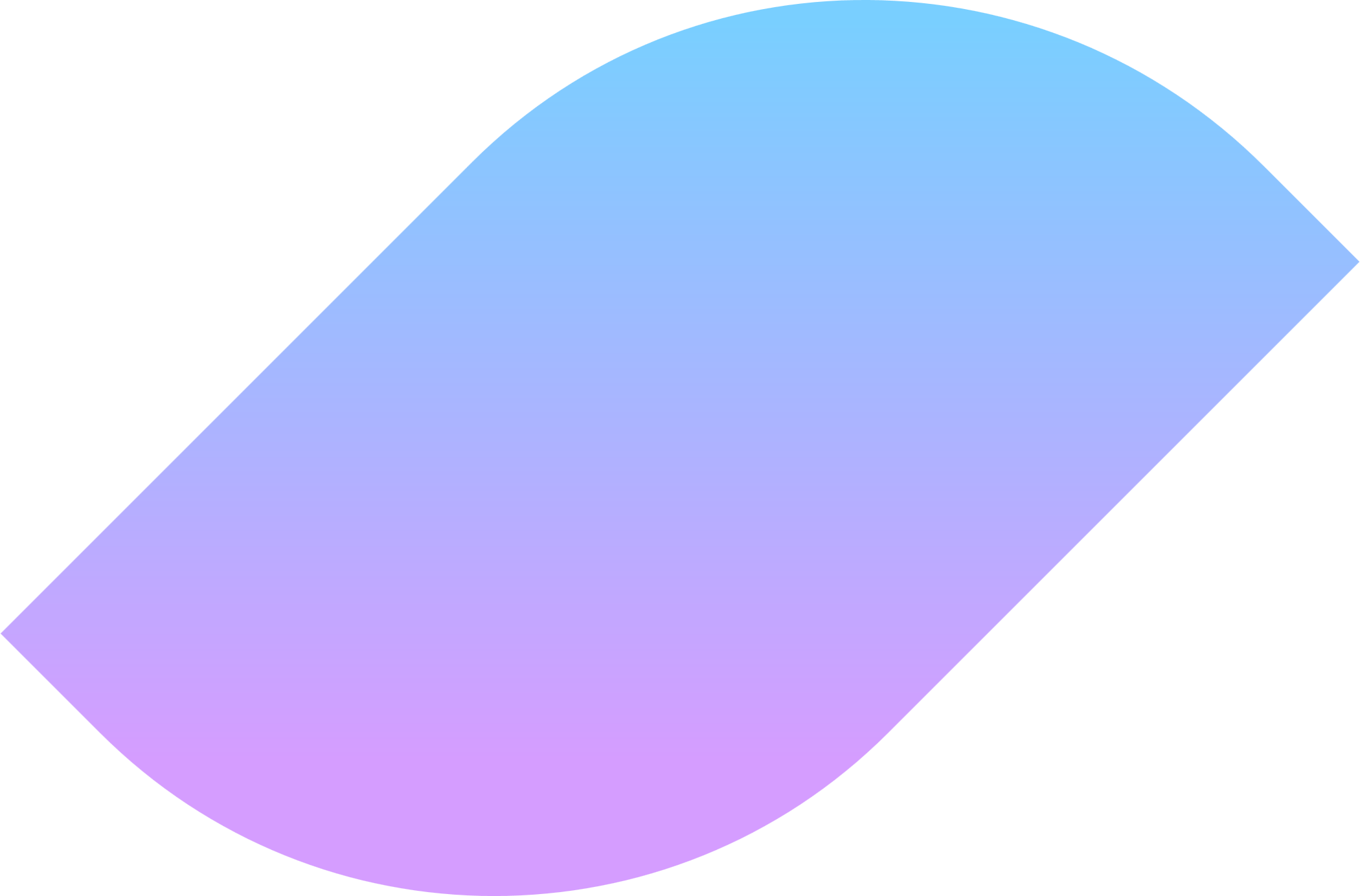 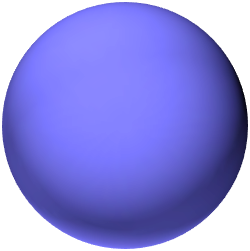 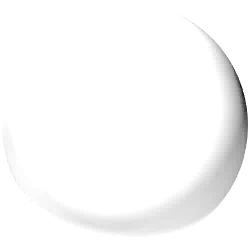 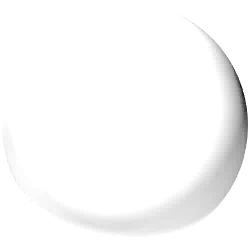 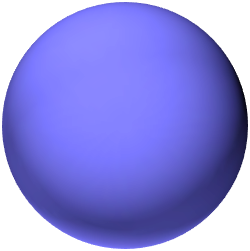 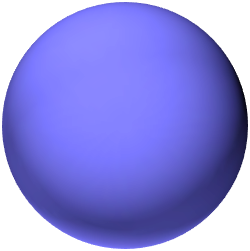 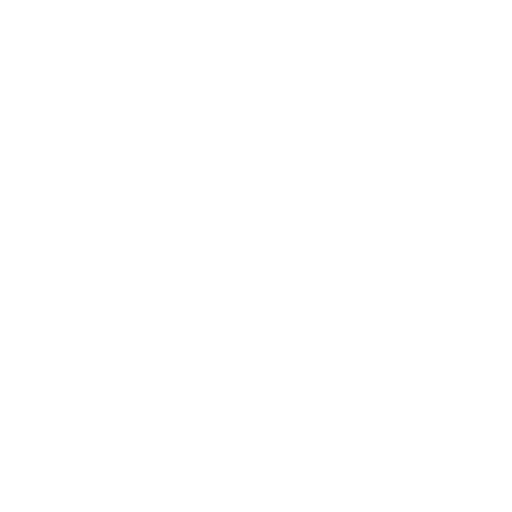 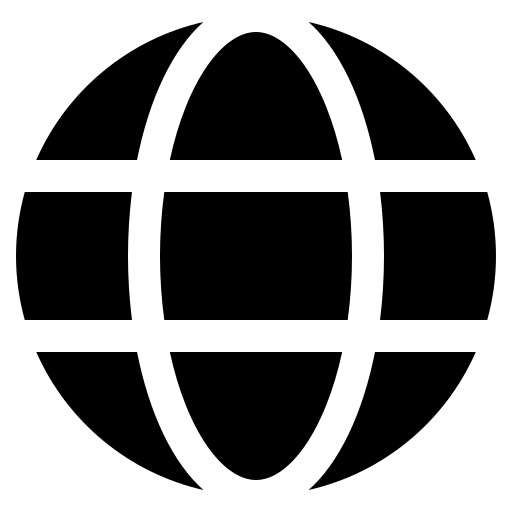 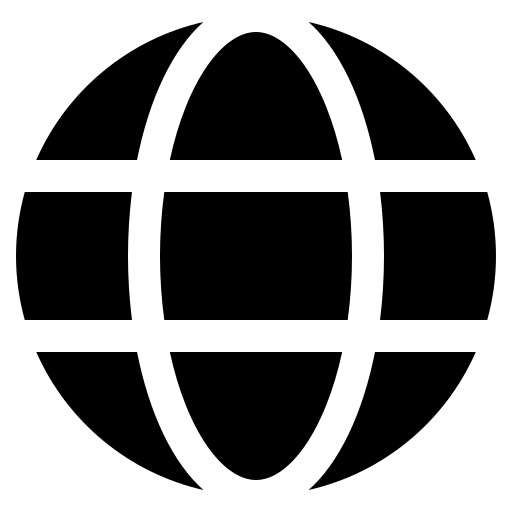 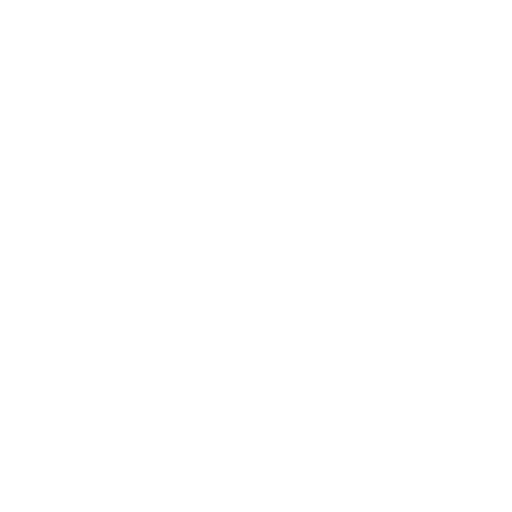 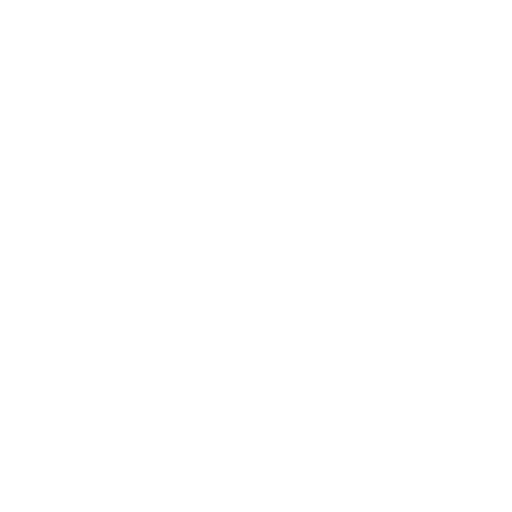 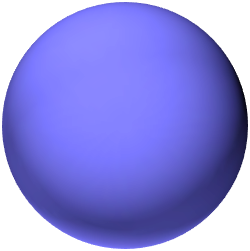 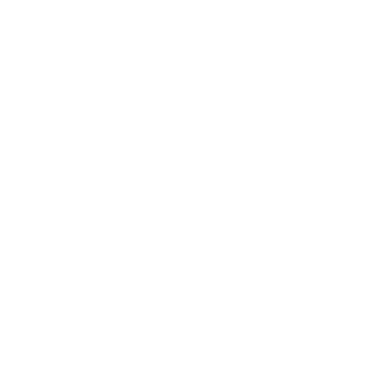 Considerations for supplying frontline workers with tablets
[Speaker Notes: BYODHow to have secure remote working with a BYOD policy – Middle East & Africa News Center (microsoft.com)
What is Microsoft Intune device enrollment - Microsoft Intune | Microsoft Learn
BYOD Guides + Video 

SHARED DEVICES
Shared device mode overview - Microsoft Entra | Microsoft Learn

IOS
Enroll iOS/iPadOS devices in Intune in Microsoft Intune - Microsoft Intune | Microsoft Learn

ANDROID
Enroll Android Enterprise personally-owned work profile devices in Intune - Microsoft Intune | Microsoft Learn

WINDOWS
Intune enrollment methods for Windows devices - Microsoft Intune | Microsoft Learn

KIOSK
How to setup Microsoft Managed Home Screen on Dedicated devices in multi-app kiosk mode - Microsoft Community Hub]
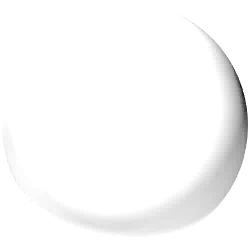 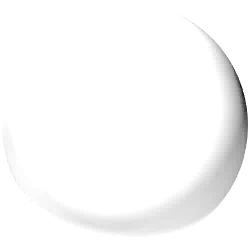 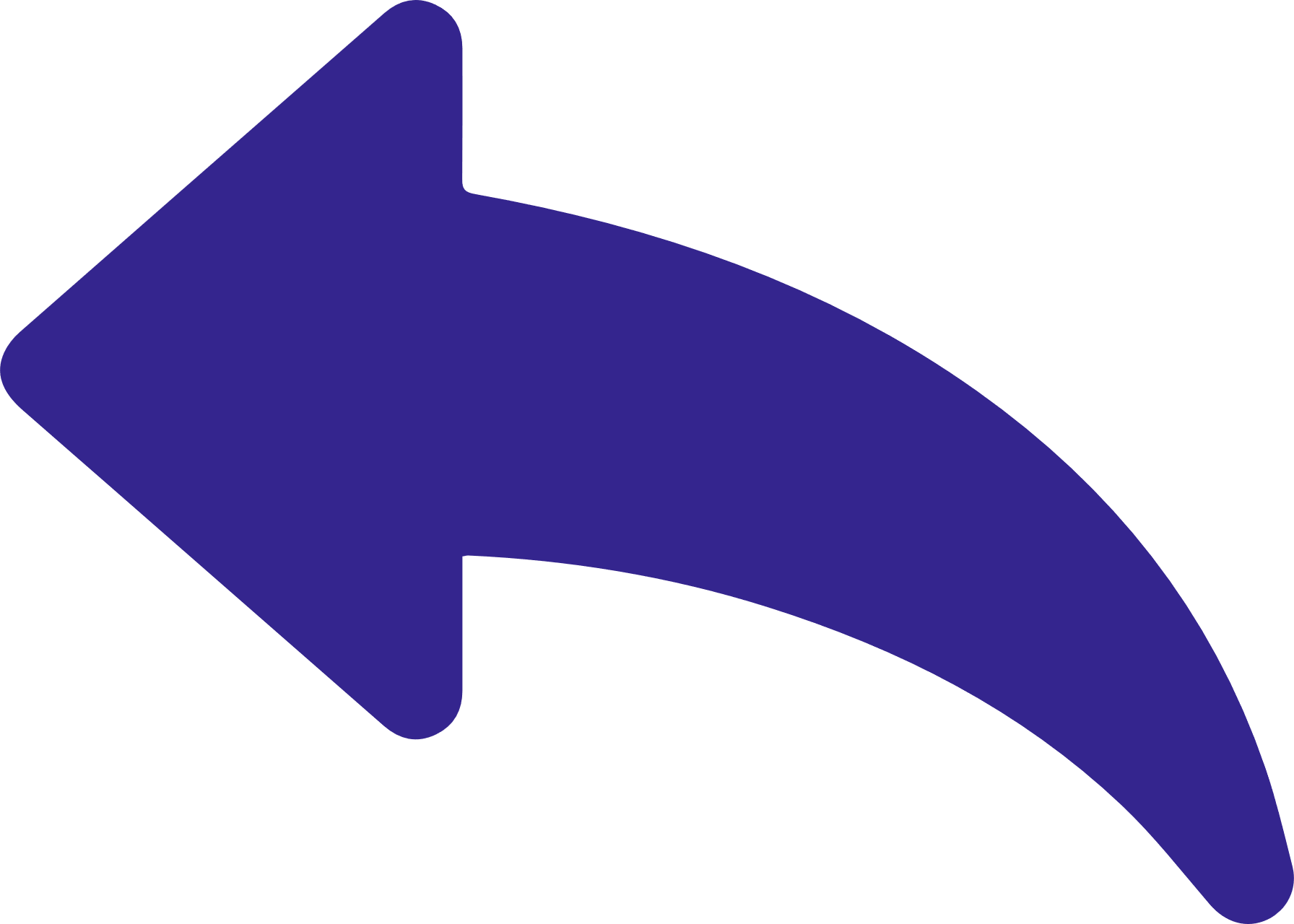 Device deployment considerations
What is your mobile device policy?
What operating system(s) will organisation-supplied devices have?
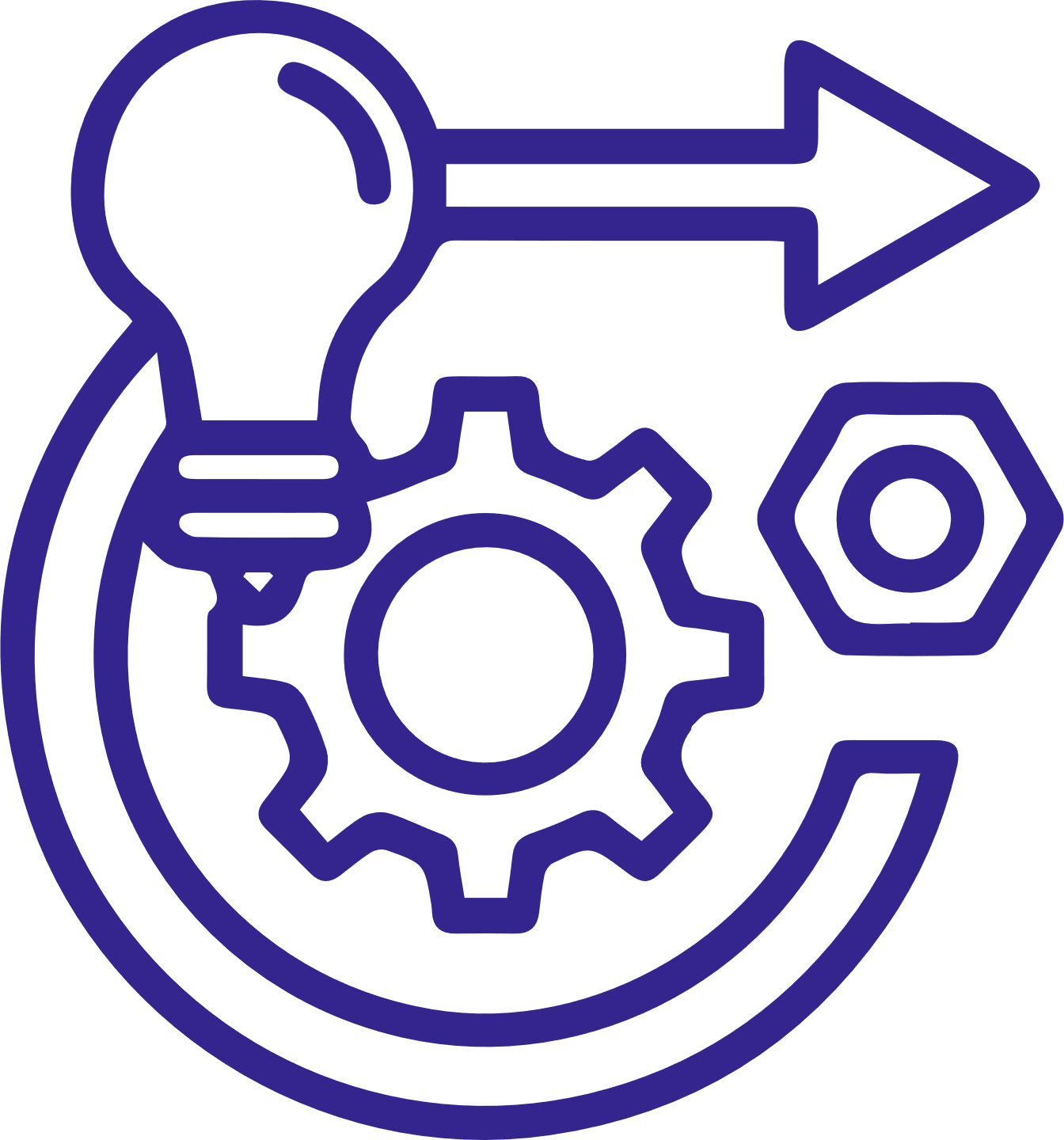 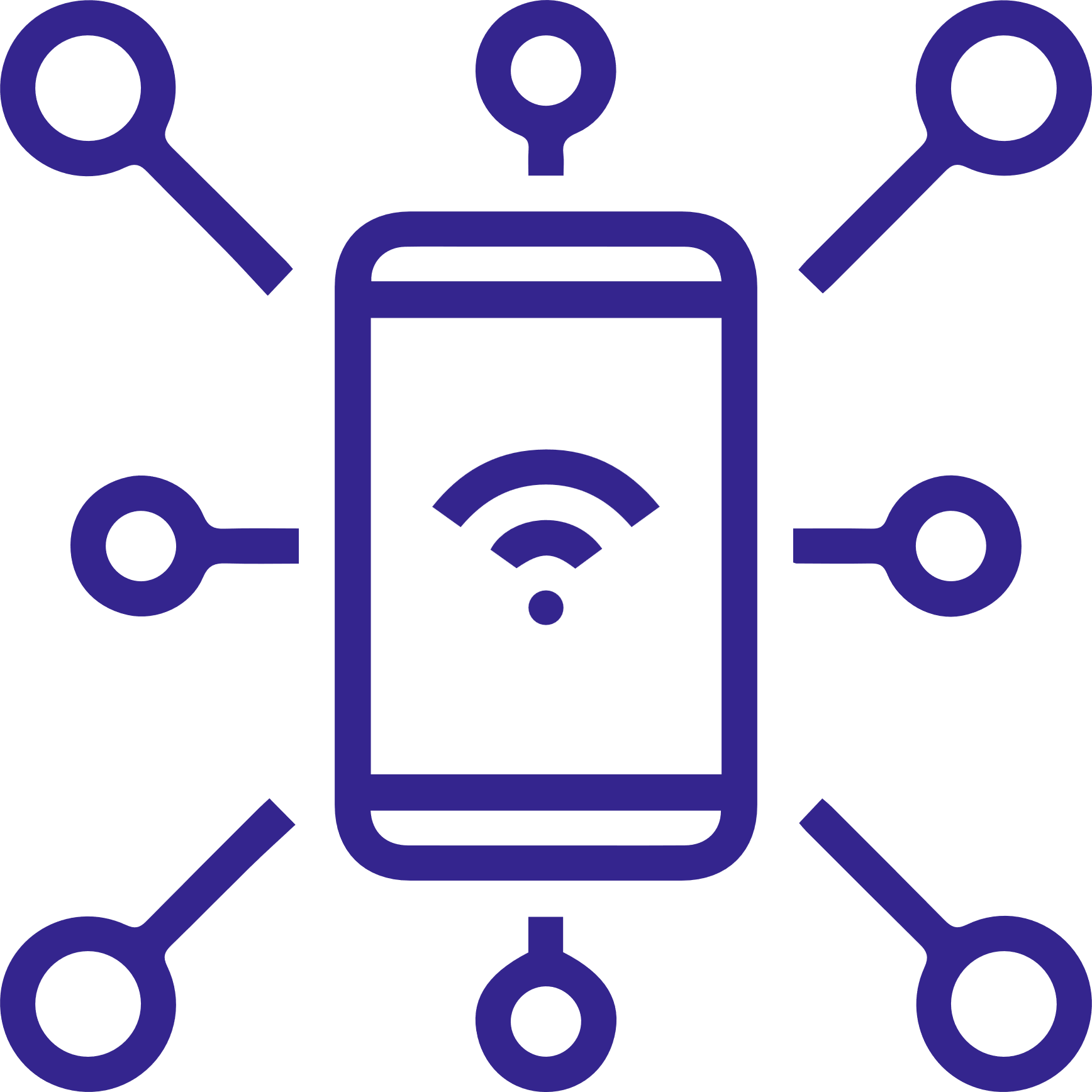 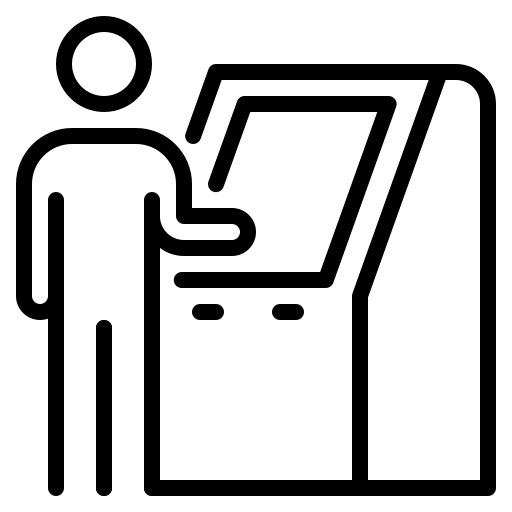 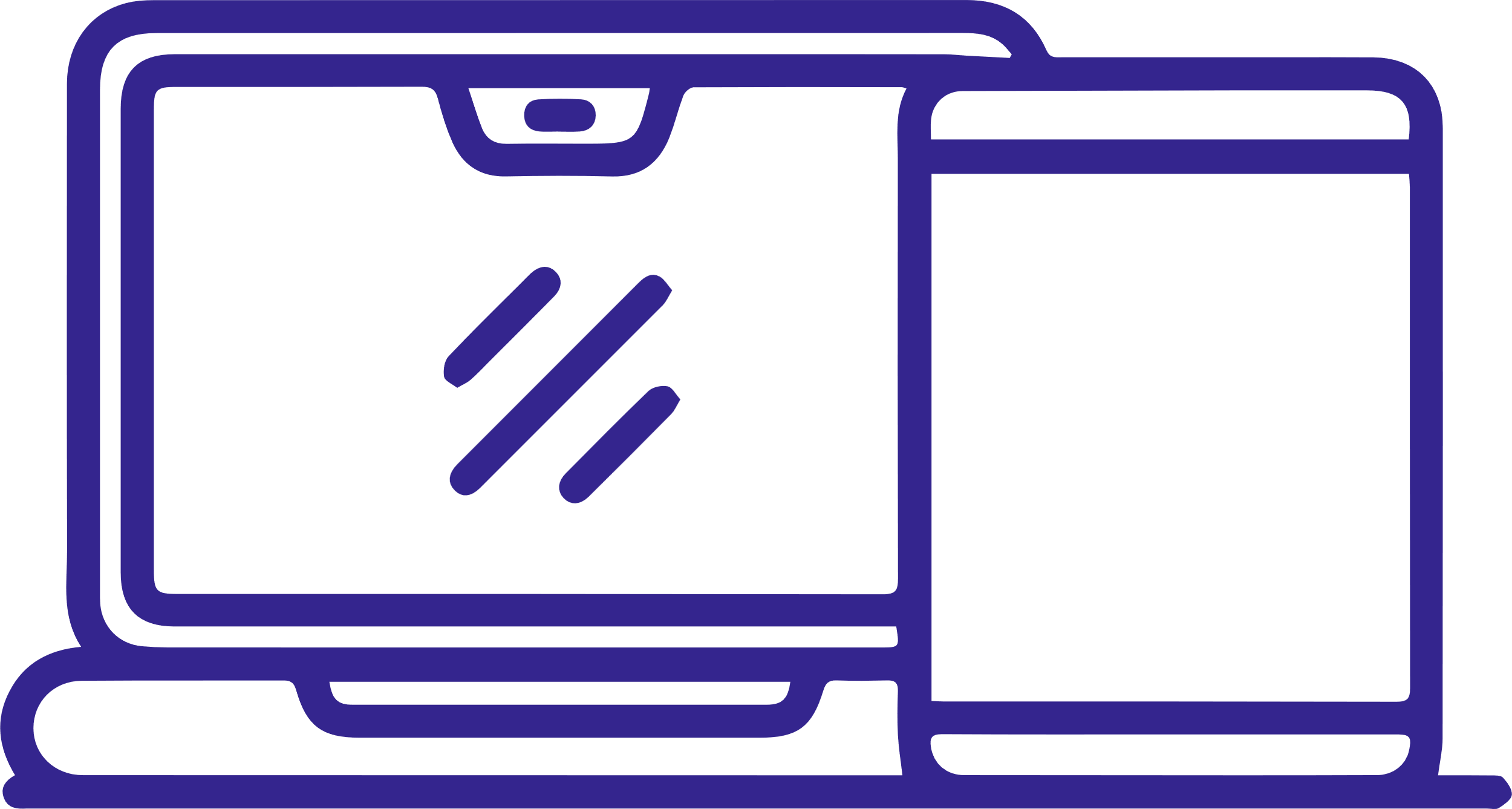 Will workers be asked to bring their own device?
Will frontline workers be using shared devices?
Will workers besupplied with their own device 1:1?
Will a kiosk device beon site?
What operating system(s) willorganisation-supplied devices have?
iOS
Android
Windows
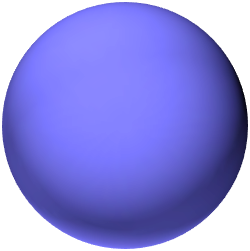 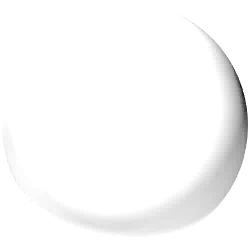 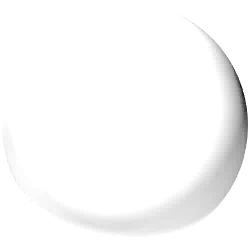 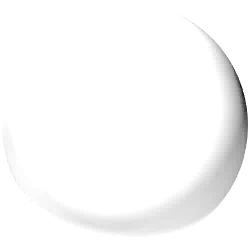 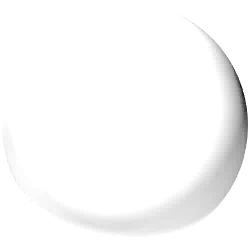 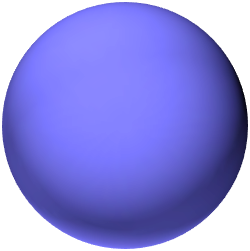 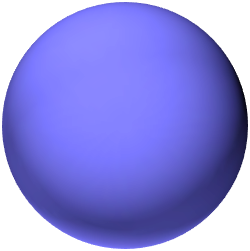 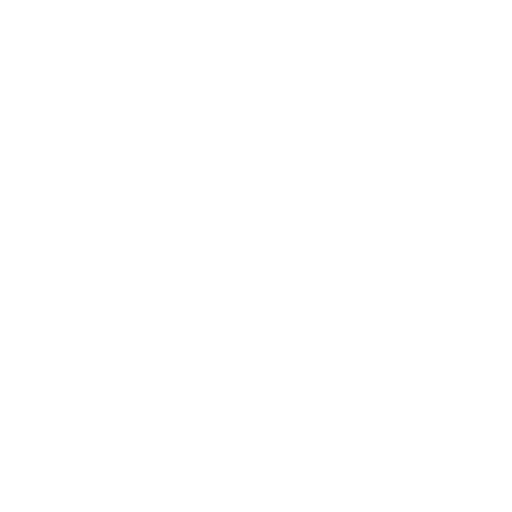 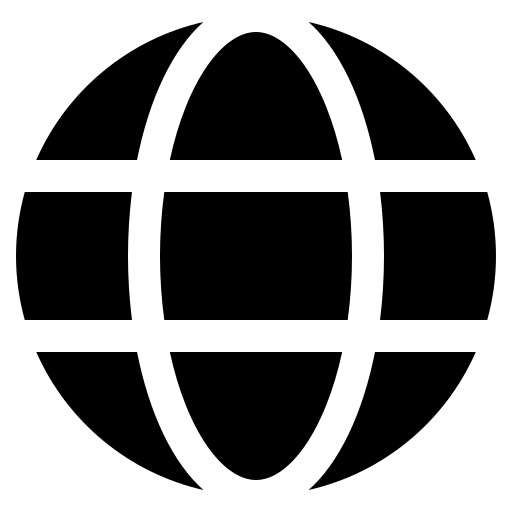 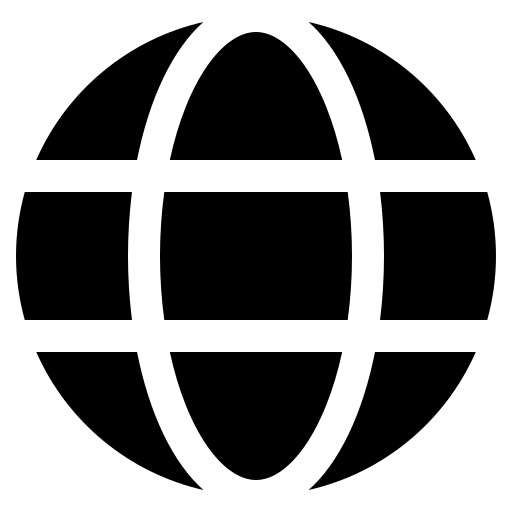 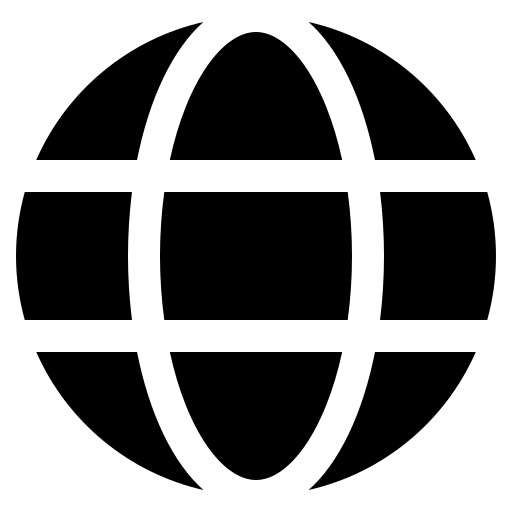 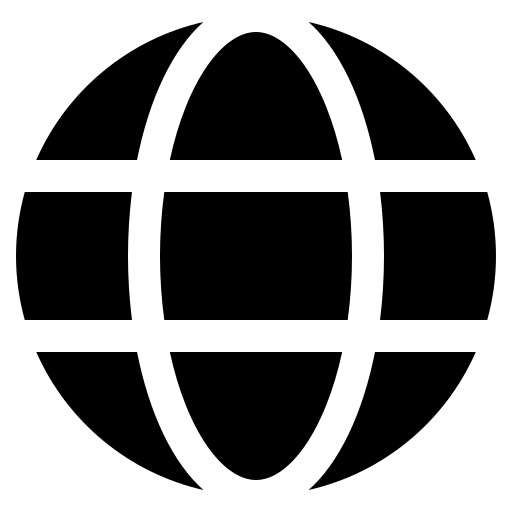 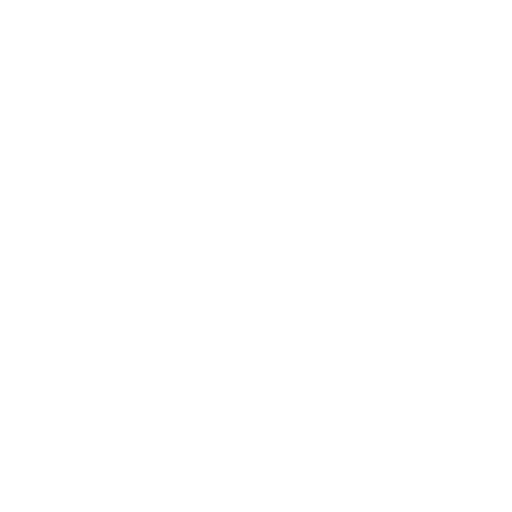 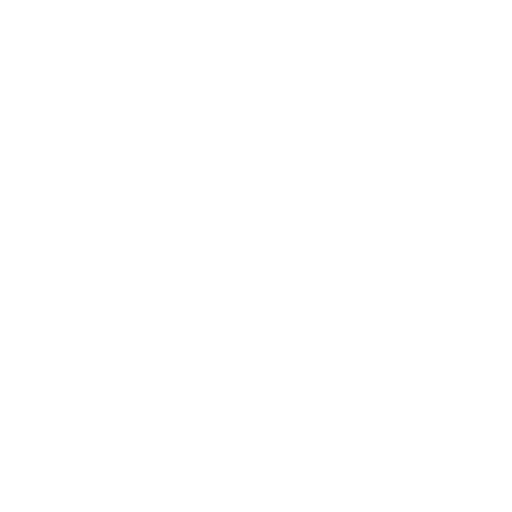 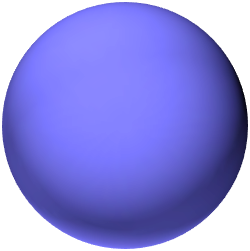 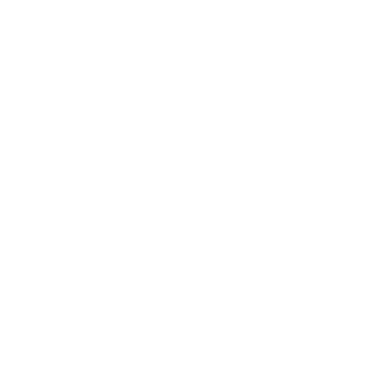 Considerations for supplying frontline workers with tablets
[Speaker Notes: BYODHow to have secure remote working with a BYOD policy – Middle East & Africa News Center (microsoft.com)
What is Microsoft Intune device enrollment - Microsoft Intune | Microsoft Learn
BYOD Guides + Video 

SHARED DEVICES
Shared device mode overview - Microsoft Entra | Microsoft Learn

IOS
Enroll iOS/iPadOS devices in Intune in Microsoft Intune - Microsoft Intune | Microsoft Learn

ANDROID
Enroll Android Enterprise personally-owned work profile devices in Intune - Microsoft Intune | Microsoft Learn

WINDOWS
Intune enrollment methods for Windows devices - Microsoft Intune | Microsoft Learn

KIOSK
How to setup Microsoft Managed Home Screen on Dedicated devices in multi-app kiosk mode - Microsoft Community Hub]
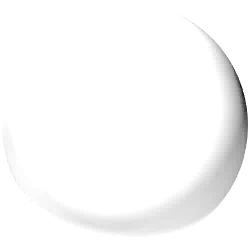 User identity considerations
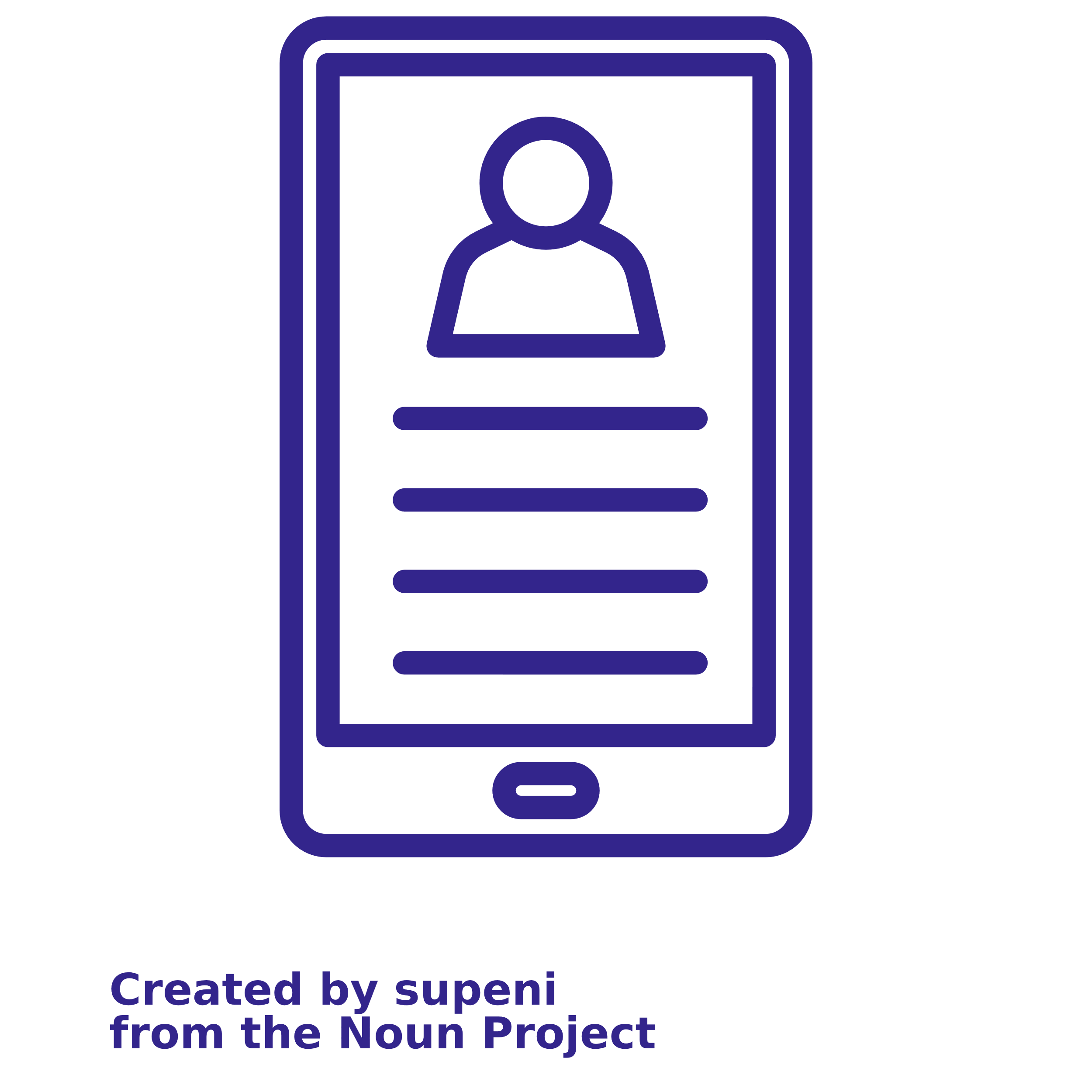 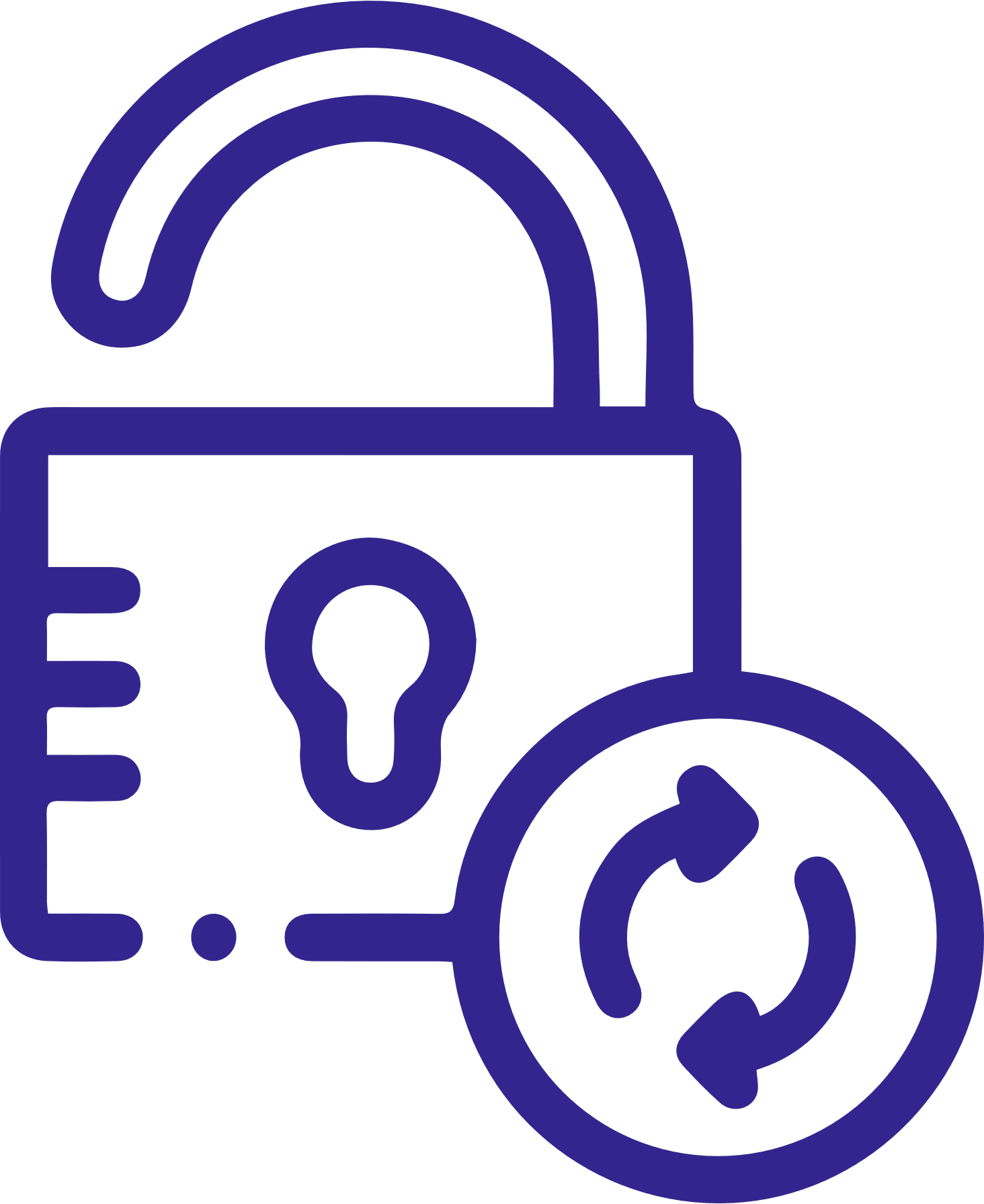 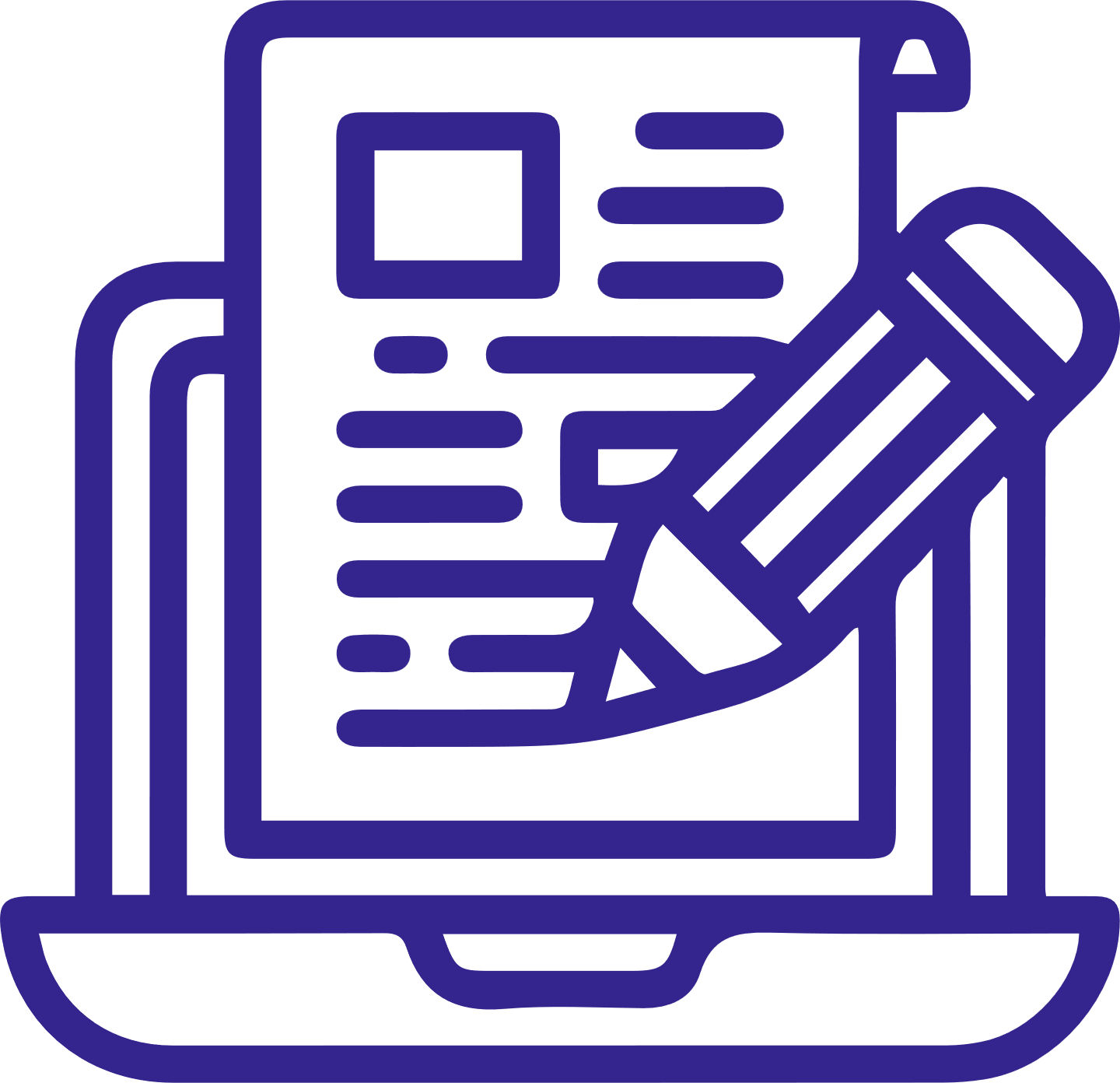 Have you thought about how you will manage user identities?
What does your joiners / movers / leavers process look like as it relates to identity management?
Have you set up active directory groups to target content and/or communications?
What is your approach topassword resets?
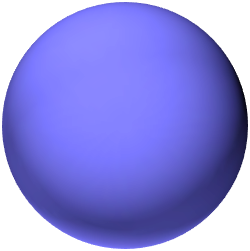 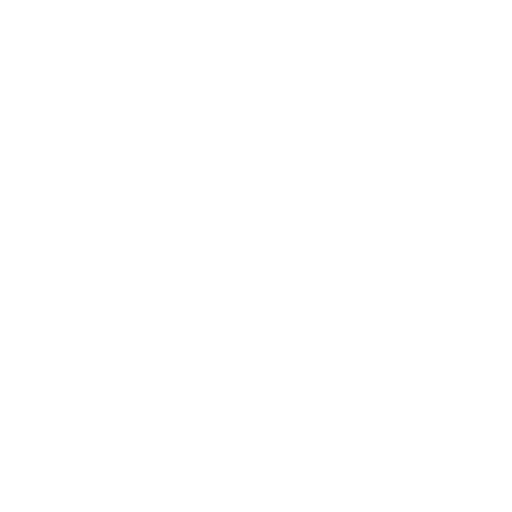 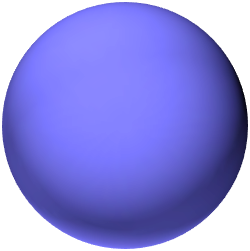 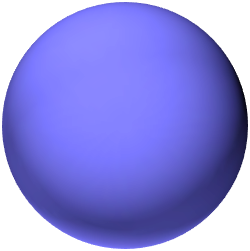 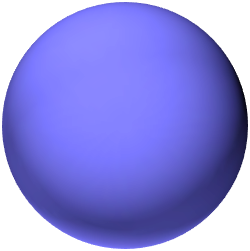 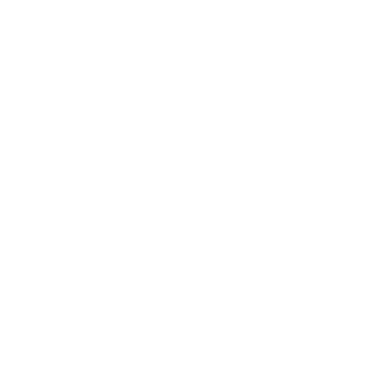 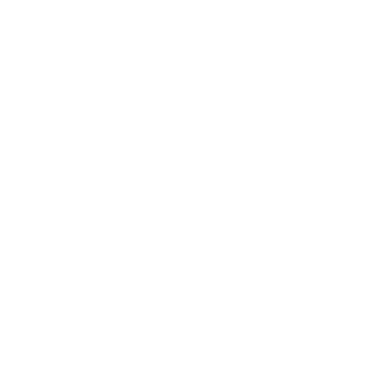 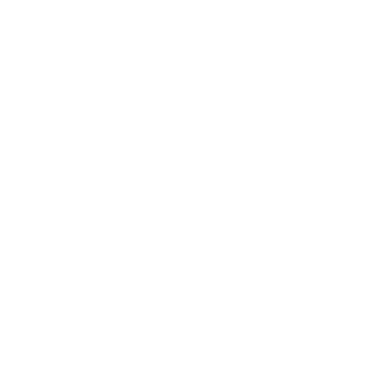 [Speaker Notes: Managing user identities 
Azure - Azure AD-managed identities for Azure resources documentation - Microsoft Entra | Microsoft Learn
Intune - Manage and secure user and group identities in Microsoft Intune - Microsoft Intune | Microsoft Learn
Microsoft’s approach – Managing user identities and secure access at Microsoft

JML
Plan cloud HR application to Azure Active Directory user provisioning - Microsoft Entra | Microsoft Learn

AD group set up 
Active Directory security groups | Microsoft Learn
Create a Group Account in Active Directory (Windows) | Microsoft Learn
Overview of Microsoft 365 Groups for administrators - Microsoft 365 admin | Microsoft Learn

Password reset 
Reset passwords Microsoft 365 admin | Microsoft Learn
Use My Staff to delegate user management - Azure AD - Microsoft Entra | Microsoft Learn
Add Power Virtual Agents chatbot - Teams | Microsoft Learn]
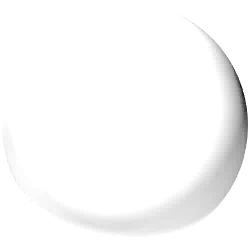 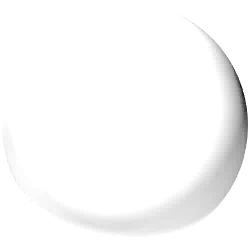 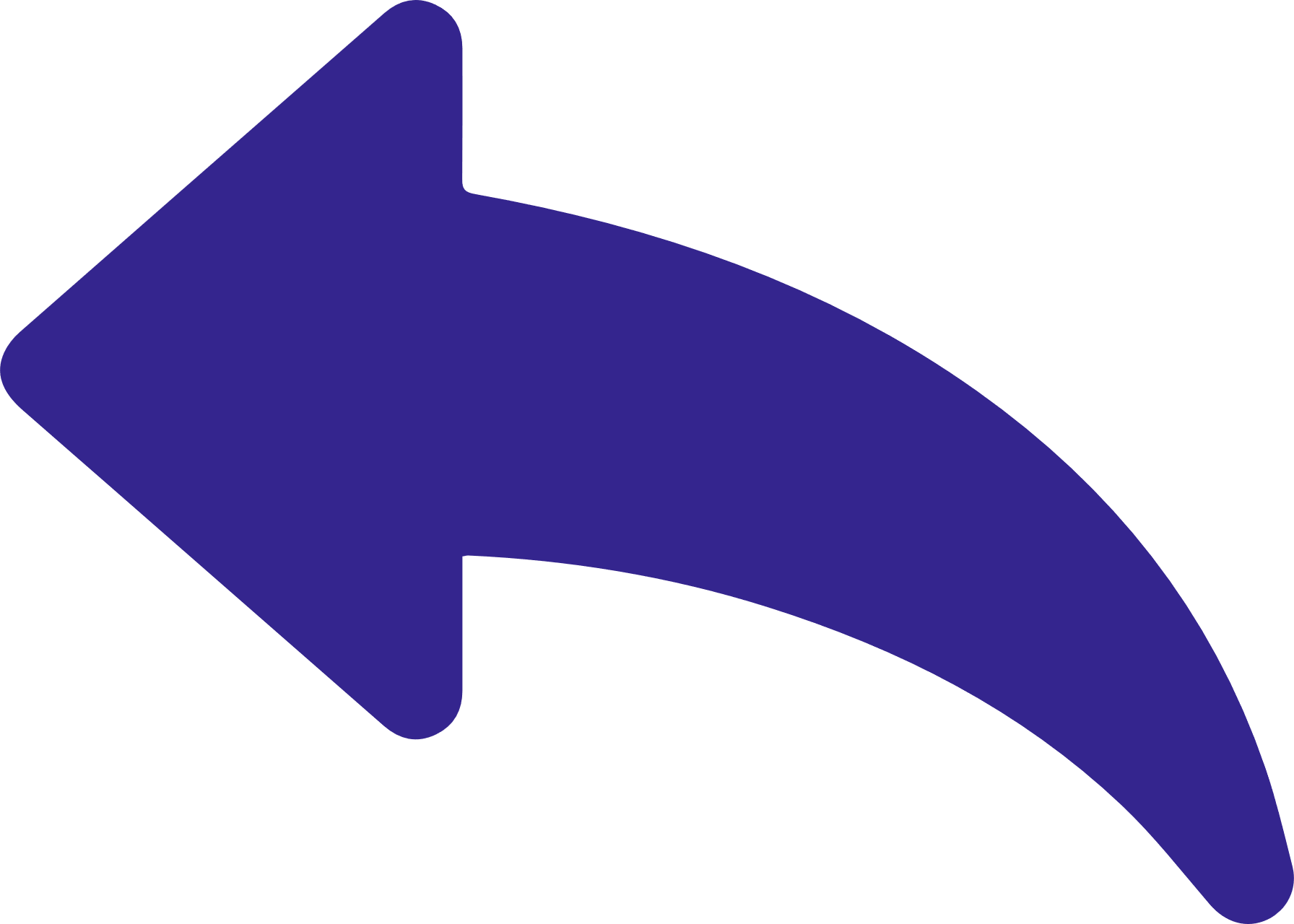 User identity considerations
Have you thought about how you will manage user identities?
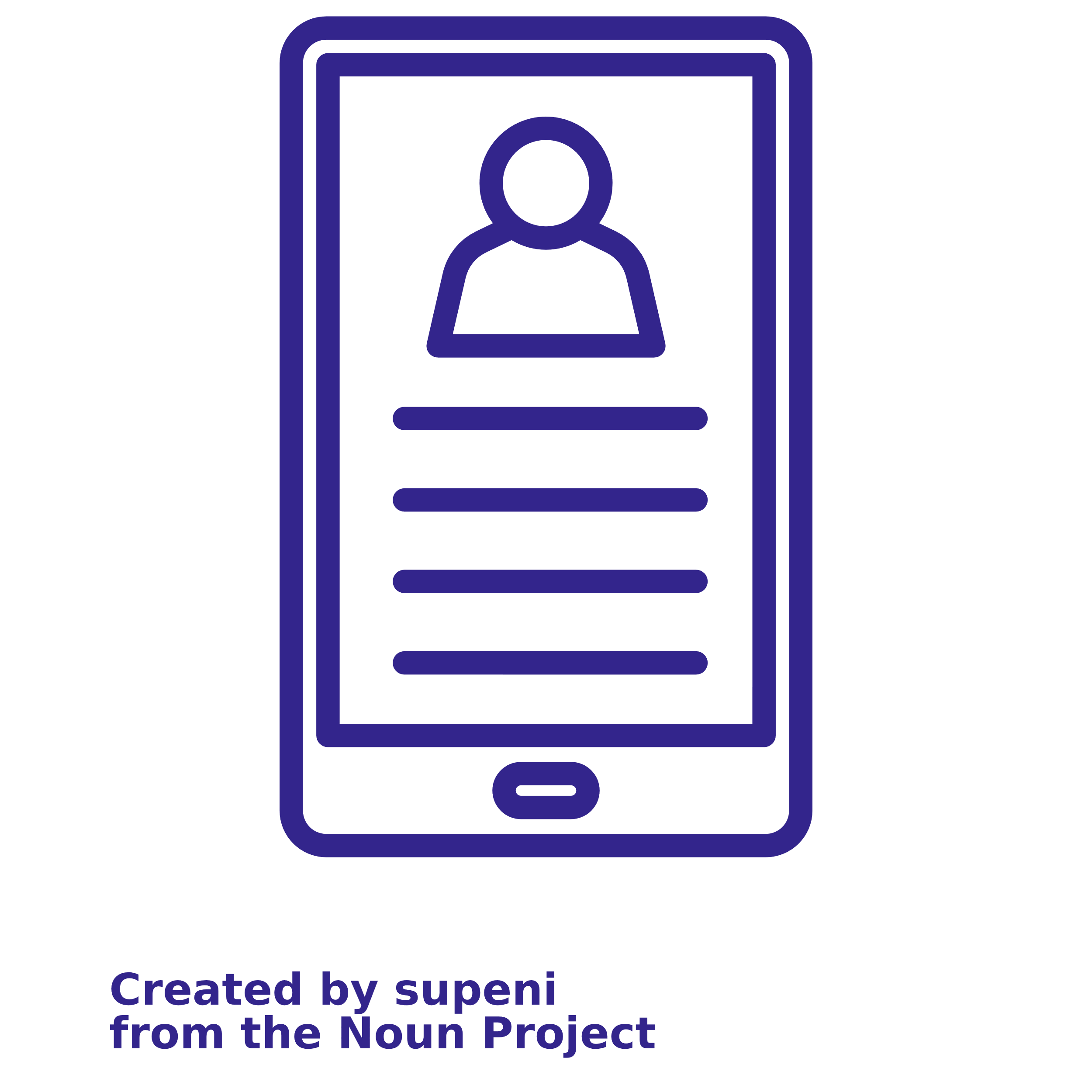 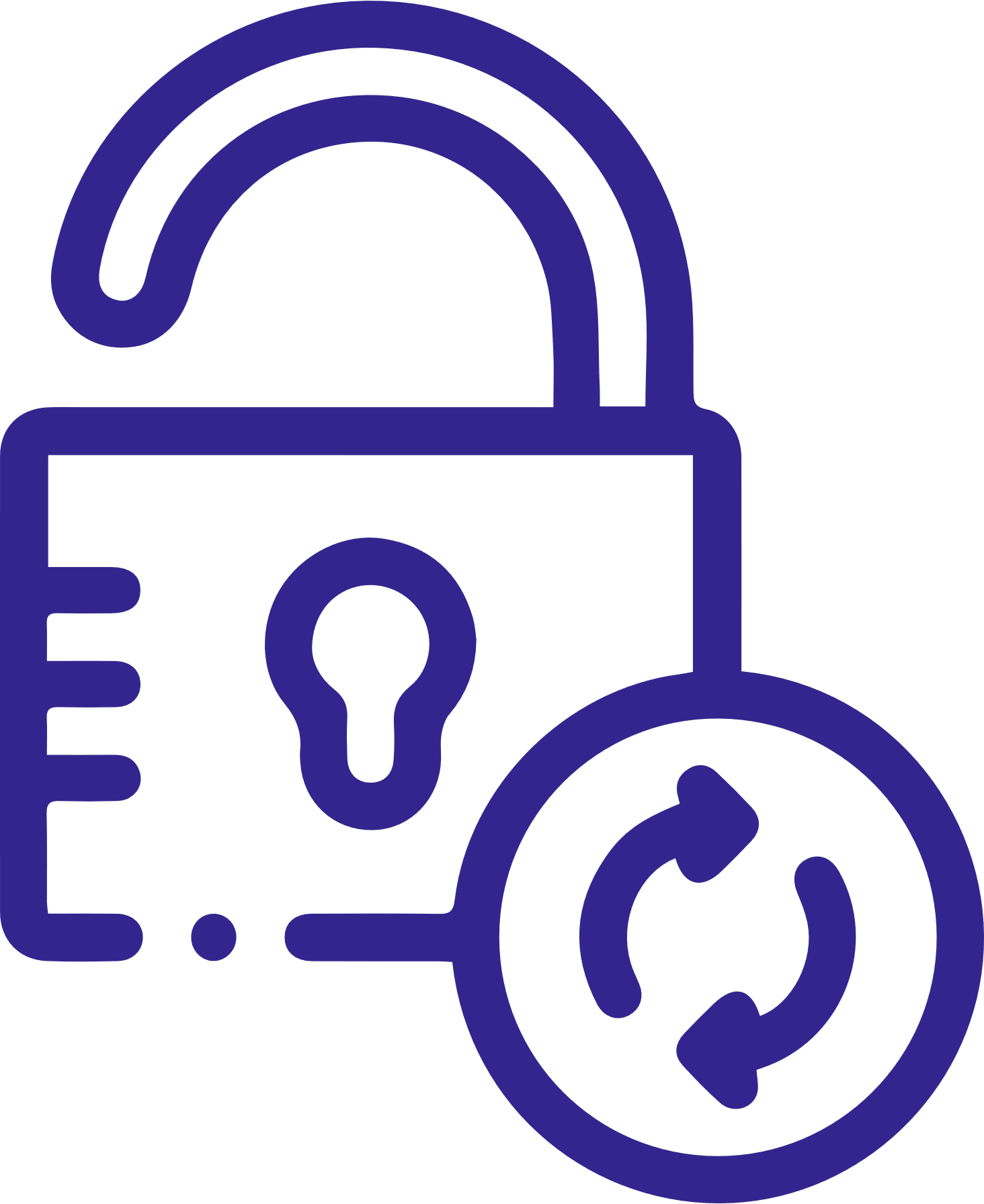 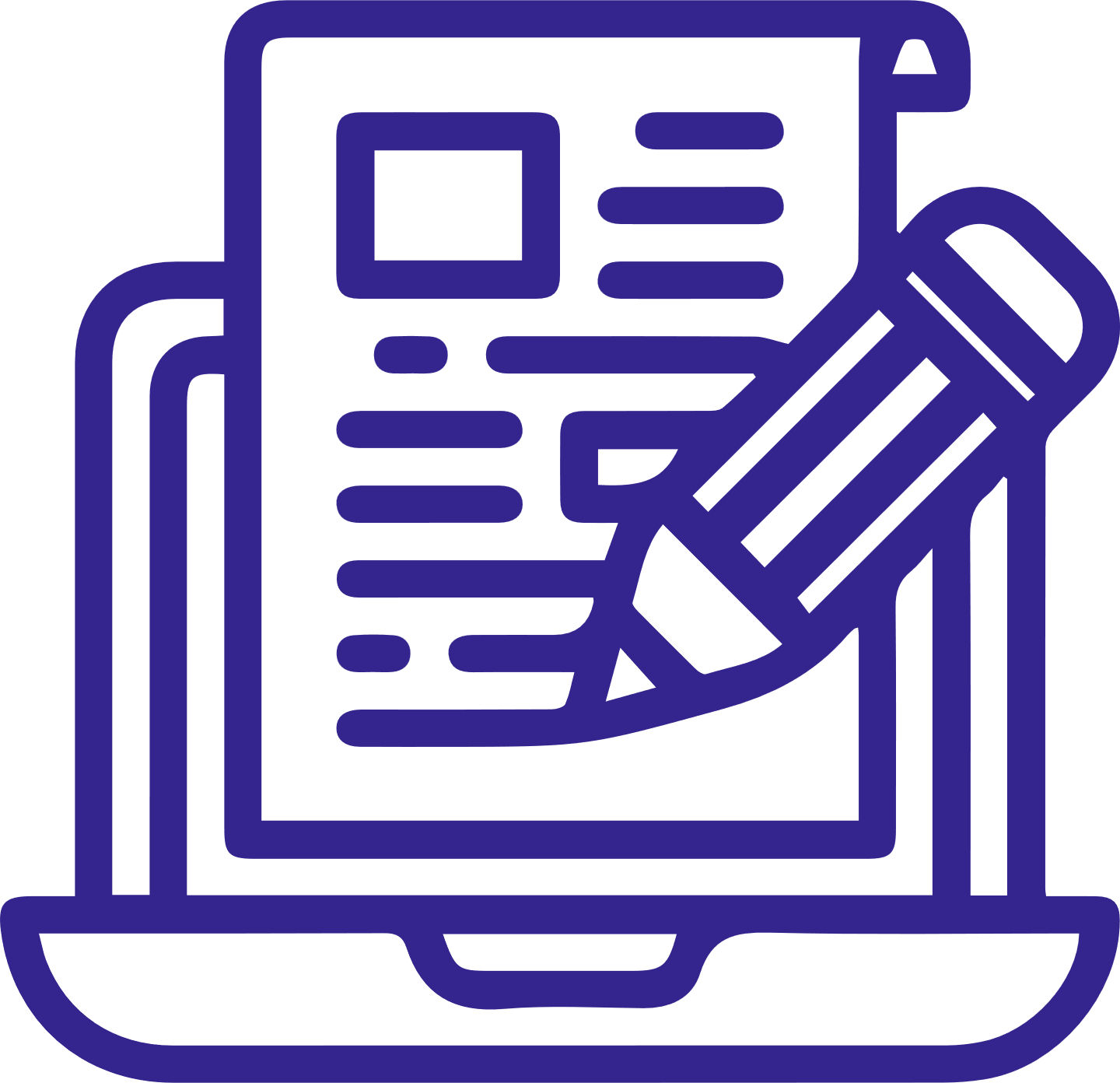 For example, through a third-party HR system, Azure Active Directory, or a combination of the two?
Have you thought about how you will manage user identities?
What does your joiners / movers / leavers process look like as it relates to identity management?
Have you set up active directory groups to target content and/or communications?
What is your approach topassword resets?
Microsoft’s Approach
Azure
Intune
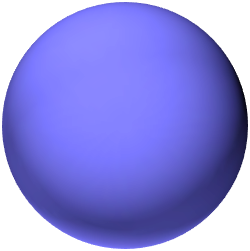 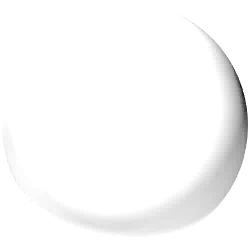 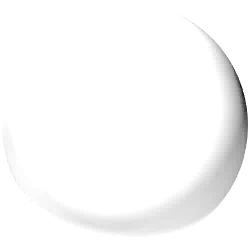 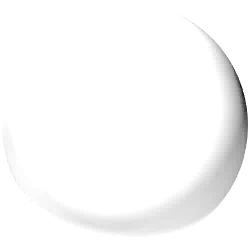 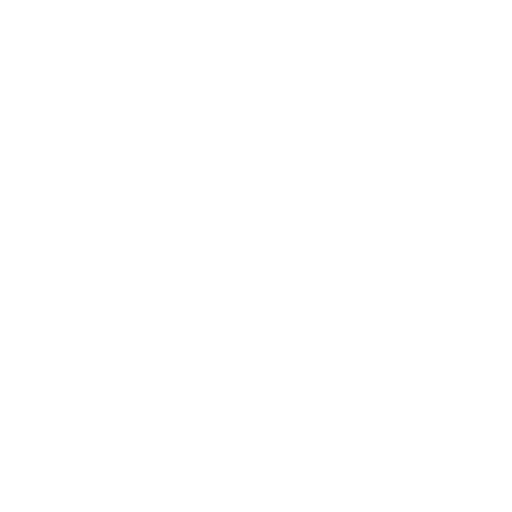 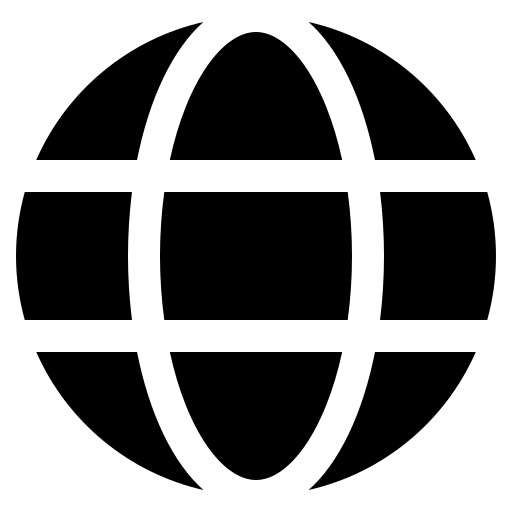 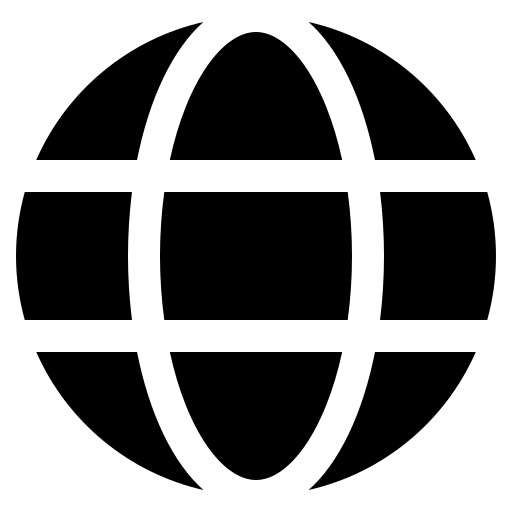 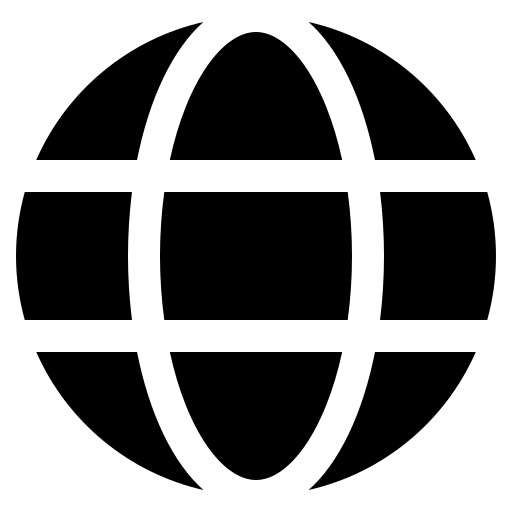 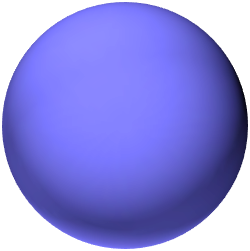 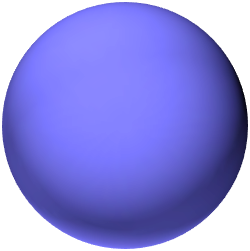 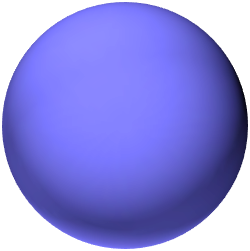 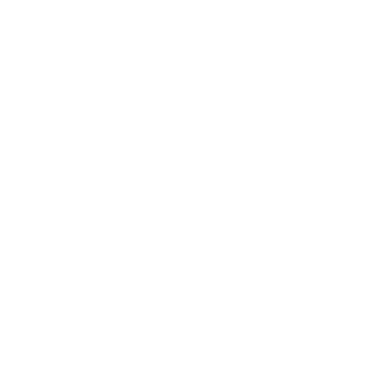 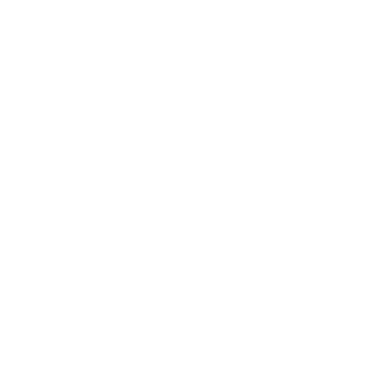 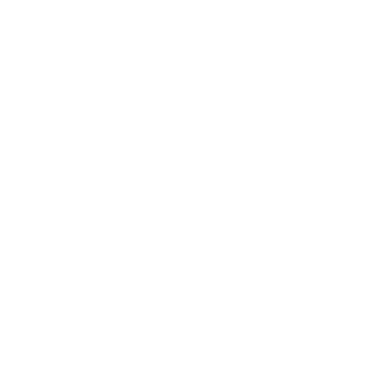 [Speaker Notes: Managing user identities 
Azure - Azure AD-managed identities for Azure resources documentation - Microsoft Entra | Microsoft Learn
Intune - Manage and secure user and group identities in Microsoft Intune - Microsoft Intune | Microsoft Learn
Microsoft’s approach – Managing user identities and secure access at Microsoft

JML
Plan cloud HR application to Azure Active Directory user provisioning - Microsoft Entra | Microsoft Learn

AD group set up 
Active Directory security groups | Microsoft Learn
Create a Group Account in Active Directory (Windows) | Microsoft Learn
Overview of Microsoft 365 Groups for administrators - Microsoft 365 admin | Microsoft Learn

Password reset 
Reset passwords Microsoft 365 admin | Microsoft Learn
Use My Staff to delegate user management - Azure AD - Microsoft Entra | Microsoft Learn
Add Power Virtual Agents chatbot - Teams | Microsoft Learn]
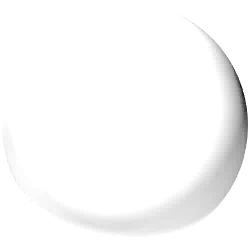 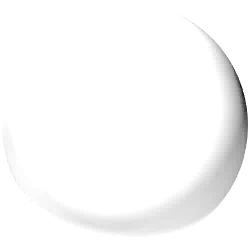 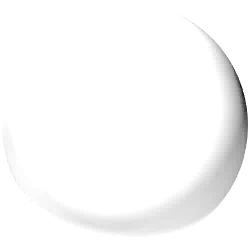 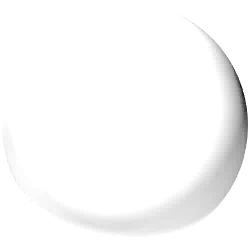 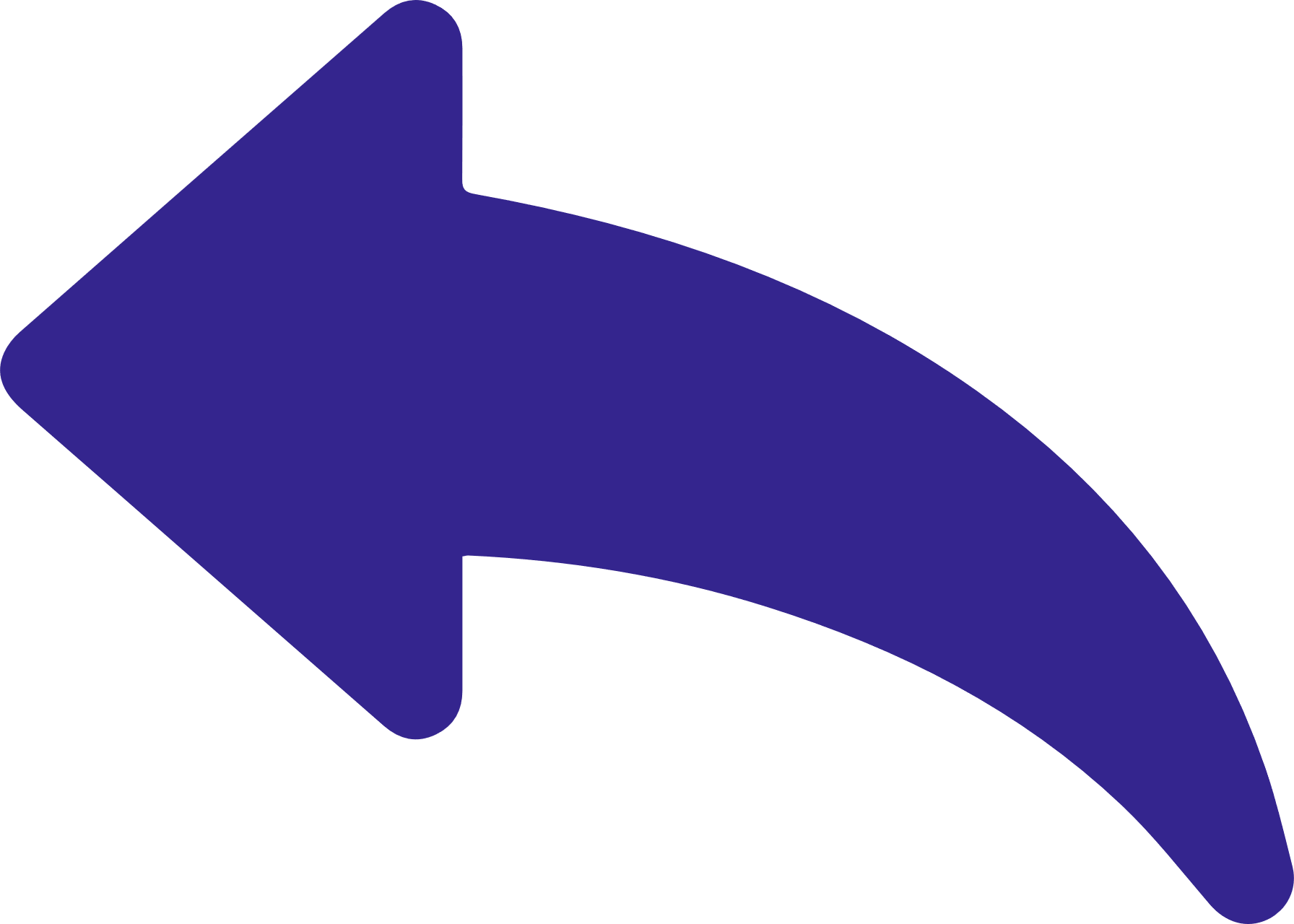 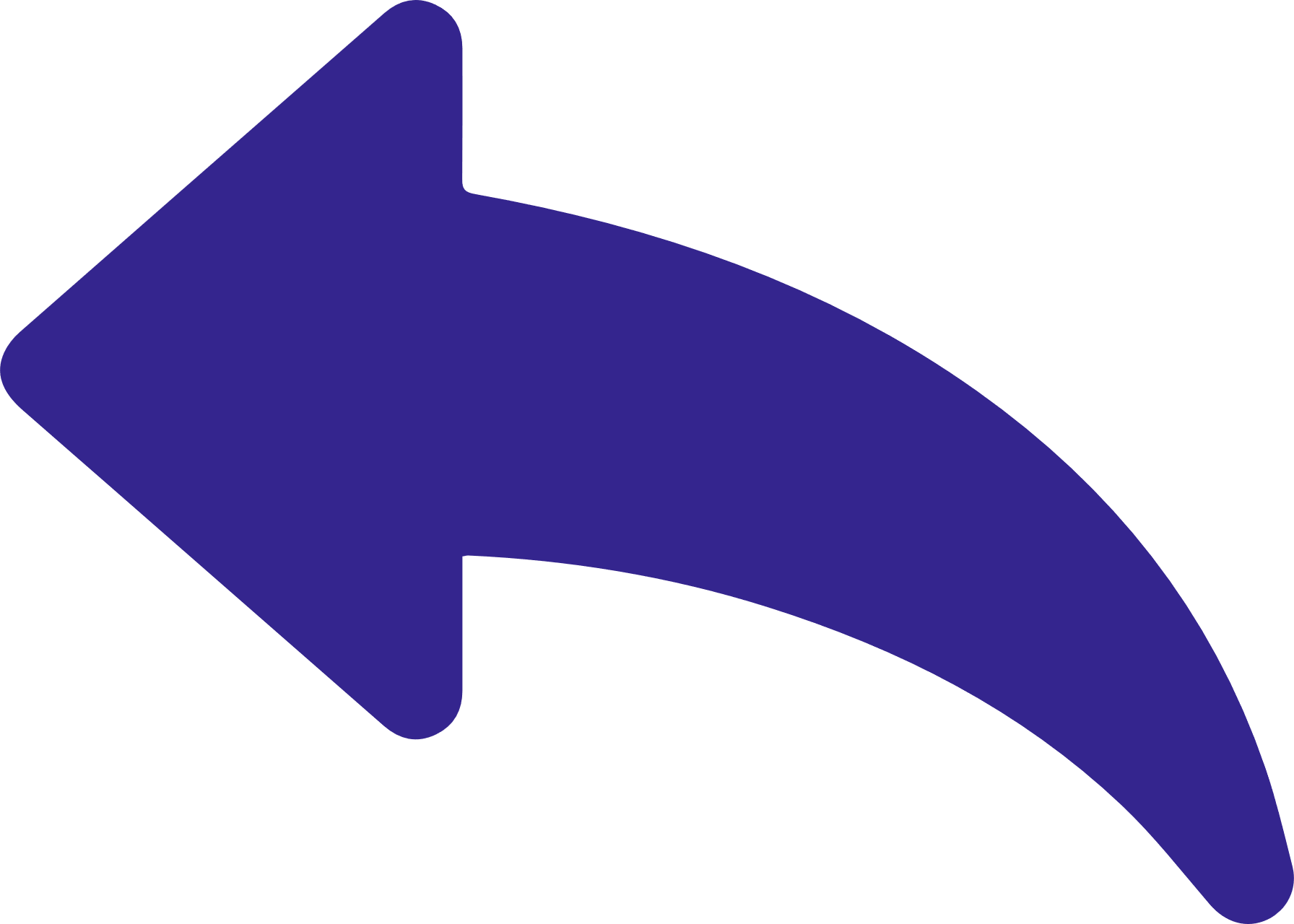 User identity considerations
Have you set up active directory groups to target content and/or communications?
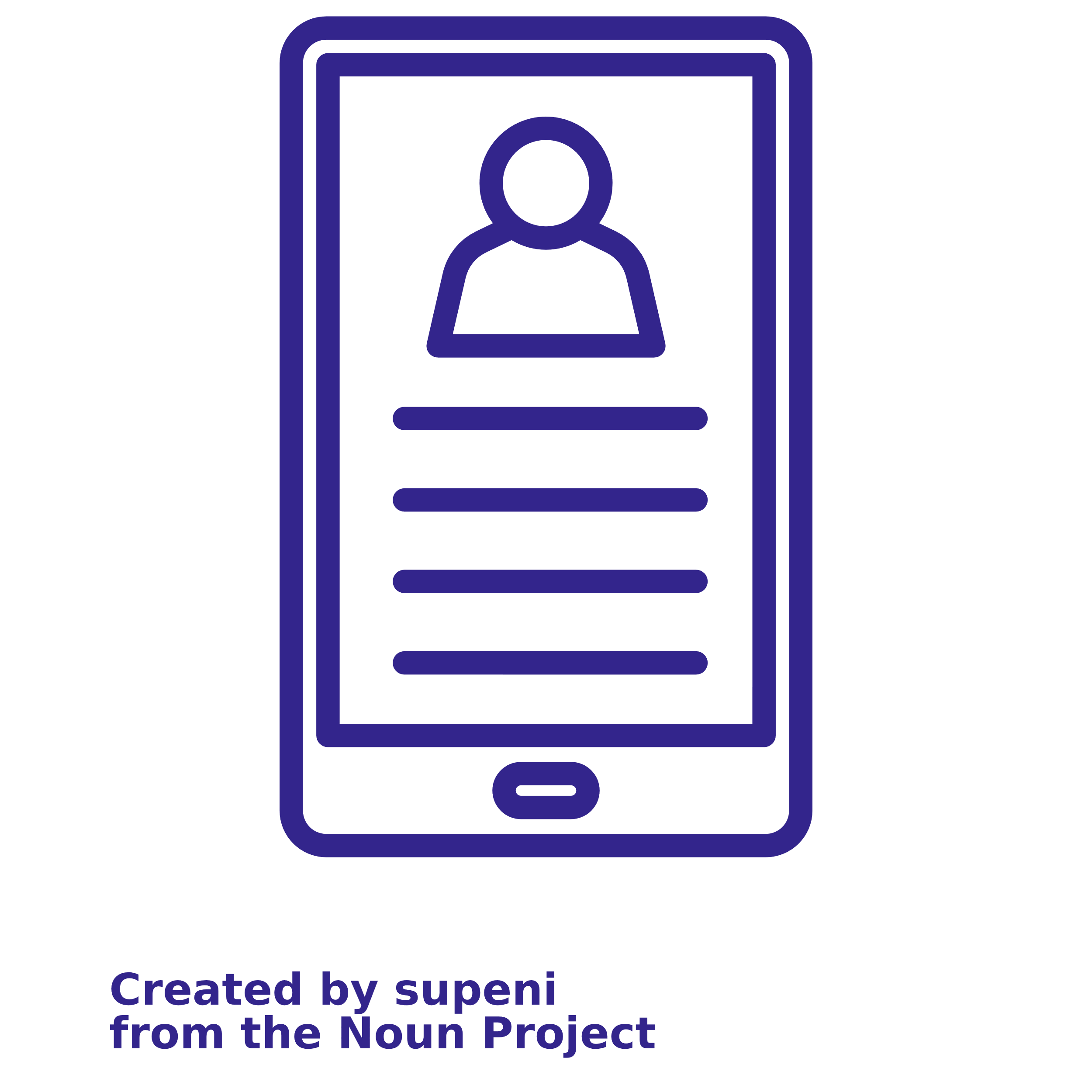 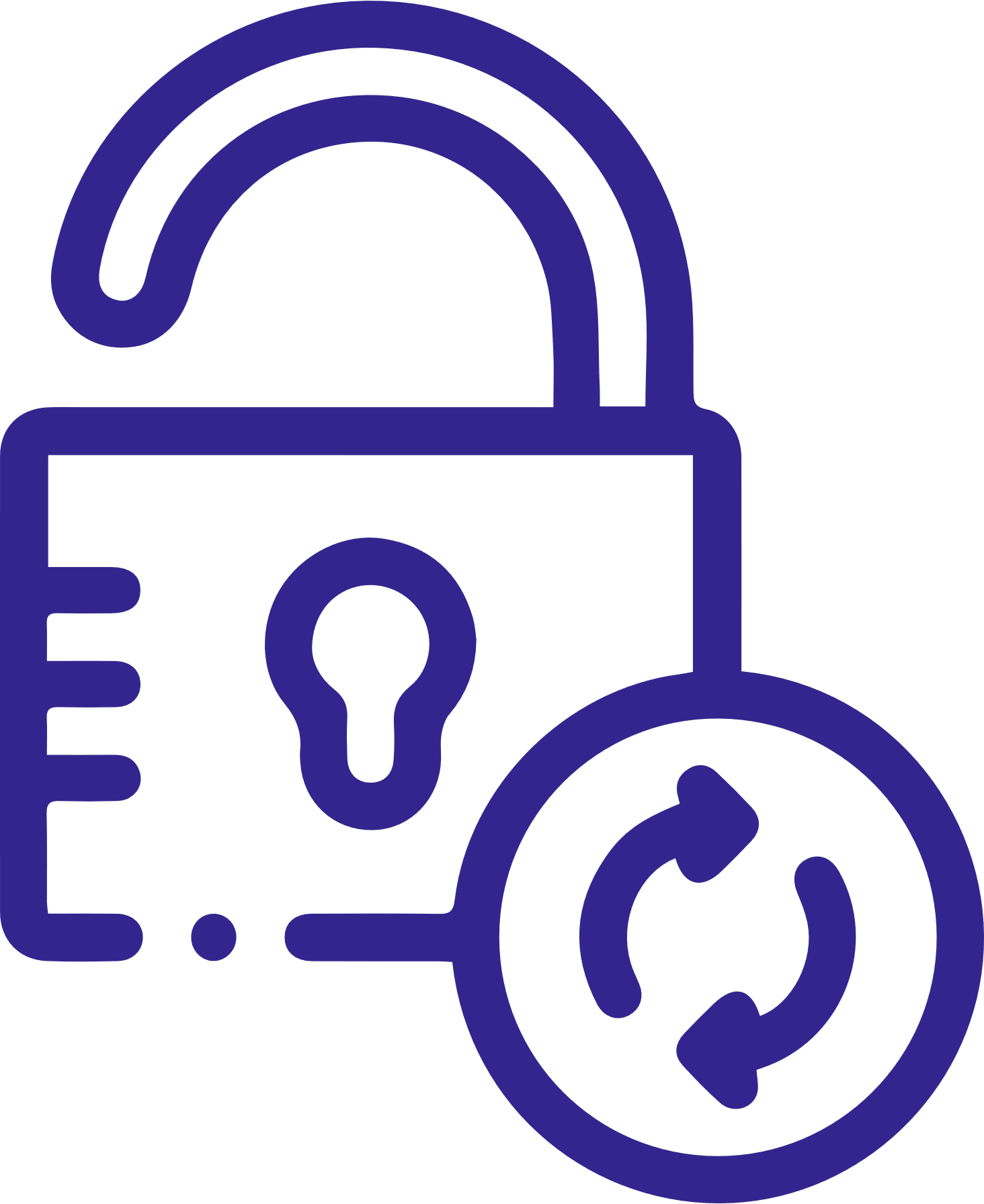 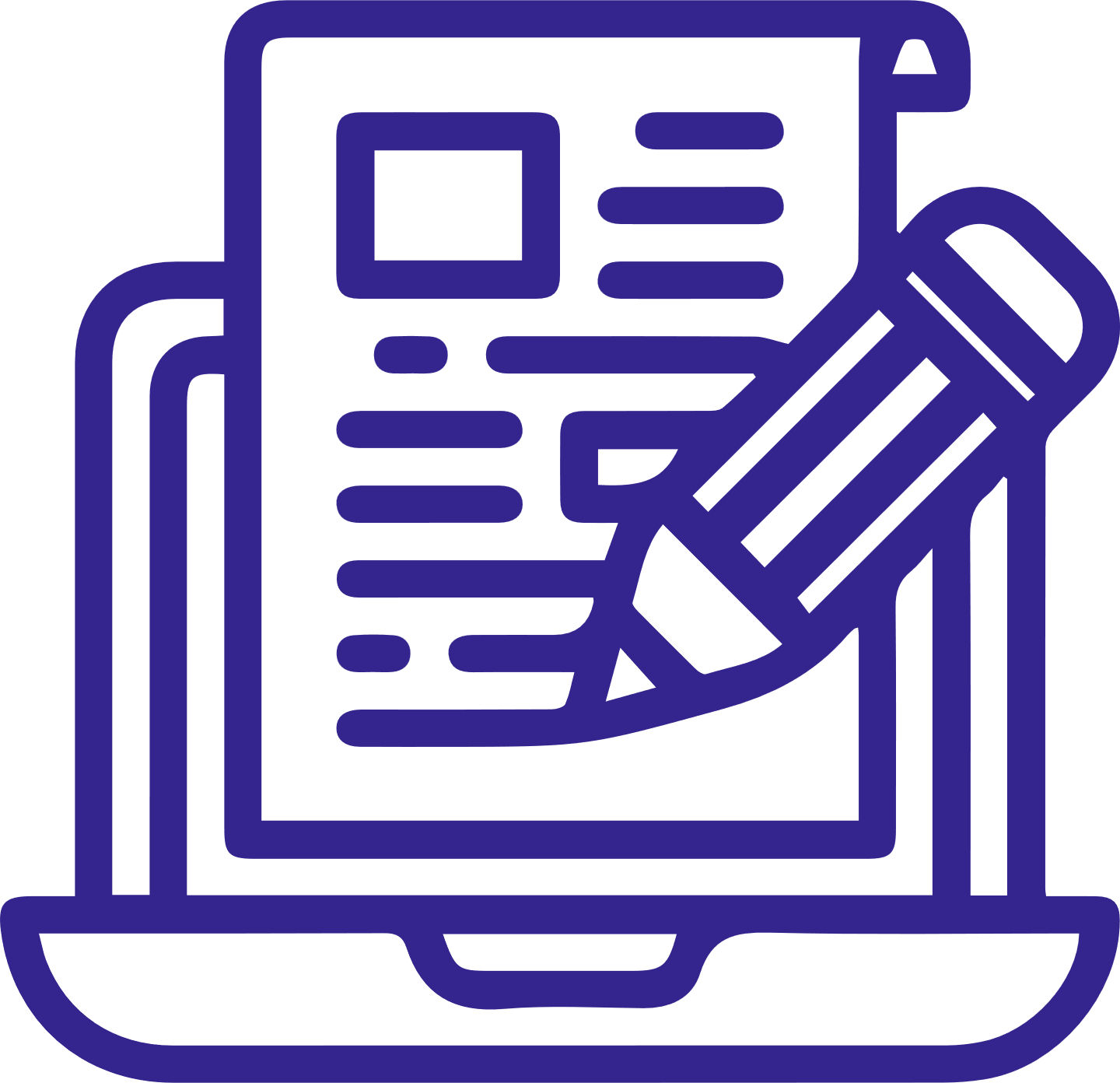 How do you plan on organising user groups?(Geography, role type, site location, level, etc)
Have you thought about how you will manage user identities?
What does your joiners / movers / leavers process look like as it relates to identity management?
Have you set up active directory groups to target content and/or communications?
What is your approach topassword resets?
Create group account
M365 groups for administrators
AD groups
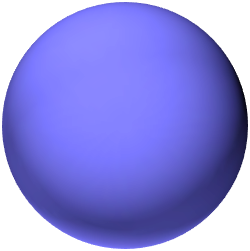 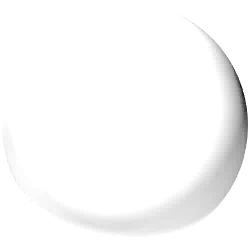 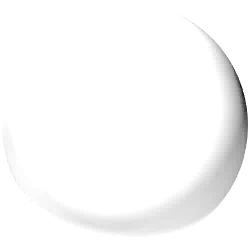 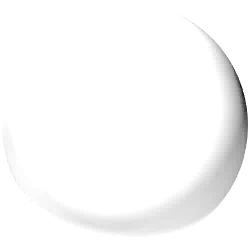 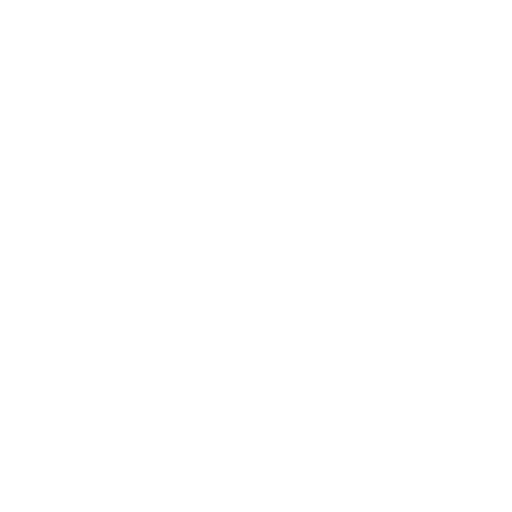 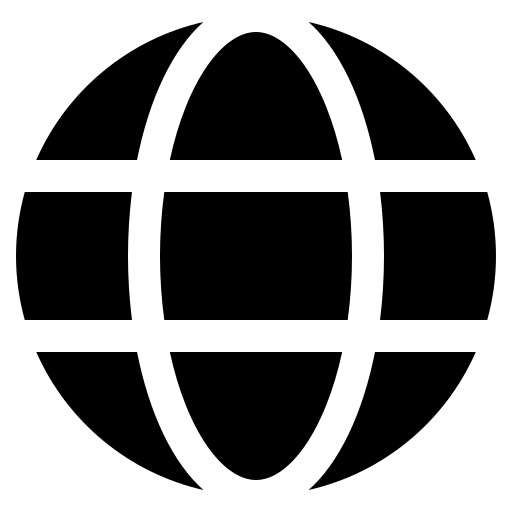 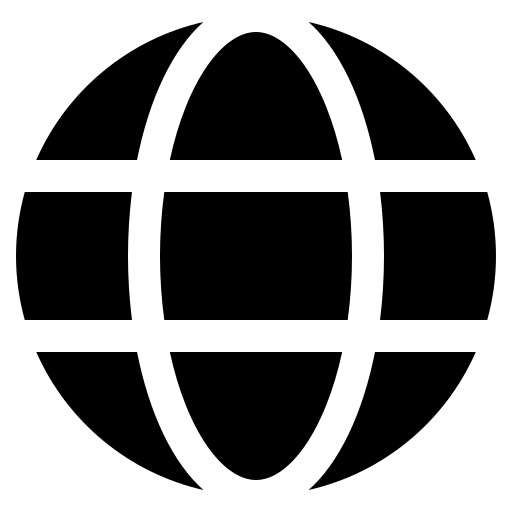 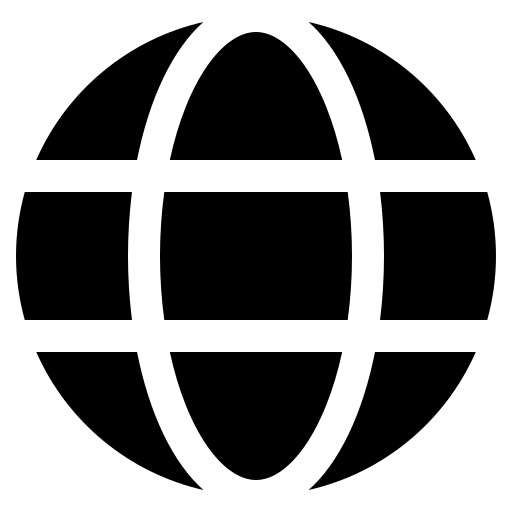 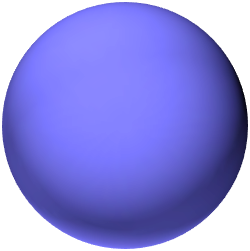 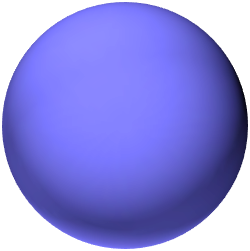 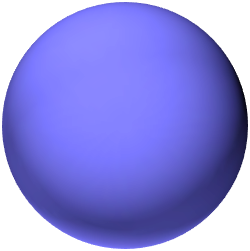 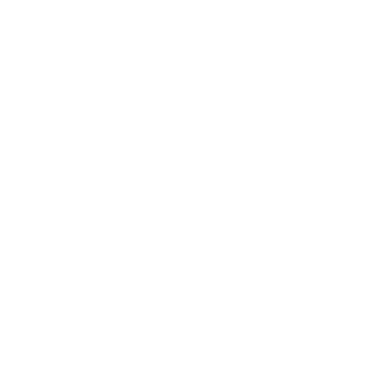 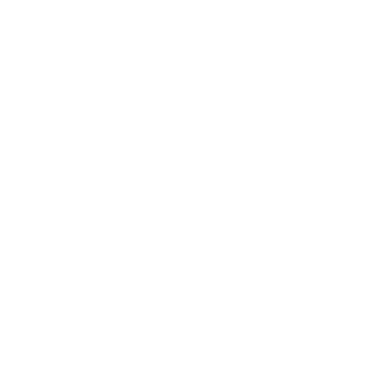 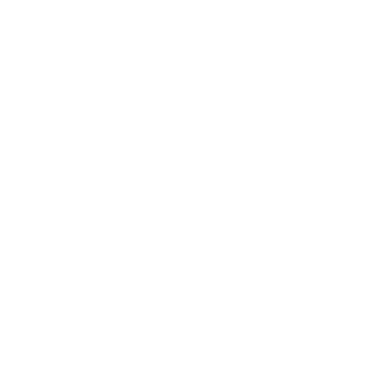 [Speaker Notes: Managing user identities 
Azure - Azure AD-managed identities for Azure resources documentation - Microsoft Entra | Microsoft Learn
Intune - Manage and secure user and group identities in Microsoft Intune - Microsoft Intune | Microsoft Learn
Microsoft’s approach – Managing user identities and secure access at Microsoft

JML
Plan cloud HR application to Azure Active Directory user provisioning - Microsoft Entra | Microsoft Learn

AD group set up 
Active Directory security groups | Microsoft Learn
Create a Group Account in Active Directory (Windows) | Microsoft Learn
Overview of Microsoft 365 Groups for administrators - Microsoft 365 admin | Microsoft Learn

Password reset 
Reset passwords Microsoft 365 admin | Microsoft Learn
Use My Staff to delegate user management - Azure AD - Microsoft Entra | Microsoft Learn
Add Power Virtual Agents chatbot - Teams | Microsoft Learn]
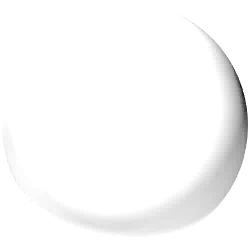 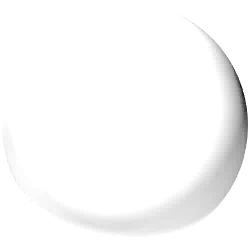 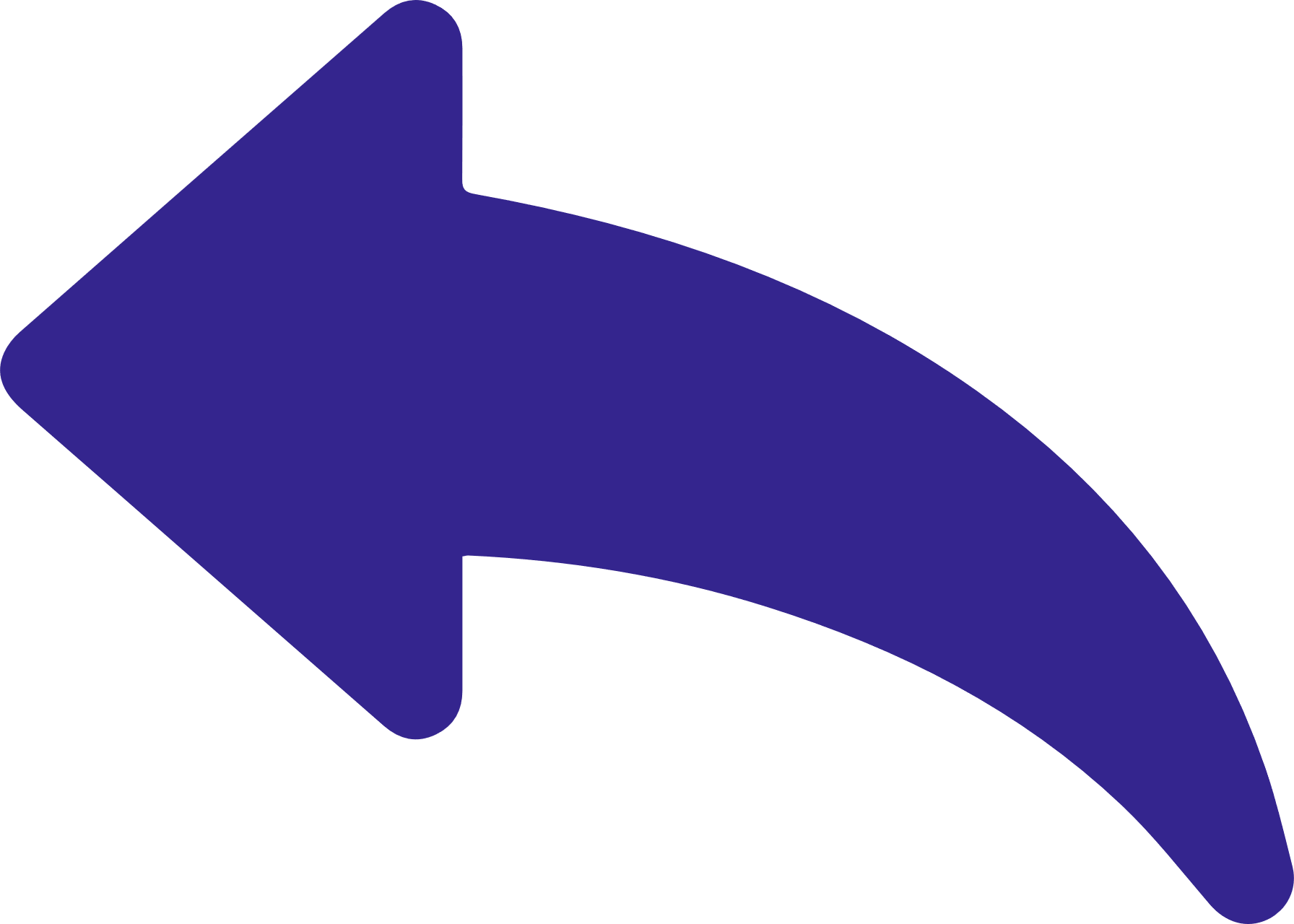 User identity considerations
What is your approach to password resets?
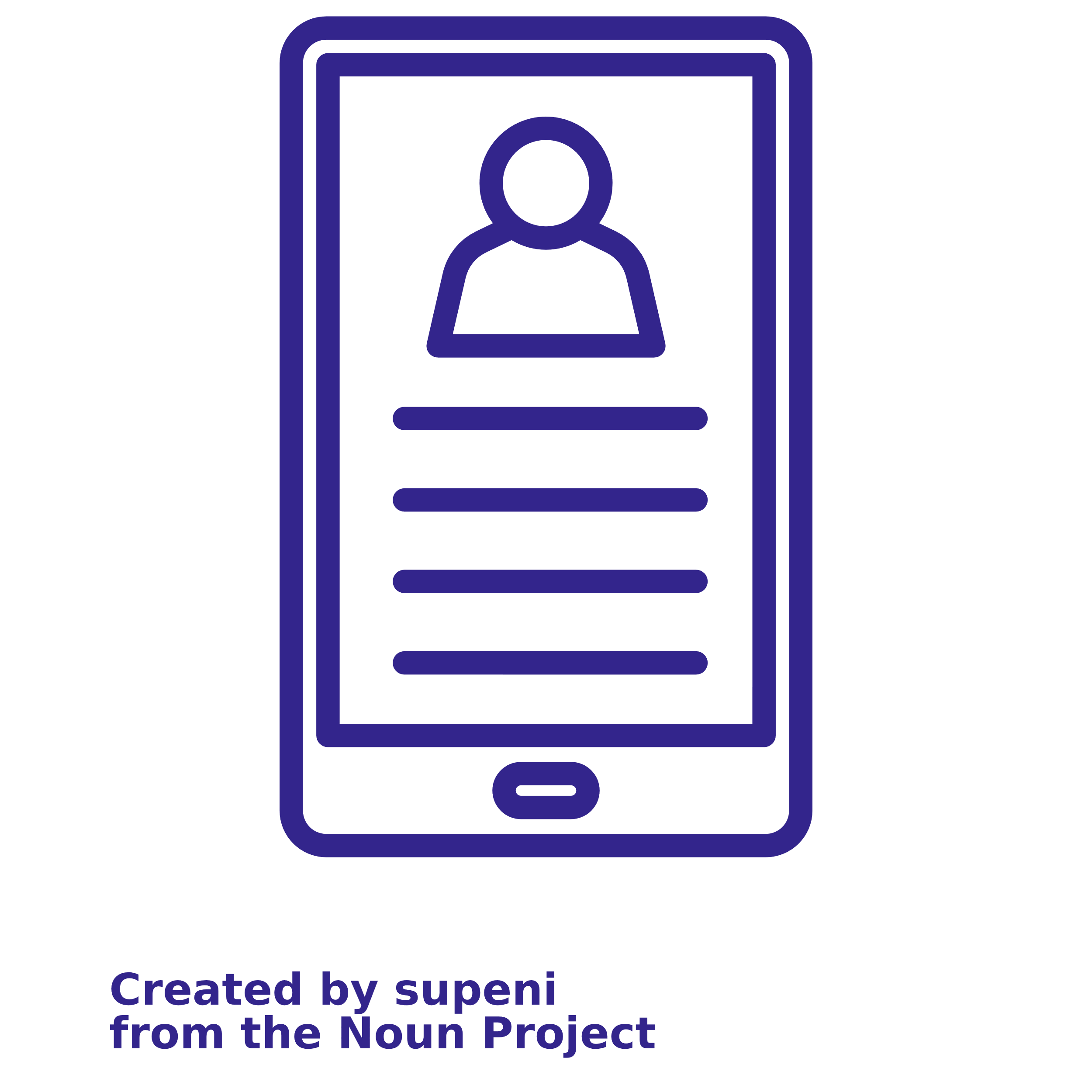 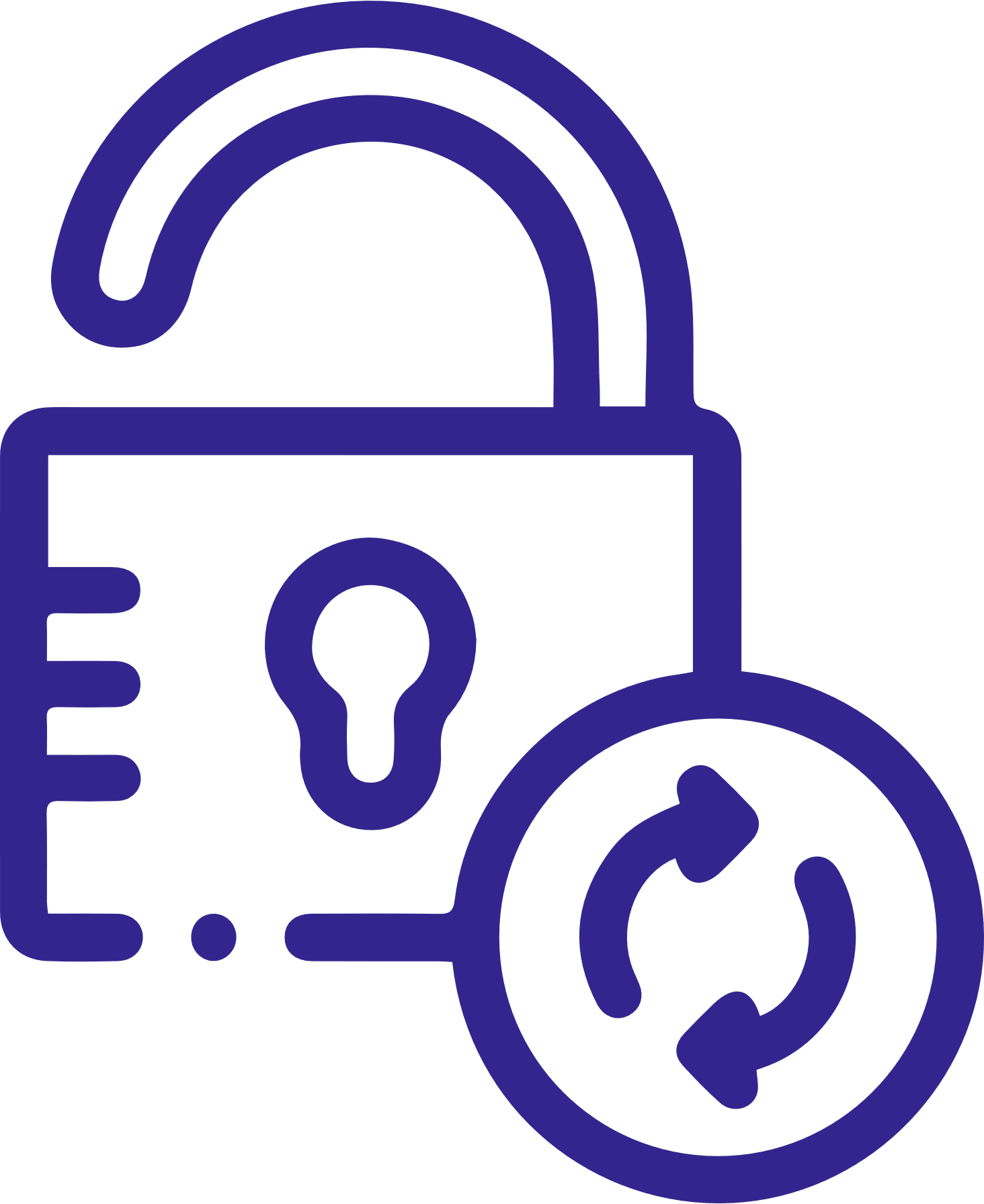 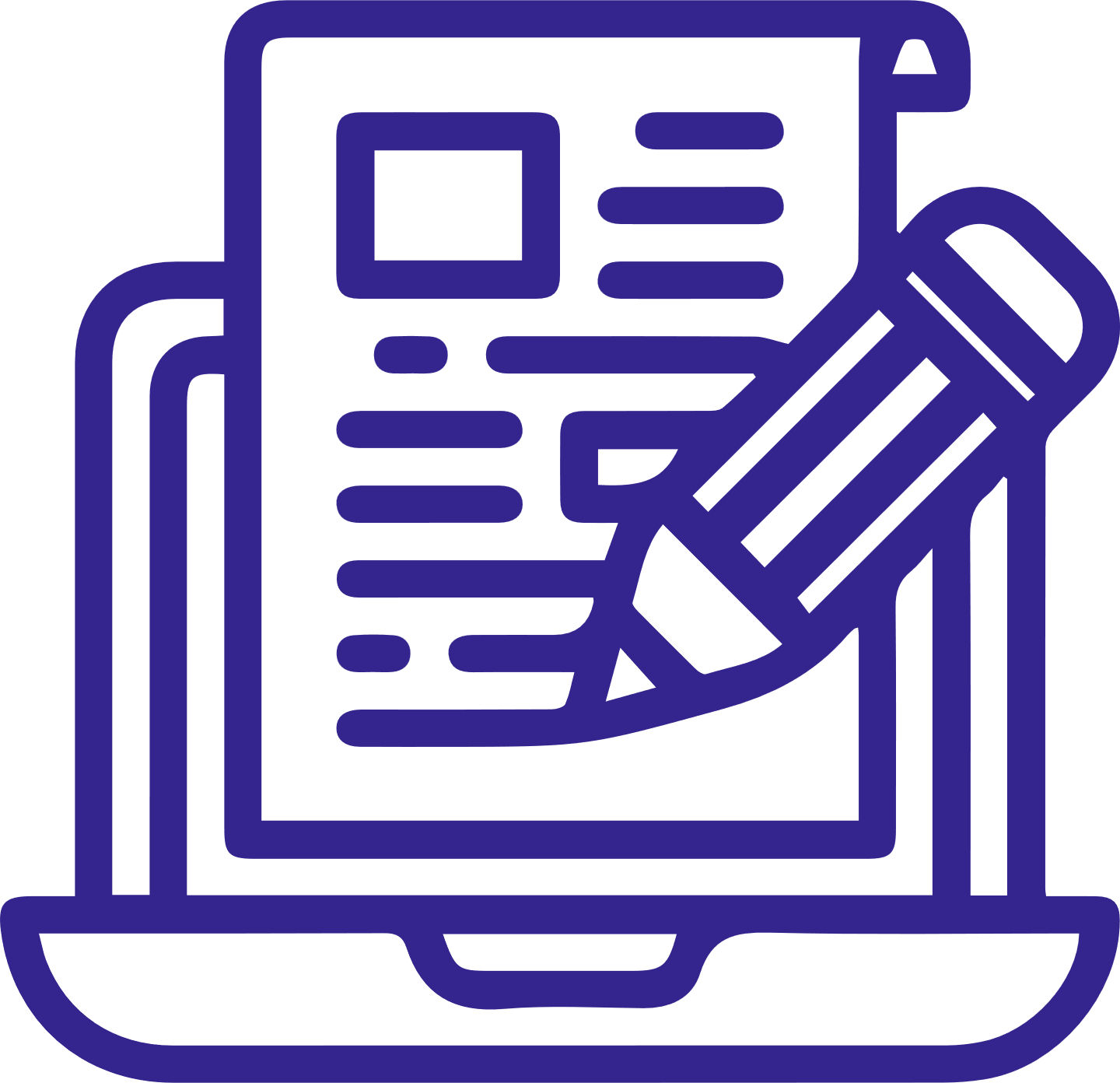 Resets
Have you thought about how you will manage user identities?
What does your joiners / movers / leavers process look like as it relates to identity management?
Have you set up active directory groups to target content and/or communications?
What is your approach topassword resets?
Will you delegate permission to management so that they can handle password resets for their direct reports?
Will there be a chatbot where users can request help?
Will users call a central help desk to log a ticket?
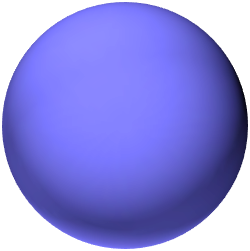 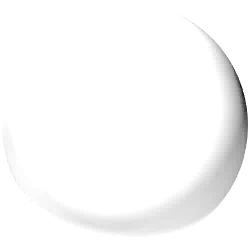 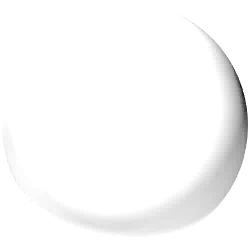 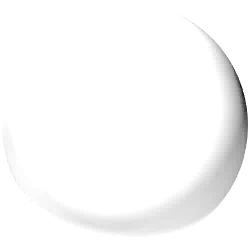 Delegation
Chatbot
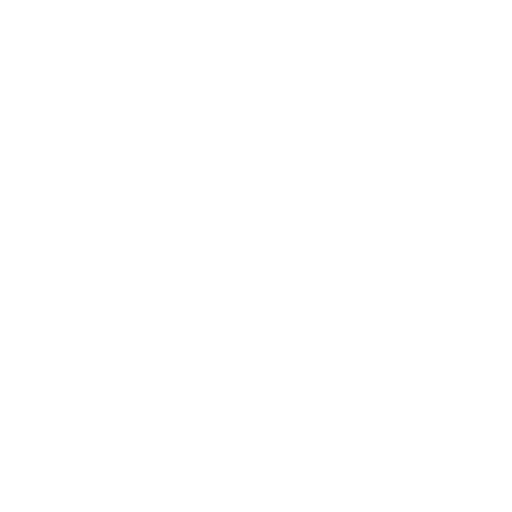 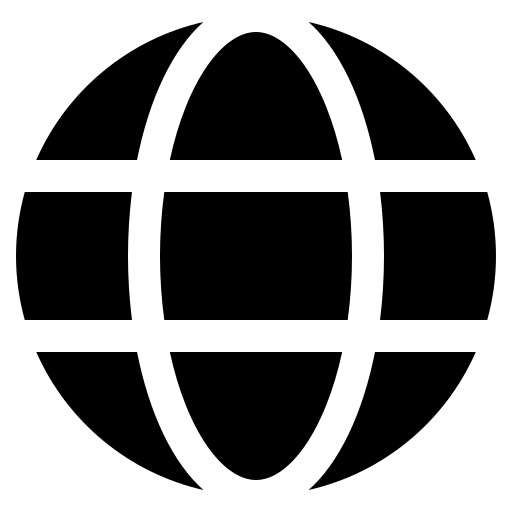 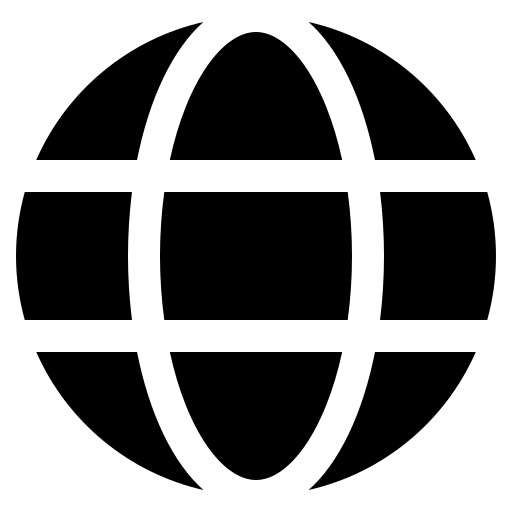 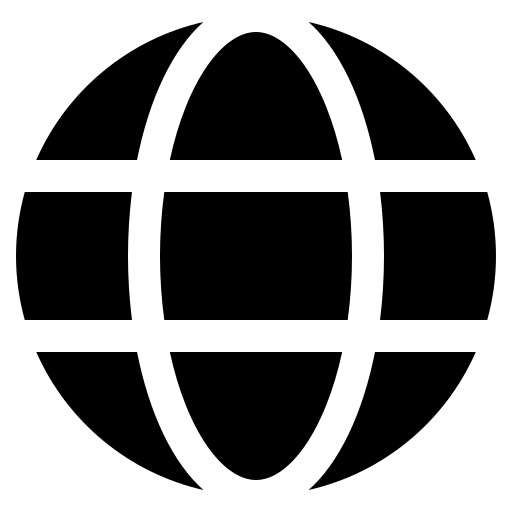 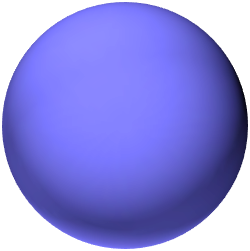 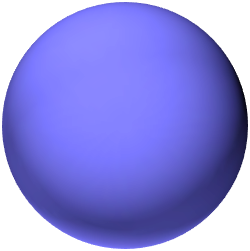 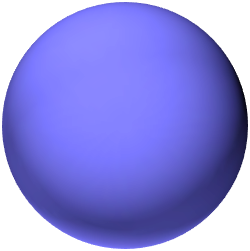 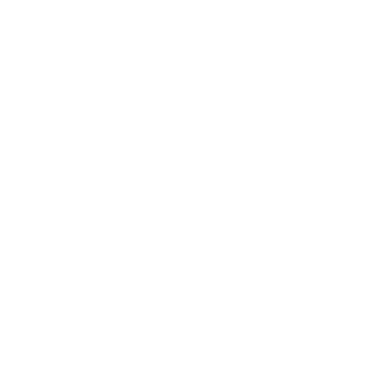 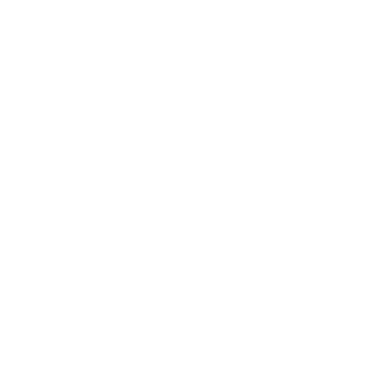 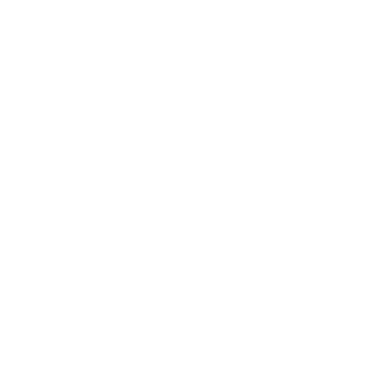 [Speaker Notes: Managing user identities 
Azure - Azure AD-managed identities for Azure resources documentation - Microsoft Entra | Microsoft Learn
Intune - Manage and secure user and group identities in Microsoft Intune - Microsoft Intune | Microsoft Learn
Microsoft’s approach – Managing user identities and secure access at Microsoft

JML
Plan cloud HR application to Azure Active Directory user provisioning - Microsoft Entra | Microsoft Learn

AD group set up 
Active Directory security groups | Microsoft Learn
Create a Group Account in Active Directory (Windows) | Microsoft Learn
Overview of Microsoft 365 Groups for administrators - Microsoft 365 admin | Microsoft Learn

Password reset 
Reset passwords Microsoft 365 admin | Microsoft Learn
Use My Staff to delegate user management - Azure AD - Microsoft Entra | Microsoft Learn
Add Power Virtual Agents chatbot - Teams | Microsoft Learn]
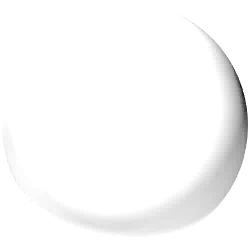 Mobile device management considerationsMobile device management (MDM) solutions provide functionality to simplify deployment, management and monitoring of devices.
Considerations
How would you likeoperating system updates to be rolled-out to devices?
How would you like device builds to be deployed?
1
2
3
What solution are you using?
Does the device need tobe logged into a generic account after anauthenticated user logs off?
What do you want the standard device set-up to be?
How would you like the device access to be managed?
4
5
6
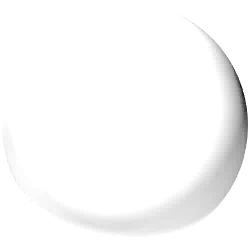 Managed devicesoverview
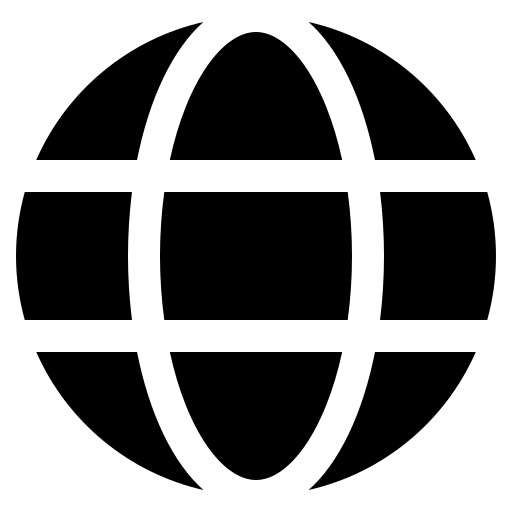 If your organisation isdeploying Shared Devices
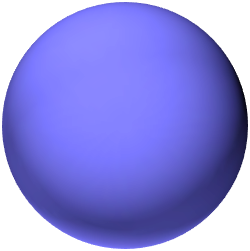 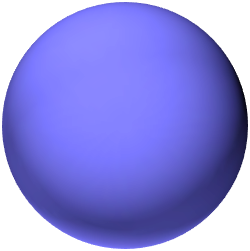 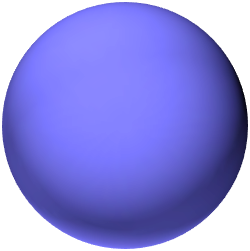 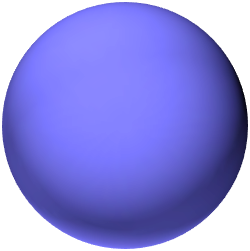 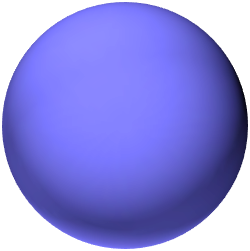 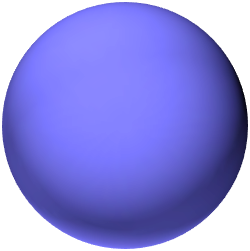 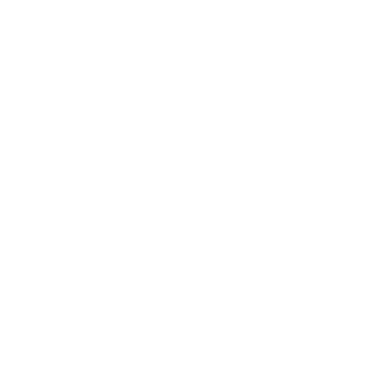 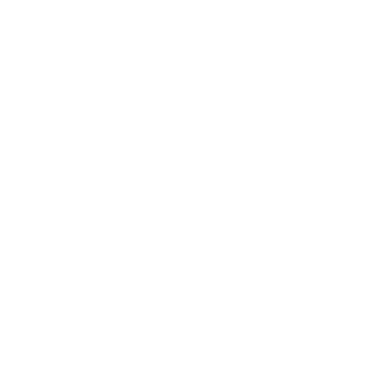 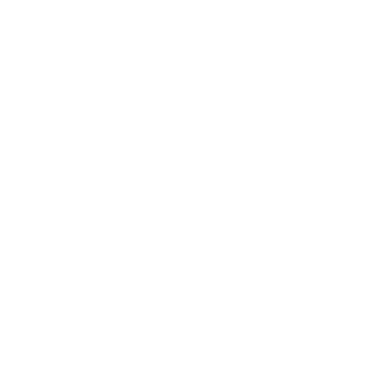 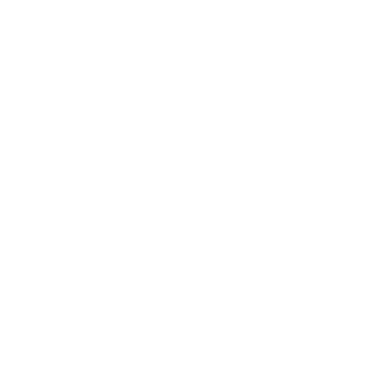 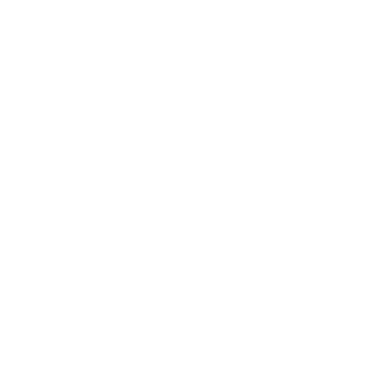 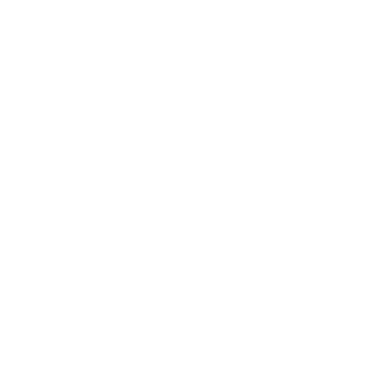 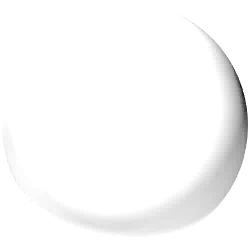 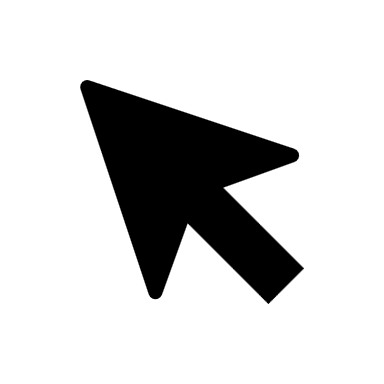 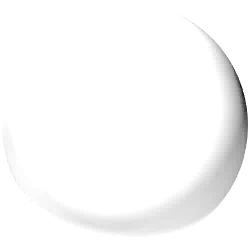 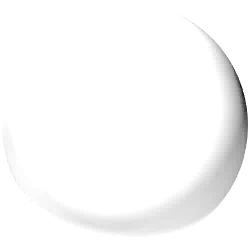 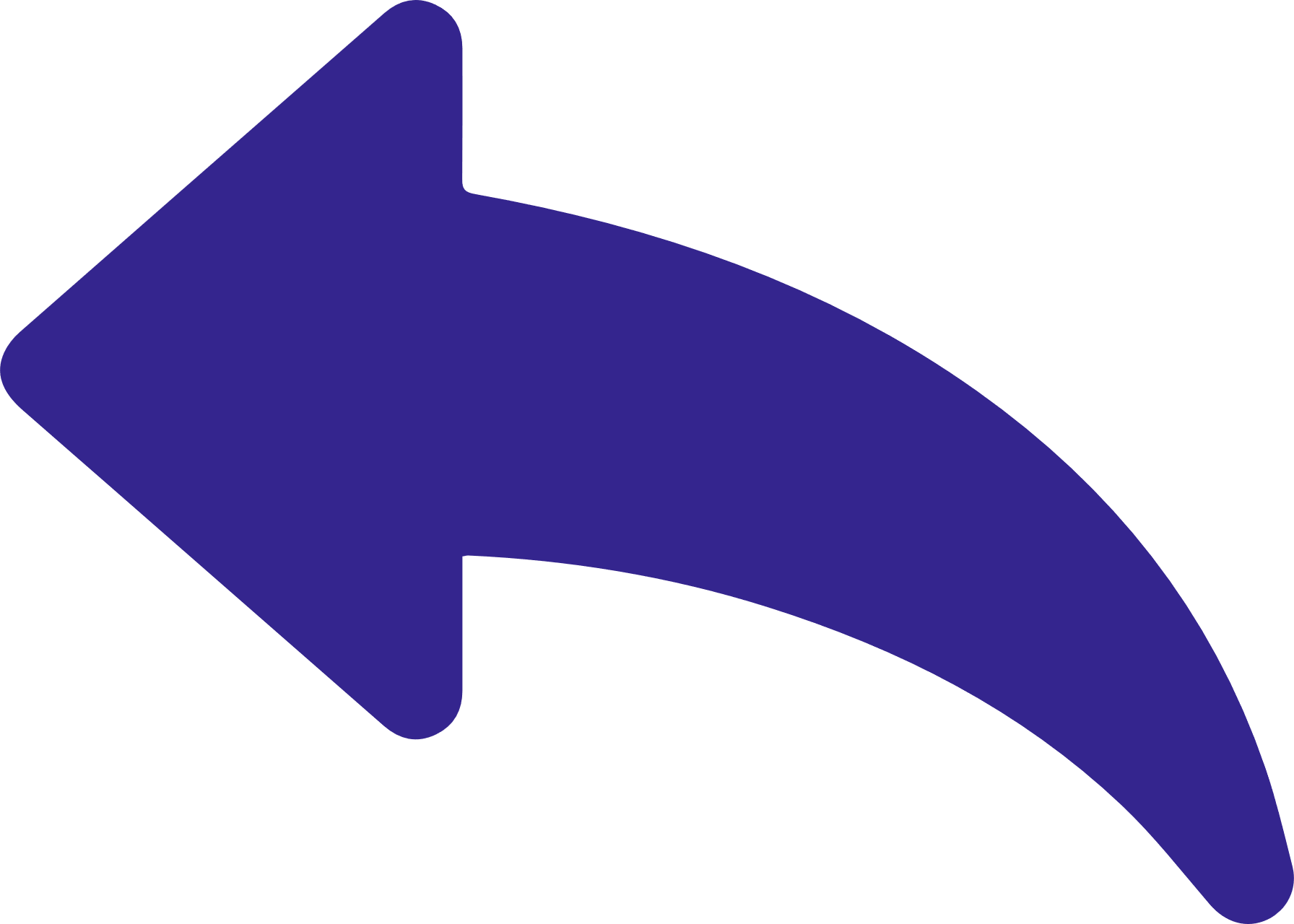 Mobile device management considerationsMobile device management (MDM) solutions provide functionality to simplify deployment, management and monitoring of devices.
Considerations
How would you likeoperating system updates to be rolled-out to devices?
How would you like device builds to be deployed?
1
2
3
What solution are you using?
What solution are you using?
Does the device need tobe logged into a generic account after anauthenticated user logs off?
What do you want the standard device set-up to be?
How would you like the device access to be managed?
4
5
6
It’s important to first understand the solution that you’re implementing. 
Some of the popular options are:
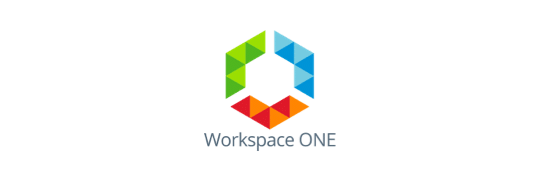 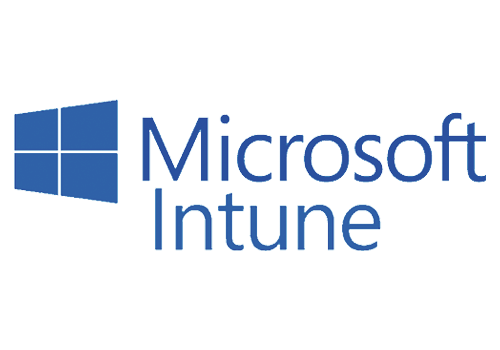 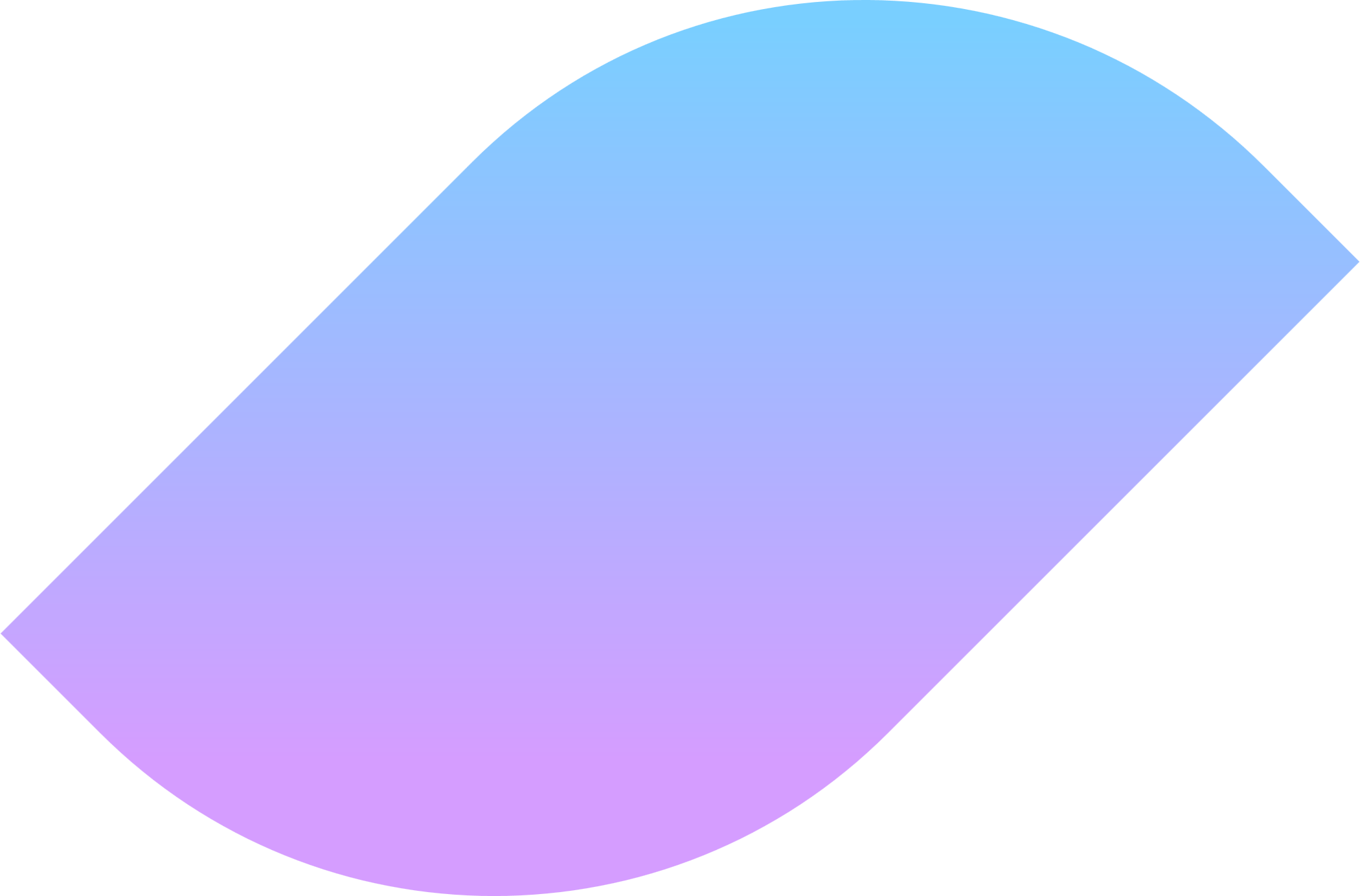 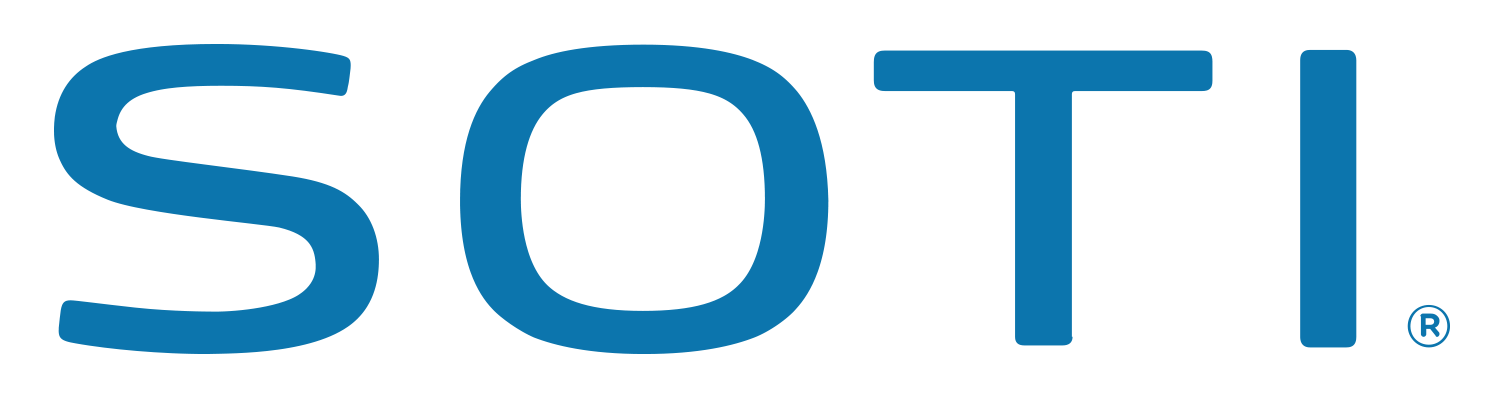 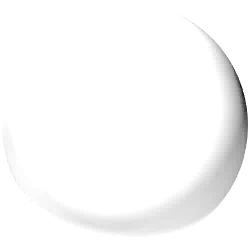 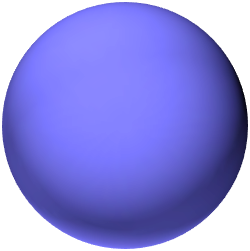 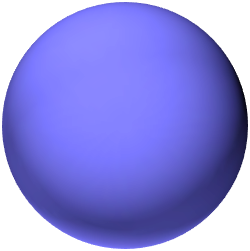 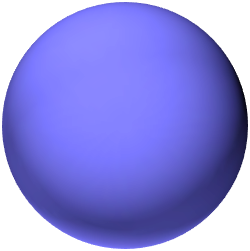 Managed devicesoverview
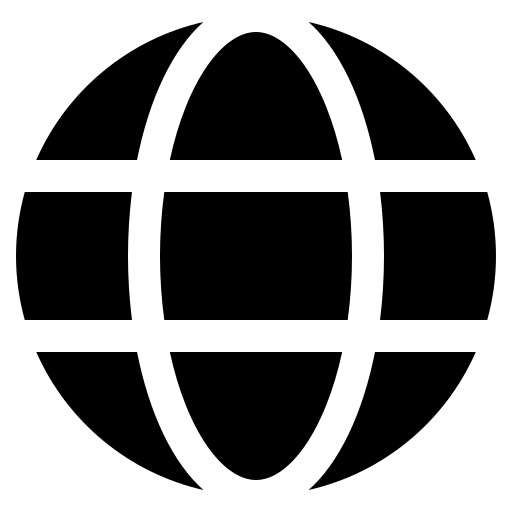 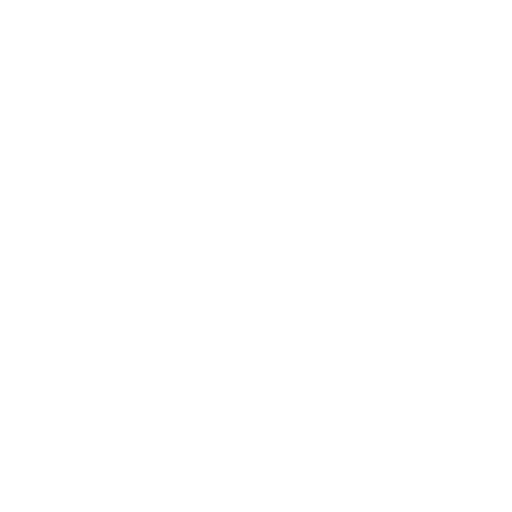 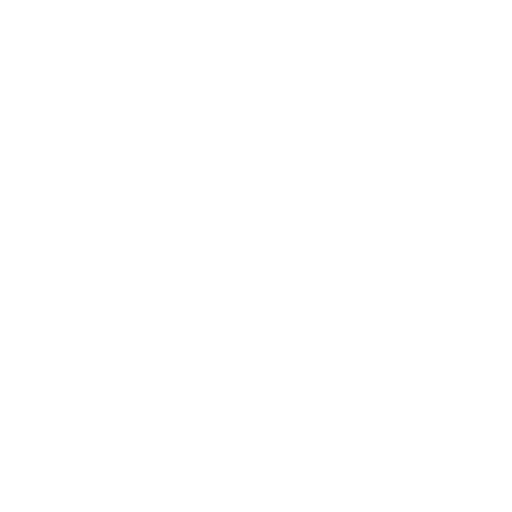 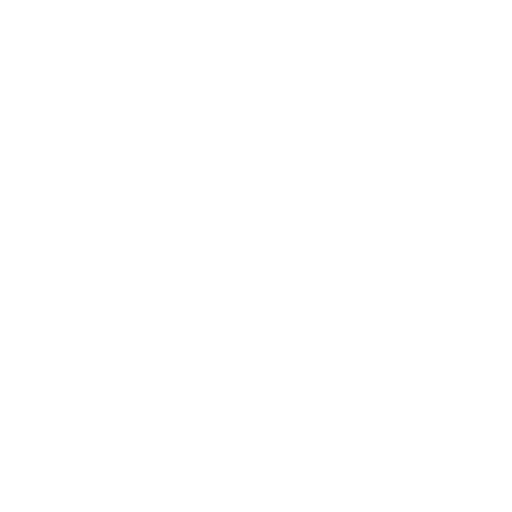 If your organisation isdeploying Shared Devices
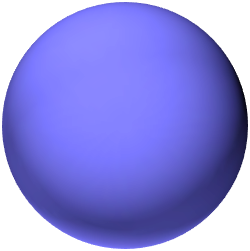 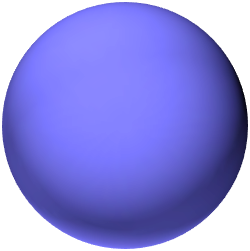 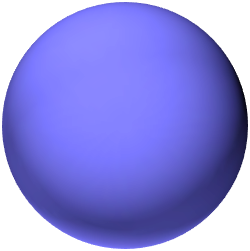 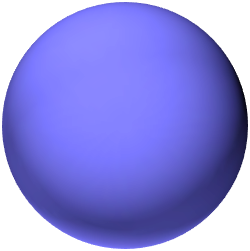 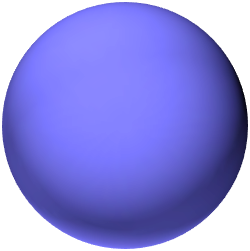 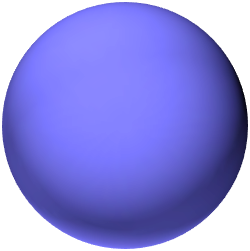 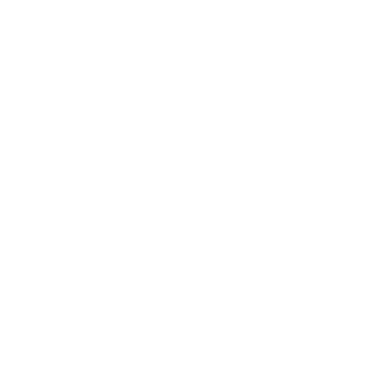 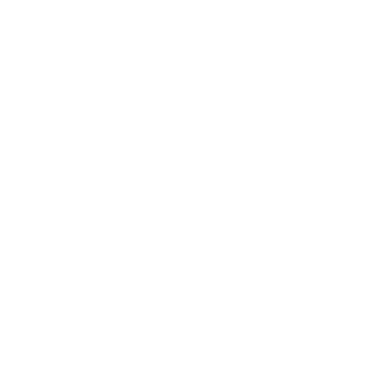 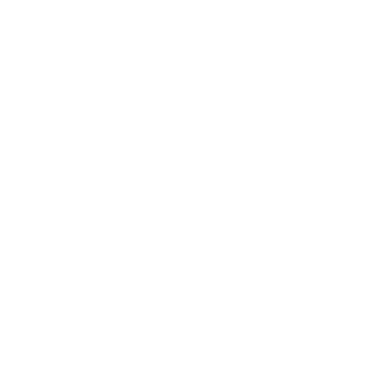 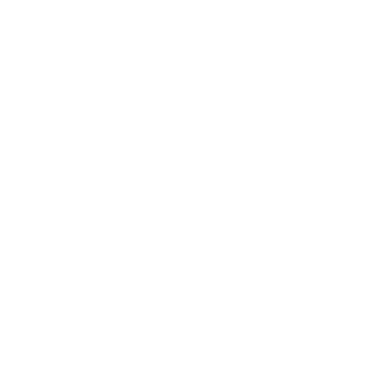 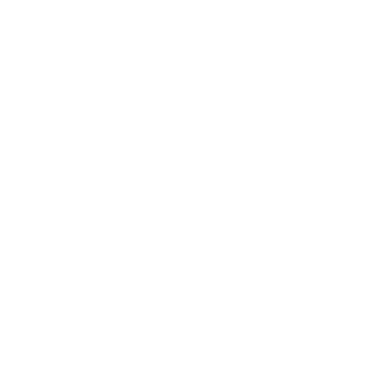 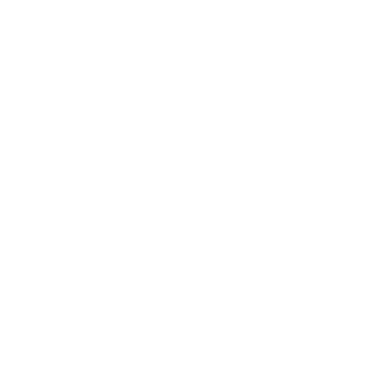 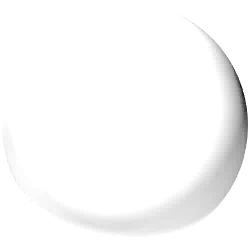 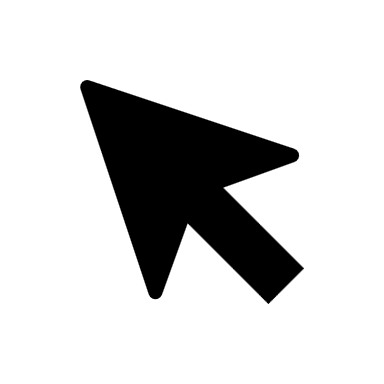 [Speaker Notes: Manage devices for frontline workers - Microsoft 365 for frontline workers | Microsoft Learn

SHARED DEVICE MODEShared device mode overview - Microsoft Entra | Microsoft Learn

WORKSPACE ONEInstalling VMware Workspace ONE Access Connector 21.08

SOTI
Sharing Devices (soti.net)

INTUNE
What is Microsoft Intune device enrollment - Microsoft Intune | Microsoft Learn]
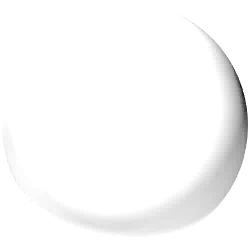 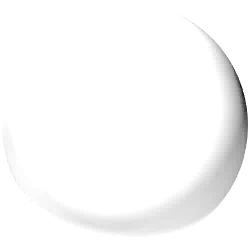 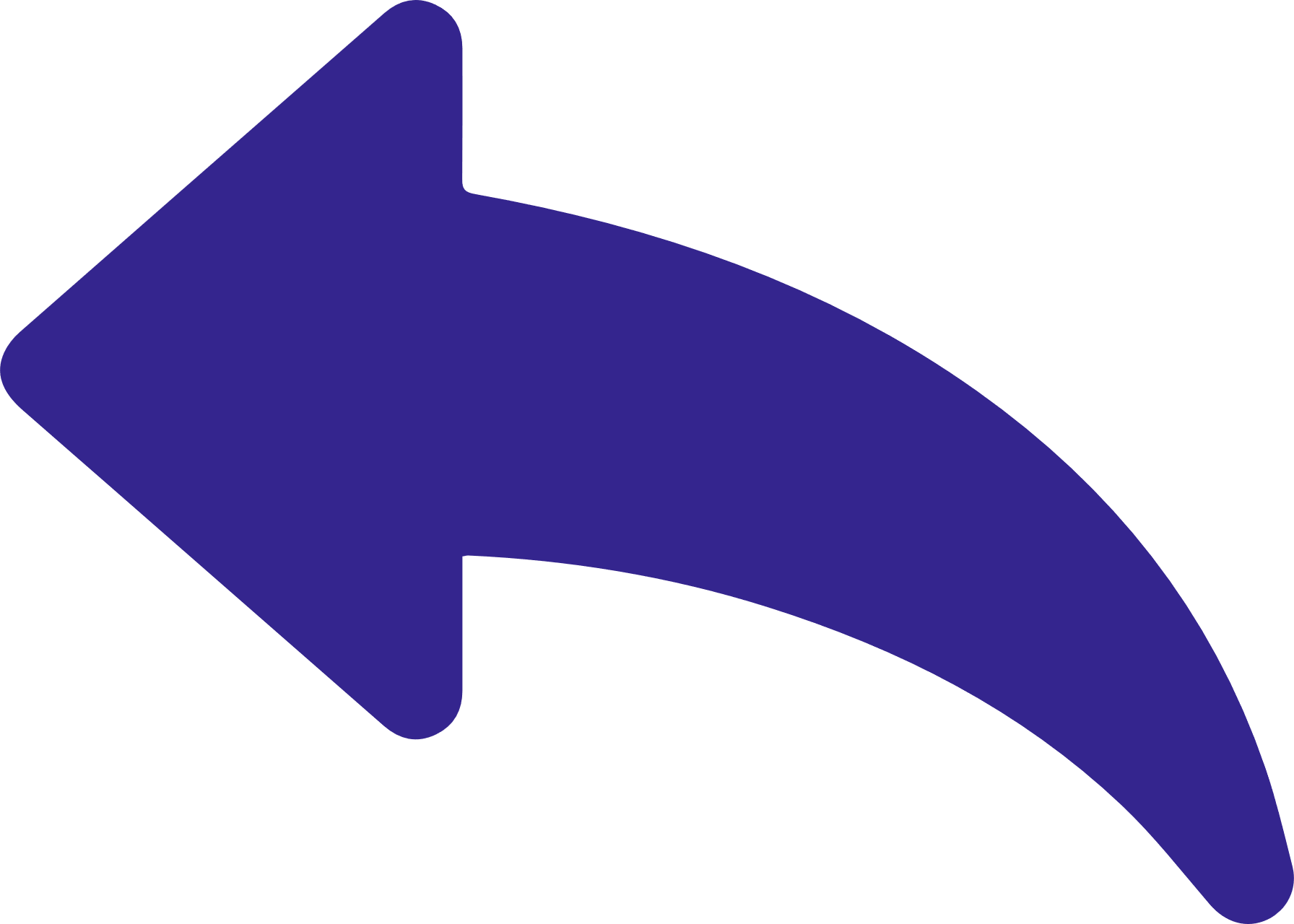 Mobile device management considerationsMobile device management (MDM) solutions provide functionality to simplify deployment, management and monitoring of devices.
Considerations
How would you likeoperating system updates to be rolled-out to devices?
How would you like device builds to be deployed?
1
2
3
What solution are you using?
How would you like operating system updates to be rolled-out to devices?
Does the device need tobe logged into a generic account after anauthenticated user logs off?
What do you want the standard device set-up to be?
How would you like the device access to be managed?
4
5
6
Mandated –automatically rolled out
User discretion - you decide when they’re rolled out
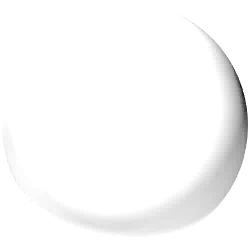 Managed devicesoverview
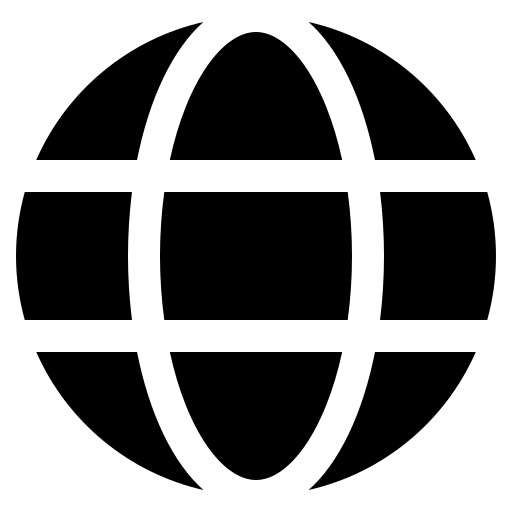 If your organisation isdeploying Shared Devices
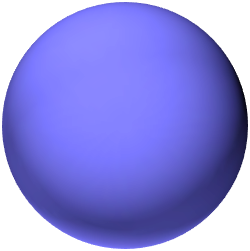 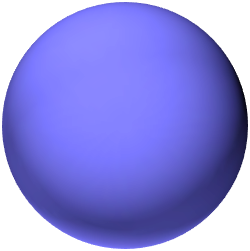 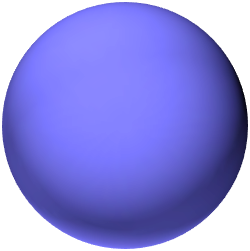 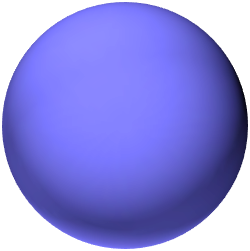 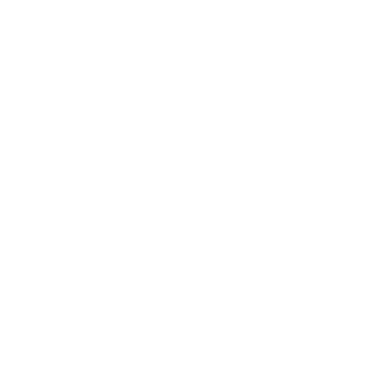 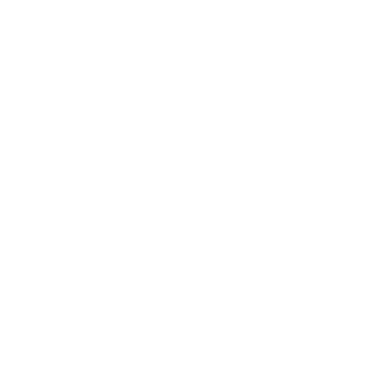 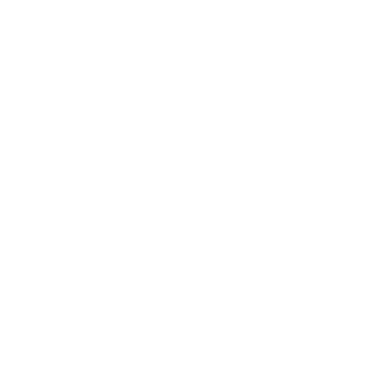 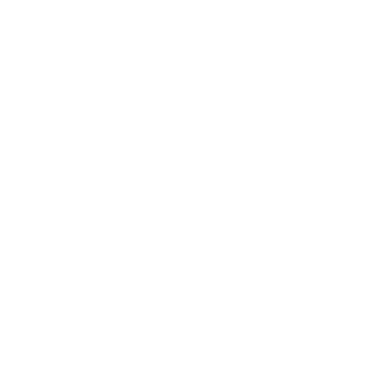 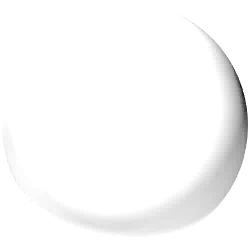 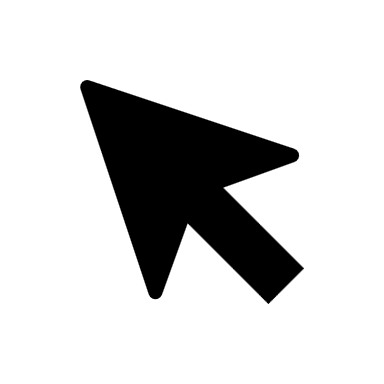 [Speaker Notes: Manage devices for frontline workers - Microsoft 365 for frontline workers | Microsoft Learn

SHARED DEVICE MODEShared device mode overview - Microsoft Entra | Microsoft Learn

WORKSPACE ONEInstalling VMware Workspace ONE Access Connector 21.08

SOTI
Sharing Devices (soti.net)

INTUNE
What is Microsoft Intune device enrollment - Microsoft Intune | Microsoft Learn]
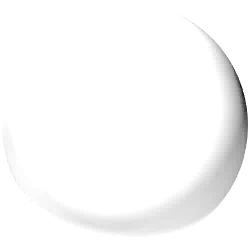 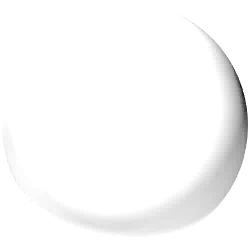 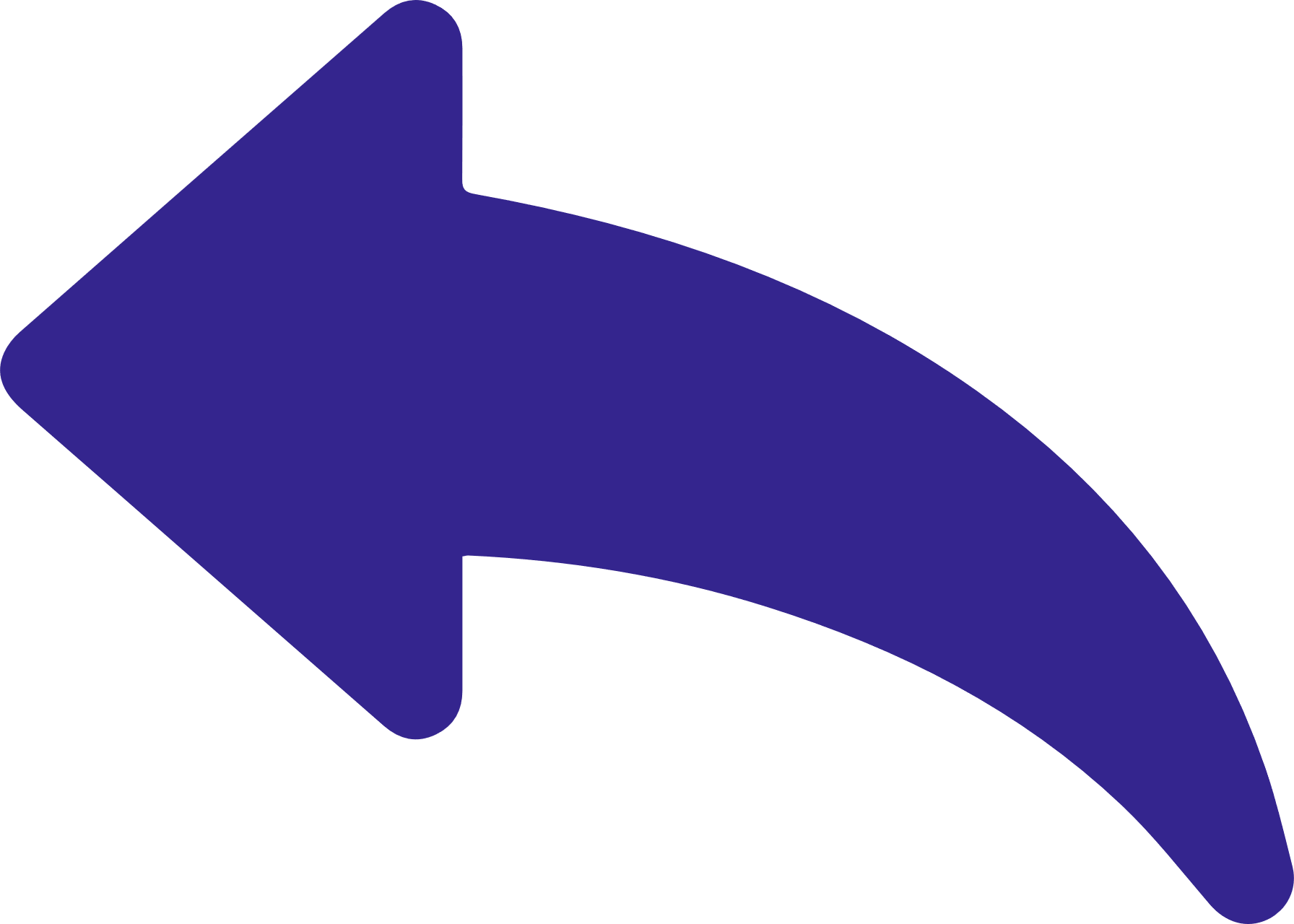 Mobile device management considerationsMobile device management (MDM) solutions provide functionality to simplify deployment, management and monitoring of devices.
Considerations
How would you likeoperating system updates to be rolled-out to devices?
How would you like device builds to be deployed?
1
2
3
What solution are you using?
How would you like device builds to be deployed?
Does the device need tobe logged into a generic account after anauthenticated user logs off?
What do you want the standard device set-up to be?
How would you like the device access to be managed?
4
5
6
Zero-touch build deployment has a dependency on strong WiFi, vs. Manpower required for manual setup
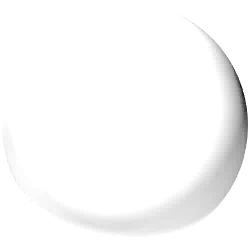 Managed devicesoverview
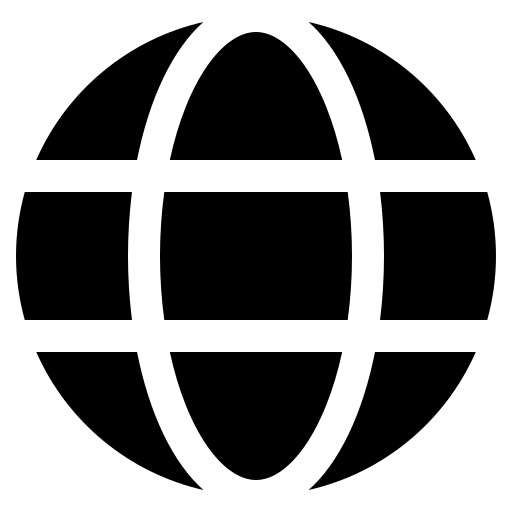 If your organisation isdeploying Shared Devices
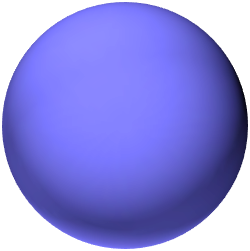 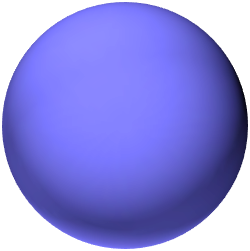 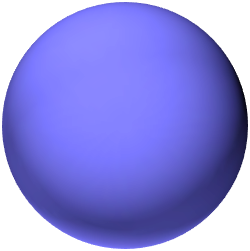 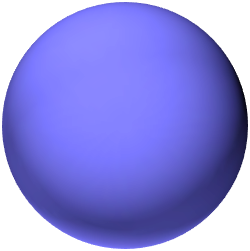 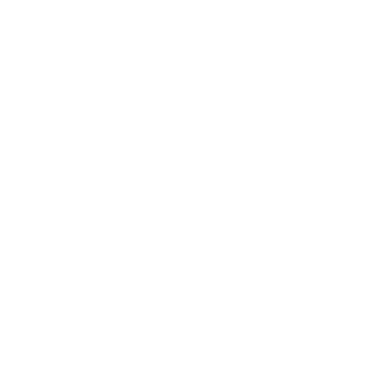 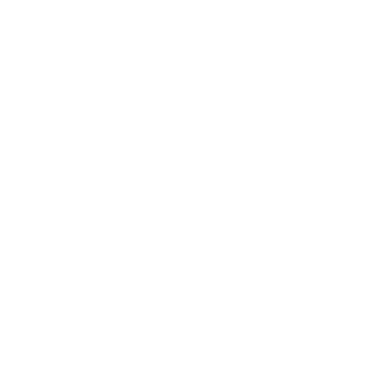 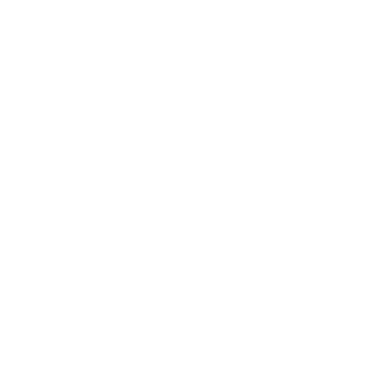 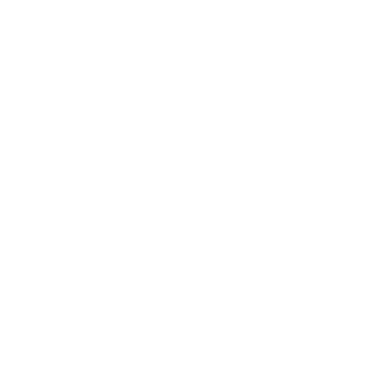 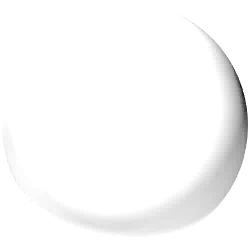 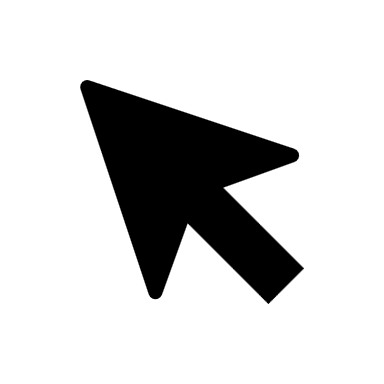 [Speaker Notes: Manage devices for frontline workers - Microsoft 365 for frontline workers | Microsoft Learn

SHARED DEVICE MODEShared device mode overview - Microsoft Entra | Microsoft Learn

WORKSPACE ONEInstalling VMware Workspace ONE Access Connector 21.08

SOTI
Sharing Devices (soti.net)

INTUNE
What is Microsoft Intune device enrollment - Microsoft Intune | Microsoft Learn]
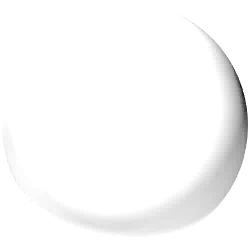 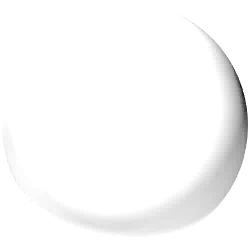 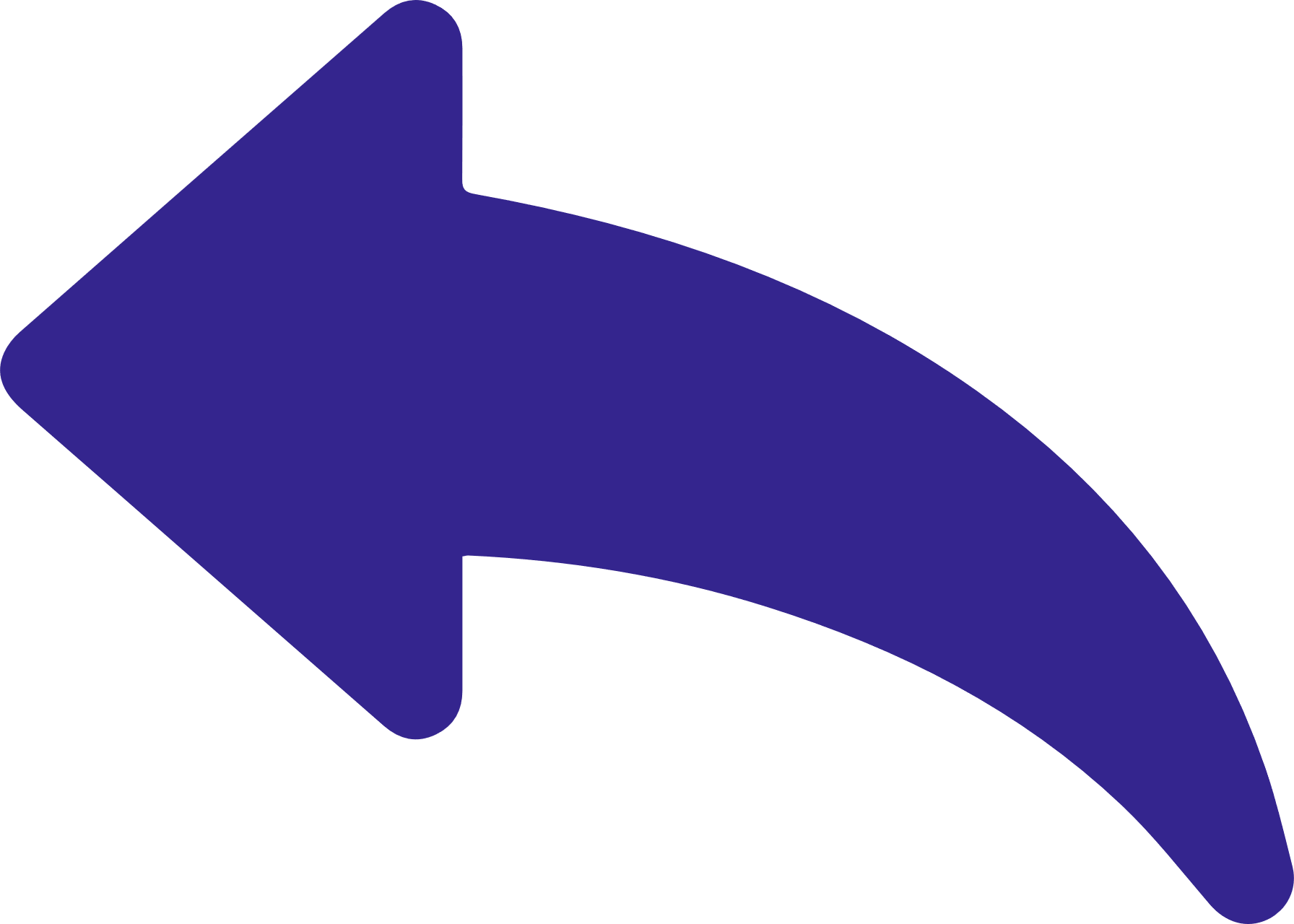 Mobile device management considerationsMobile device management (MDM) solutions provide functionality to simplify deployment, management and monitoring of devices.
Considerations
How would you likeoperating system updates to be rolled-out to devices?
How would you like device builds to be deployed?
1
2
3
What solution are you using?
What do you want the standard device set-up to be?
Does the device need tobe logged into a generic account after anauthenticated user logs off?
What do you want the standard device set-up to be?
How would you like the device access to be managed?
4
5
6
e.g. Should workers be able to access cameras?Can they copy/paste content?
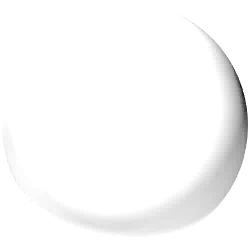 Managed devicesoverview
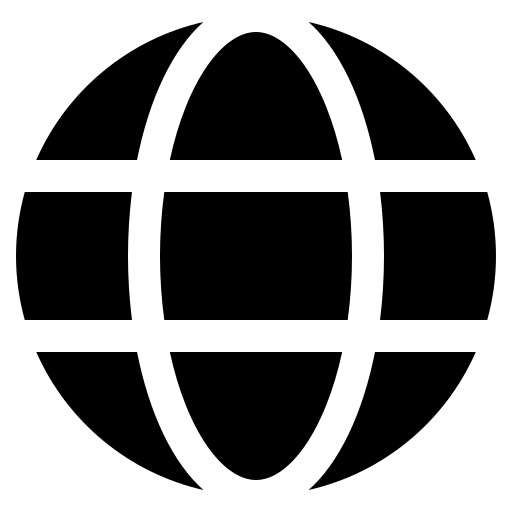 If your organisation isdeploying Shared Devices
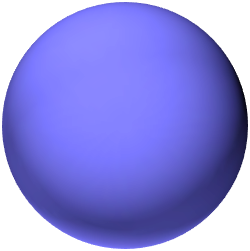 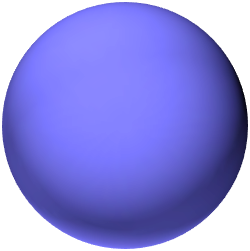 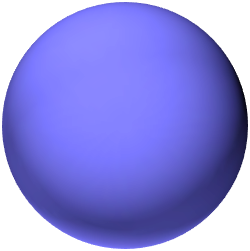 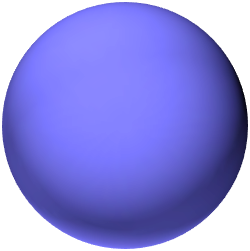 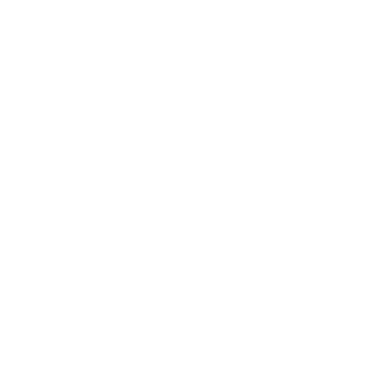 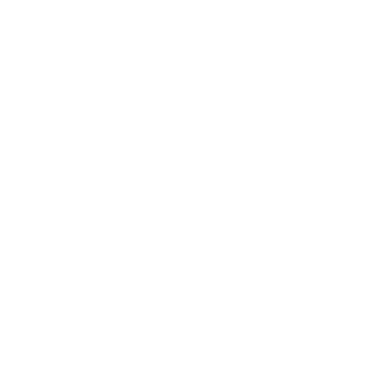 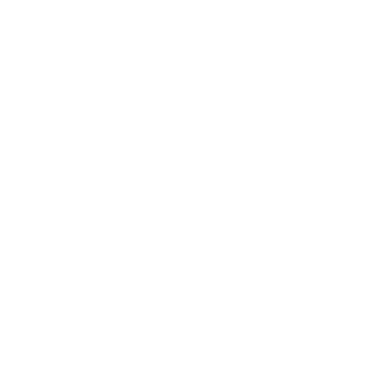 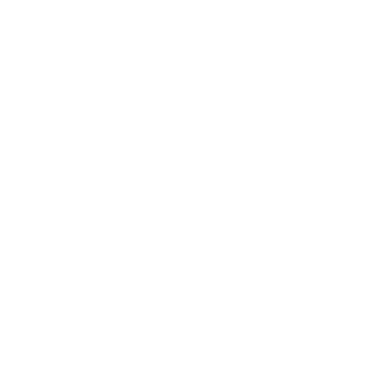 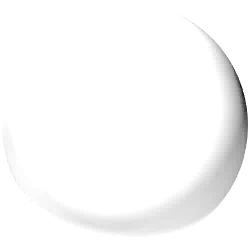 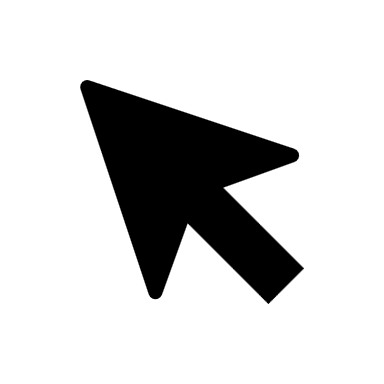 [Speaker Notes: Manage devices for frontline workers - Microsoft 365 for frontline workers | Microsoft Learn

SHARED DEVICE MODEShared device mode overview - Microsoft Entra | Microsoft Learn

WORKSPACE ONEInstalling VMware Workspace ONE Access Connector 21.08

SOTI
Sharing Devices (soti.net)

INTUNE
What is Microsoft Intune device enrollment - Microsoft Intune | Microsoft Learn]
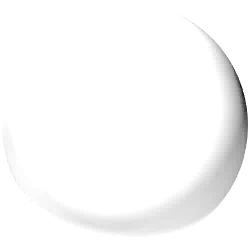 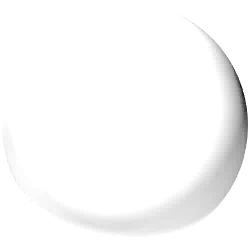 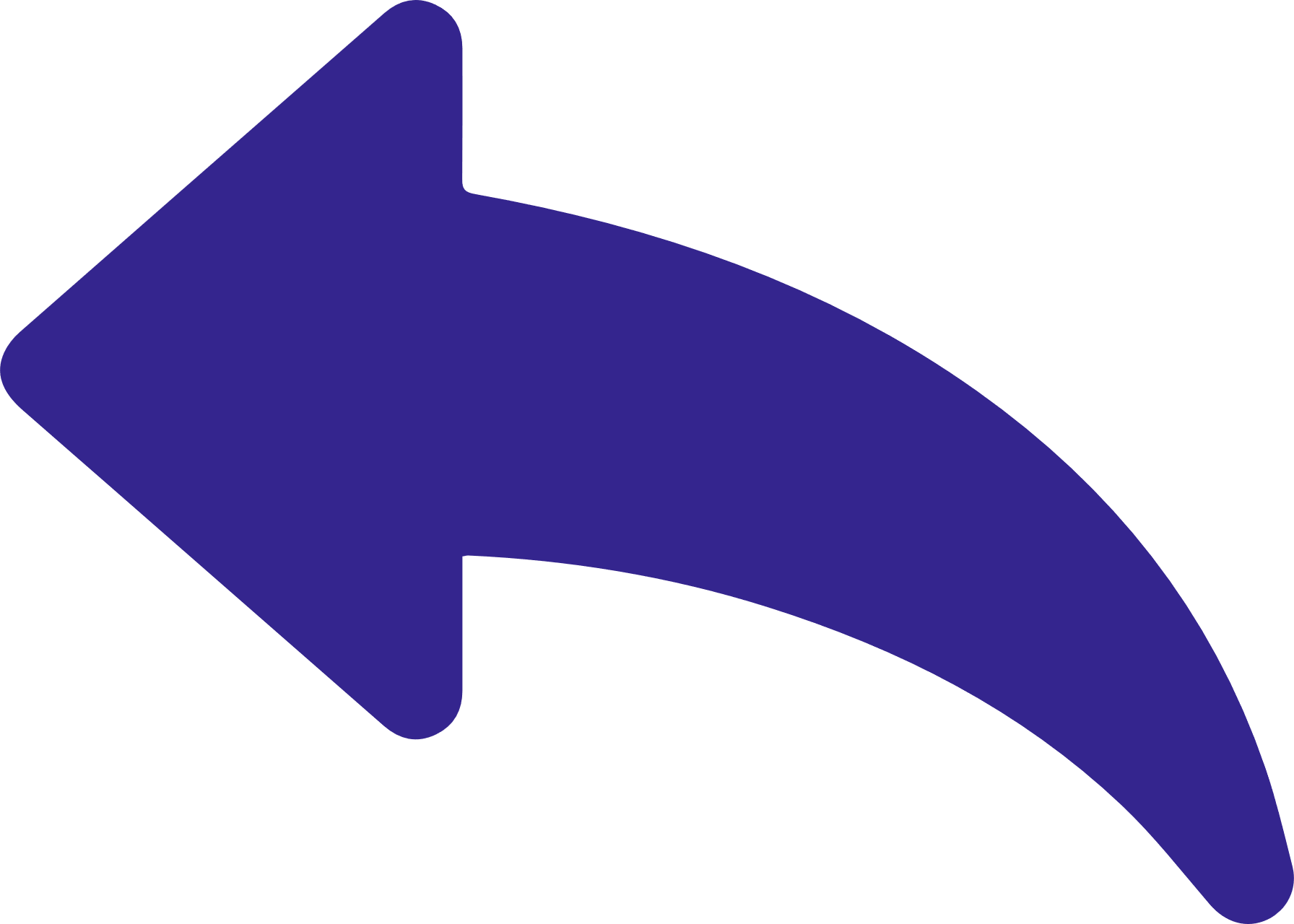 Mobile device management considerationsMobile device management (MDM) solutions provide functionality to simplify deployment, management and monitoring of devices.
Considerations
How would you likeoperating system updates to be rolled-out to devices?
How would you like device builds to be deployed?
1
2
3
What solution are you using?
How would you like the device access to be managed?
Does the device need tobe logged into a generic account after anauthenticated user logs off?
What do you want the standard device set-up to be?
How would you like the device access to be managed?
4
5
6
Are company-owned devices that are shared between employees across tasks, shifts, or locations.
Are owned by the user, this can present some access and compliance issues.
Are owned and managed by your organization, users don’t need to sign in or out – these aren’t recommended because they don't allow user auditing and use-based security capabilities.
Shared devices
BYOD devices
Kiosk devices
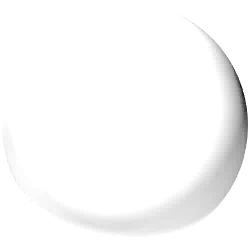 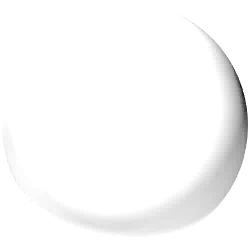 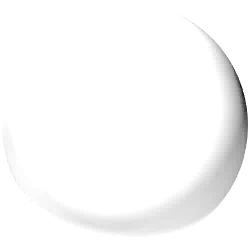 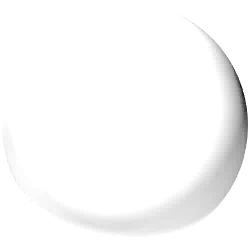 Managed devicesoverview
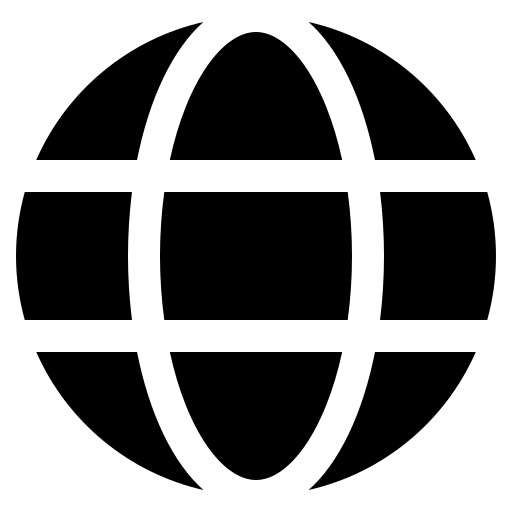 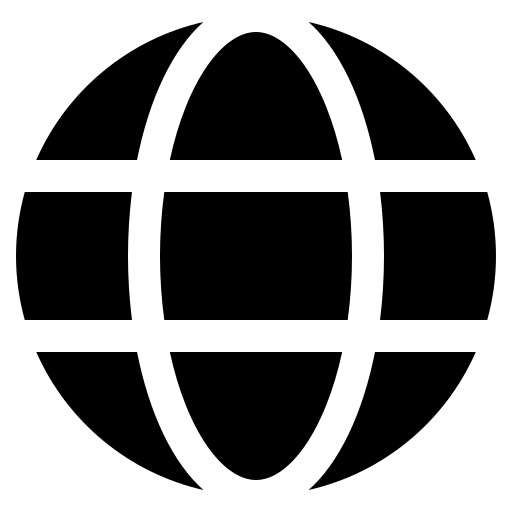 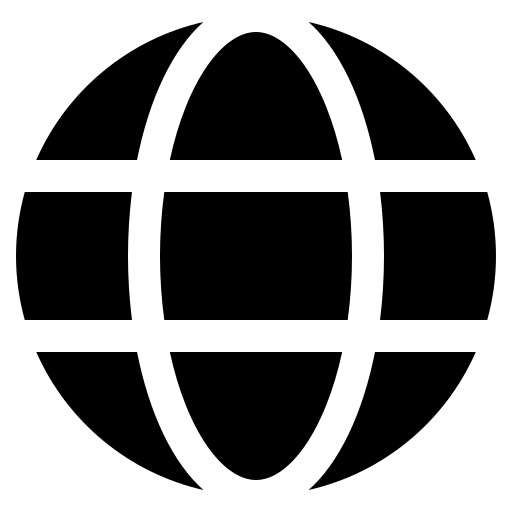 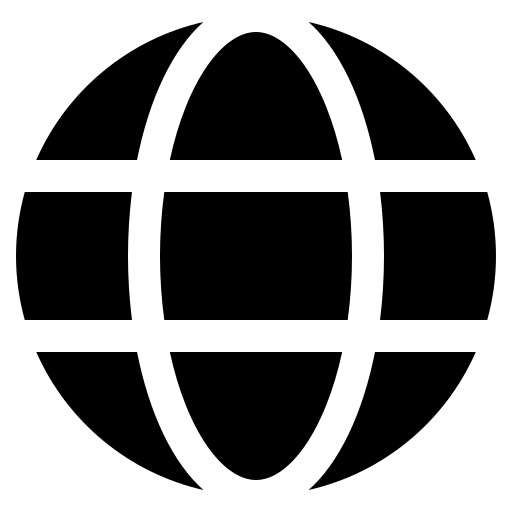 If your organisation isdeploying Shared Devices
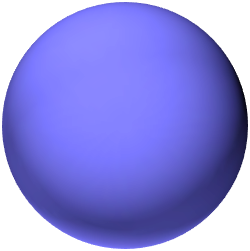 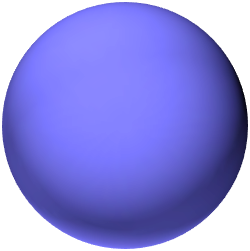 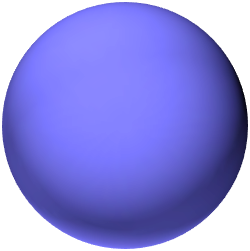 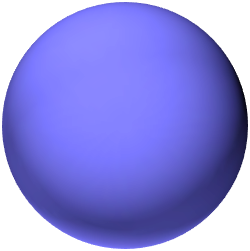 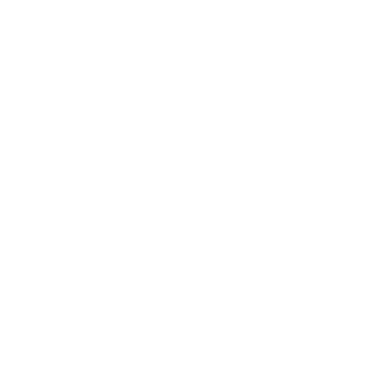 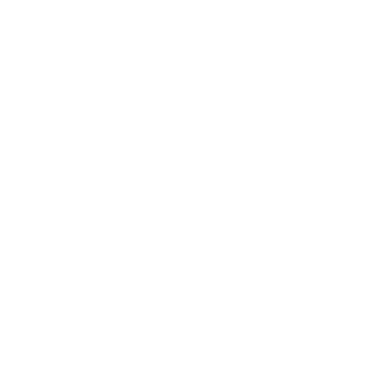 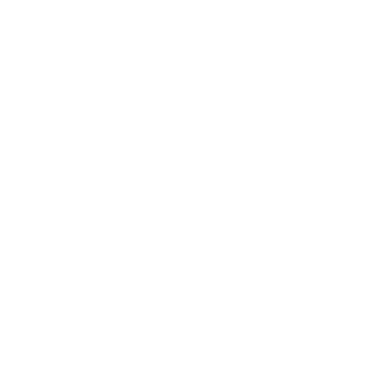 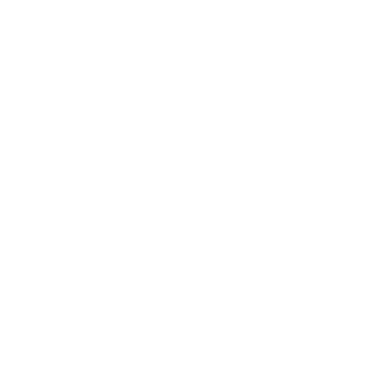 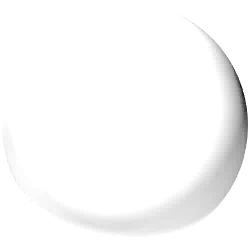 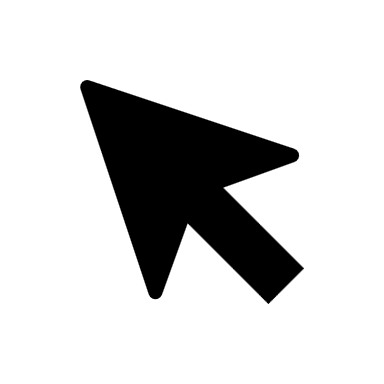 [Speaker Notes: Manage devices for frontline workers - Microsoft 365 for frontline workers | Microsoft Learn

SHARED DEVICE MODEShared device mode overview - Microsoft Entra | Microsoft Learn

WORKSPACE ONEInstalling VMware Workspace ONE Access Connector 21.08

SOTI
Sharing Devices (soti.net)

INTUNE
What is Microsoft Intune device enrollment - Microsoft Intune | Microsoft Learn]
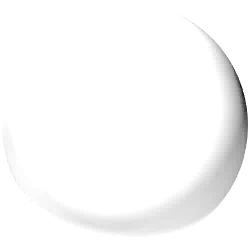 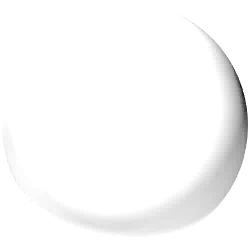 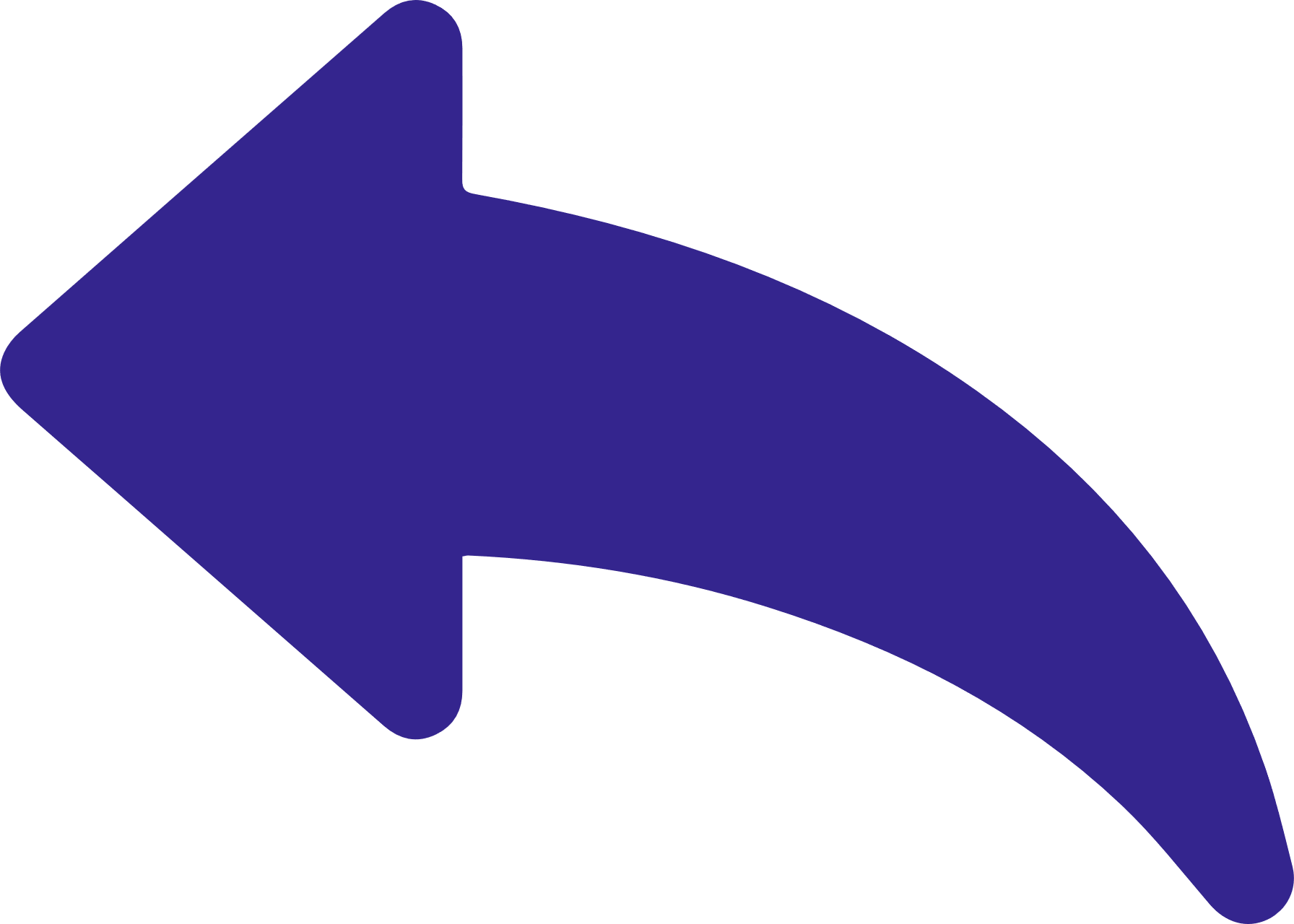 Mobile device management considerationsMobile device management (MDM) solutions provide functionality to simplify deployment, management and monitoring of devices.
Considerations
How would you likeoperating system updates to be rolled-out to devices?
How would you like device builds to be deployed?
1
2
3
What solution are you using?
Does the device need to be logged into a generic account after an authenticated user logs off
Does the device need tobe logged into a generic account after anauthenticated user logs off?
What do you want the standard device set-up to be?
How would you like the device access to be managed?
4
5
6
(to be "always on", e.g., in clinical settings)?
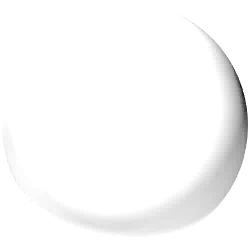 Managed devicesoverview
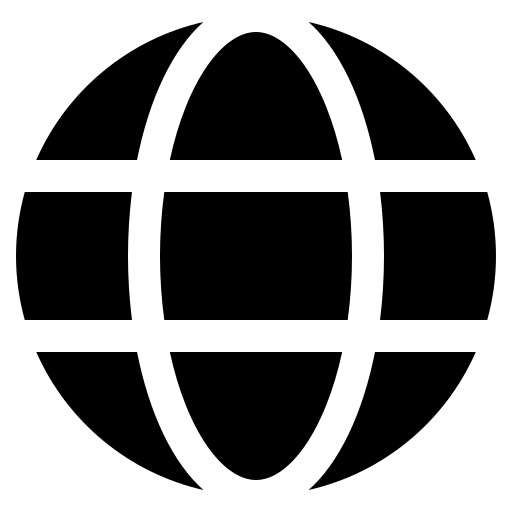 If your organisation isdeploying Shared Devices
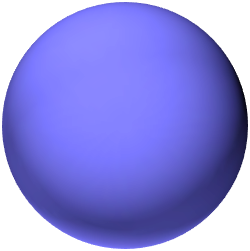 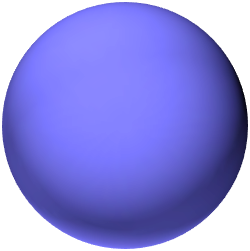 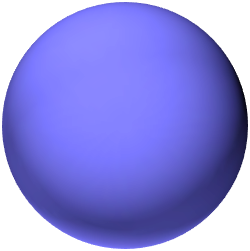 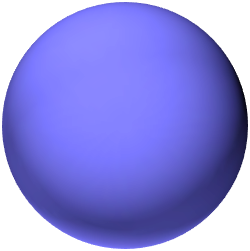 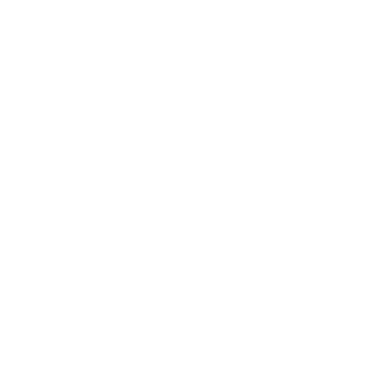 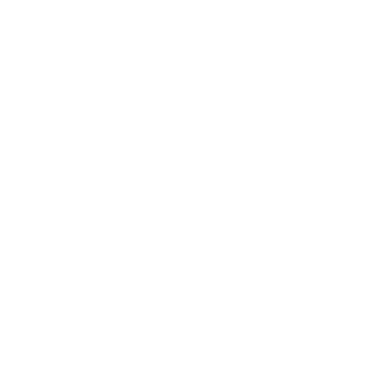 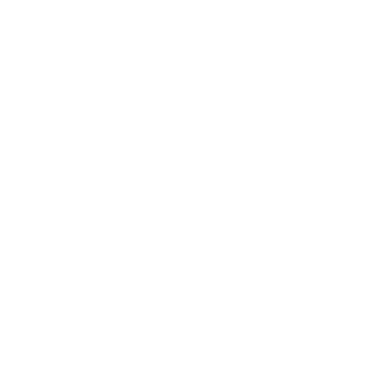 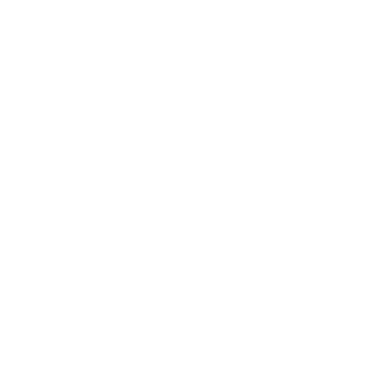 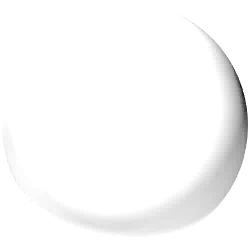 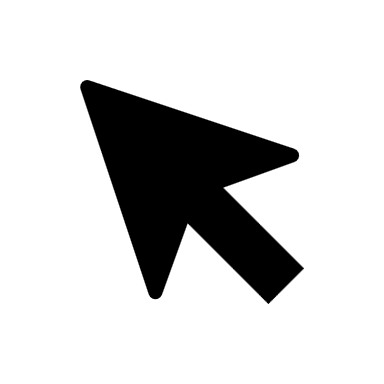 [Speaker Notes: Manage devices for frontline workers - Microsoft 365 for frontline workers | Microsoft Learn

SHARED DEVICE MODEShared device mode overview - Microsoft Entra | Microsoft Learn

WORKSPACE ONEInstalling VMware Workspace ONE Access Connector 21.08

SOTI
Sharing Devices (soti.net)

INTUNE
What is Microsoft Intune device enrollment - Microsoft Intune | Microsoft Learn]
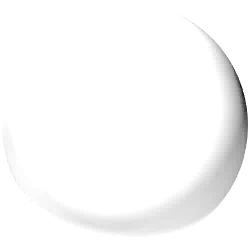 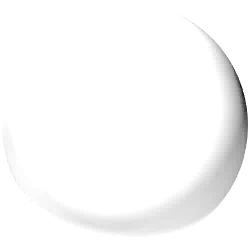 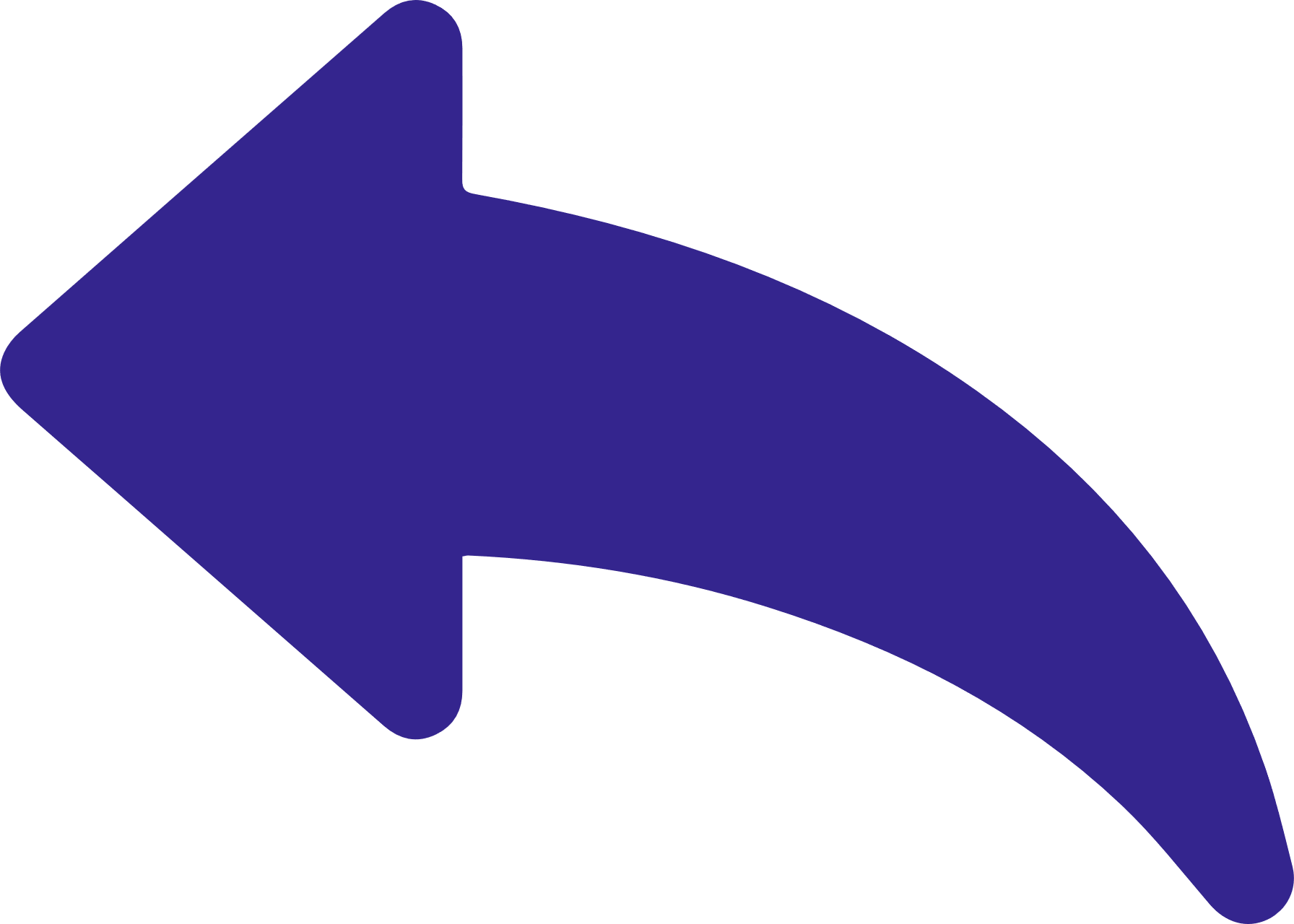 Mobile device management considerationsMobile device management (MDM) solutions provide functionality to simplify deployment, management and monitoring of devices.
Considerations
How would you likeoperating system updates to be rolled-out to devices?
How would you like device builds to be deployed?
1
2
3
What solution are you using?
If your organisation isdeploying Shared Devices
Does the device need tobe logged into a generic account after anauthenticated user logs off?
What do you want the standard device set-up to be?
How would you like the device access to be managed?
4
5
6
Will you be deploying Shared Device Mode (also known as “Global Sign Out”)?
What is the“Time out” policy?
Shared devices overview
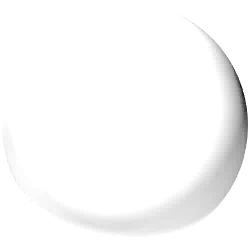 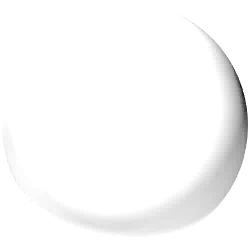 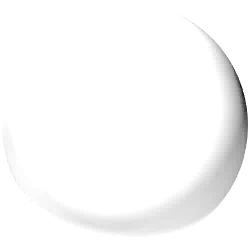 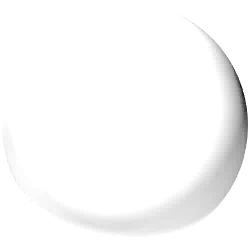 Managed devicesoverview
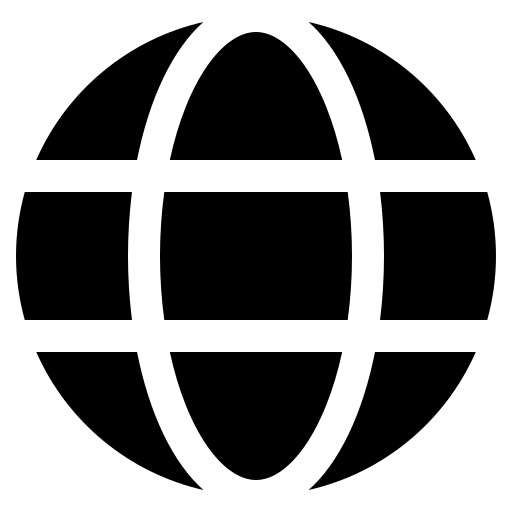 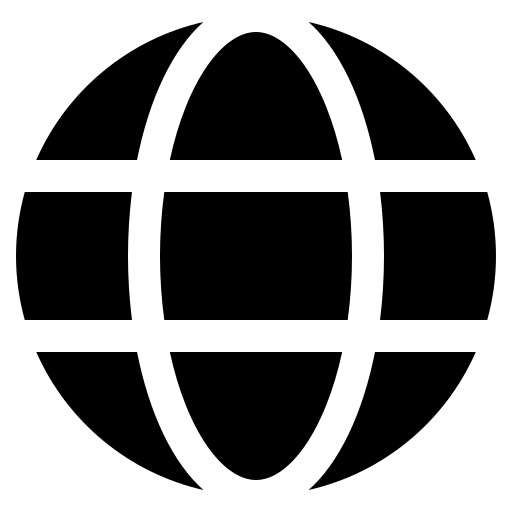 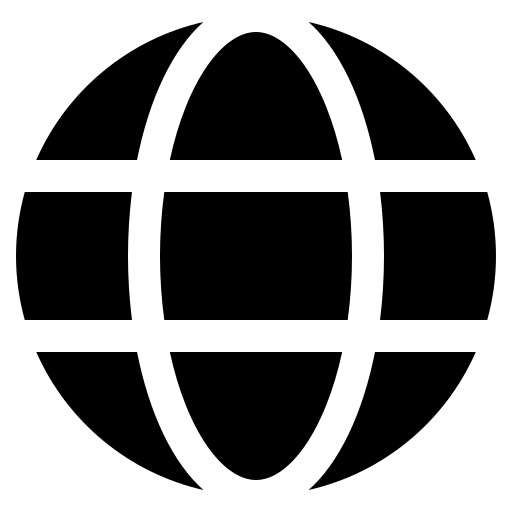 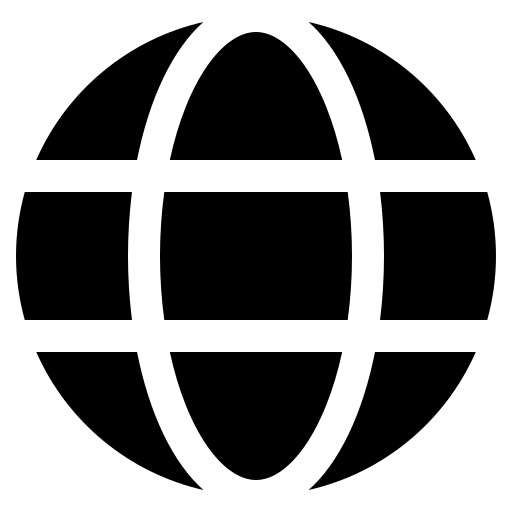 If your organisation isdeploying Shared Devices
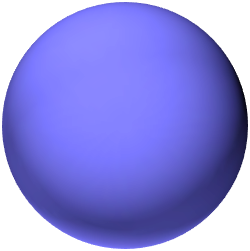 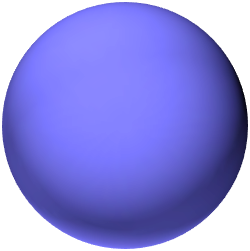 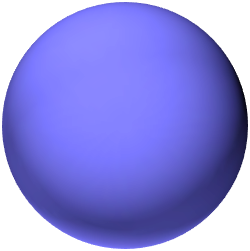 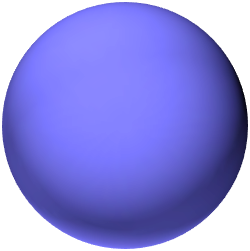 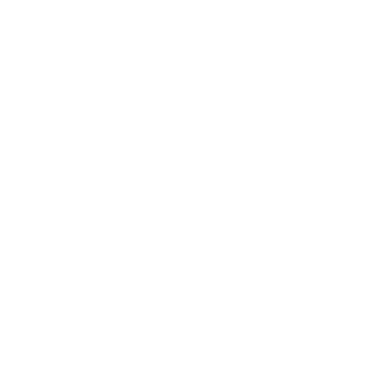 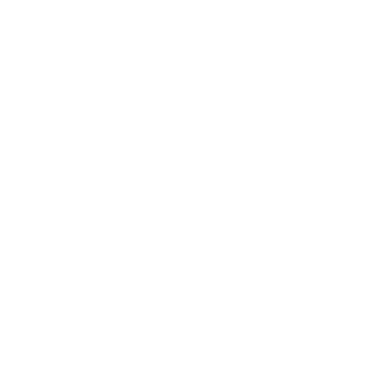 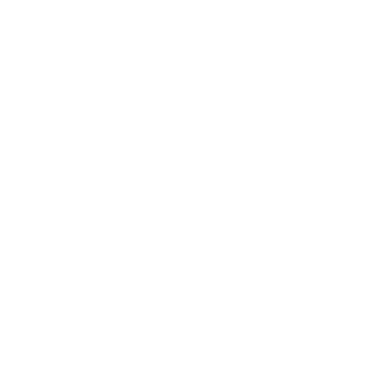 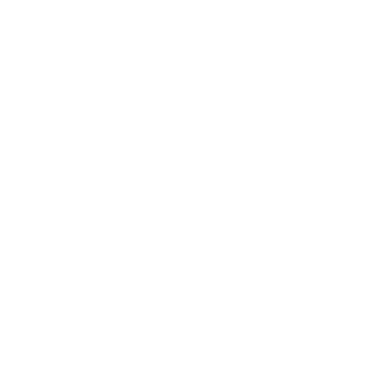 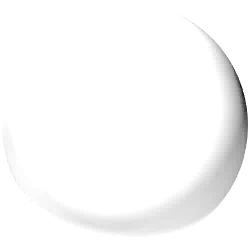 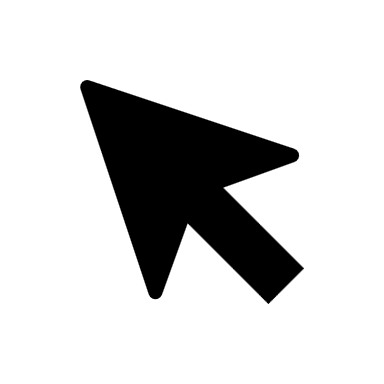 [Speaker Notes: Manage devices for frontline workers - Microsoft 365 for frontline workers | Microsoft Learn

SHARED DEVICE MODEShared device mode overview - Microsoft Entra | Microsoft Learn

WORKSPACE ONEInstalling VMware Workspace ONE Access Connector 21.08

SOTI
Sharing Devices (soti.net)

INTUNE
What is Microsoft Intune device enrollment - Microsoft Intune | Microsoft Learn]
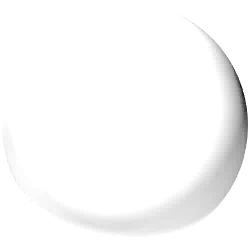 Authentication considerations
For shared devices
General
What is the “Time out” policy (i.e. when users are automatically signed out)?
What multi-factor authentication toolare you using?
Are you using the same multi-factor authentication tool across all applications?
What are you accepting as methods of authentication?
Will you be deploying Shared Device Mode(also known as “GlobalSign Out”)?
Do you have any business-critical applications that won’t work with Microsoft Authenticator?
Will you allow biometric authentication (e.g. TouchID, FaceID)
Deployment
Implementation
Activation
Tactical Guide
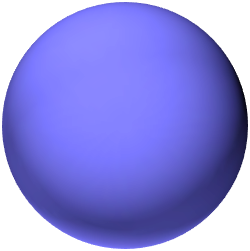 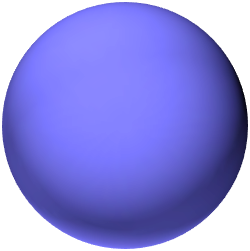 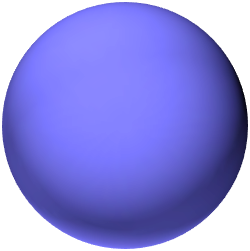 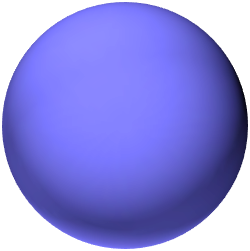 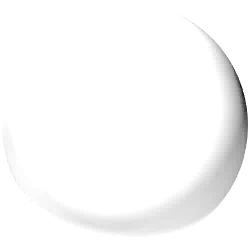 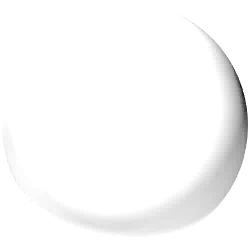 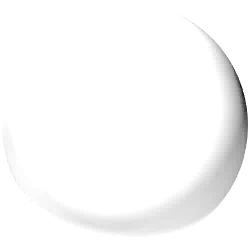 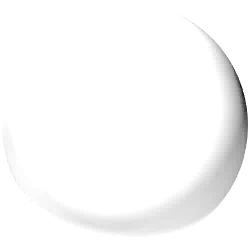 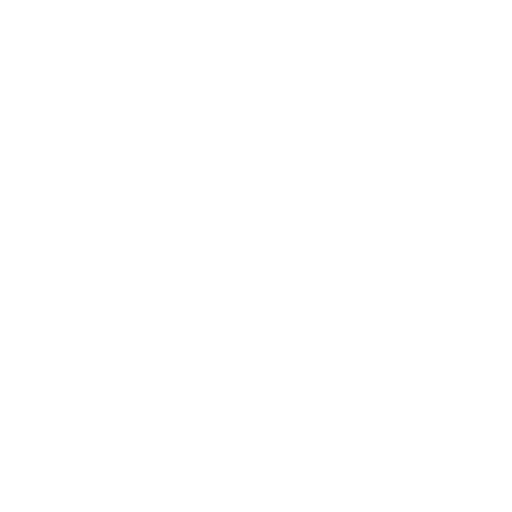 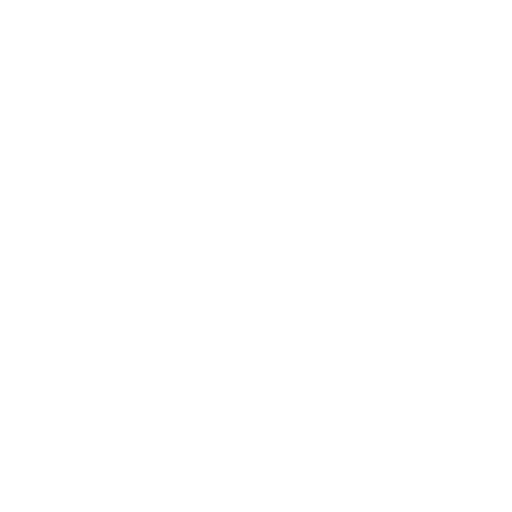 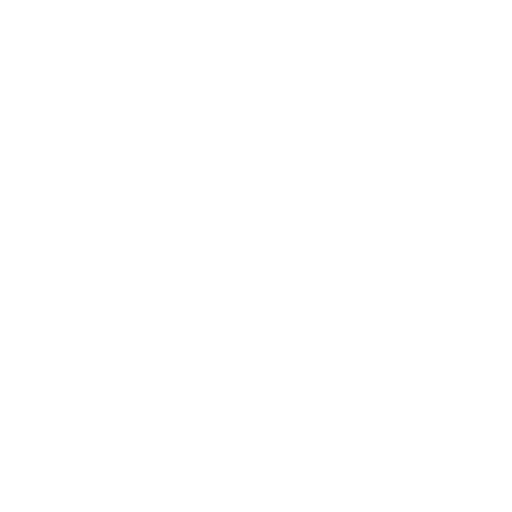 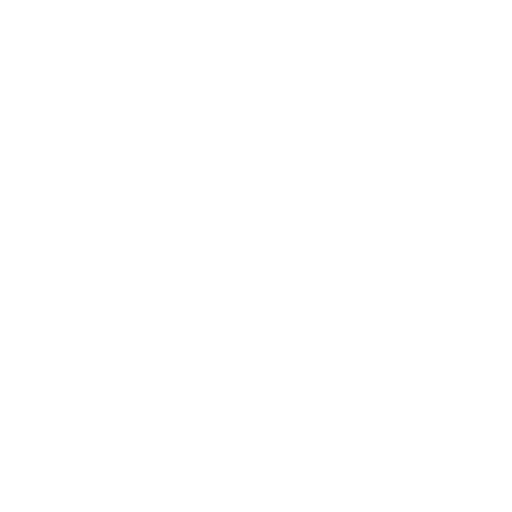 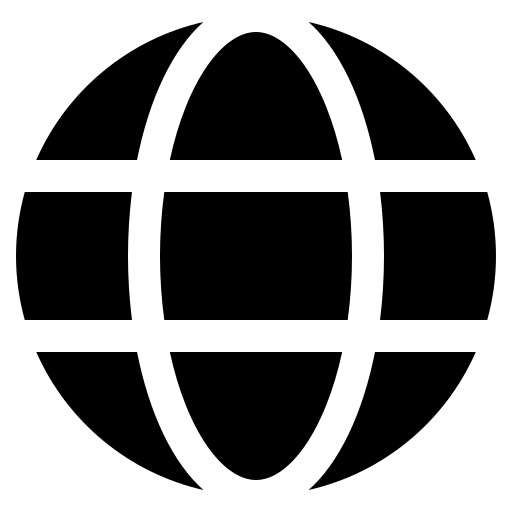 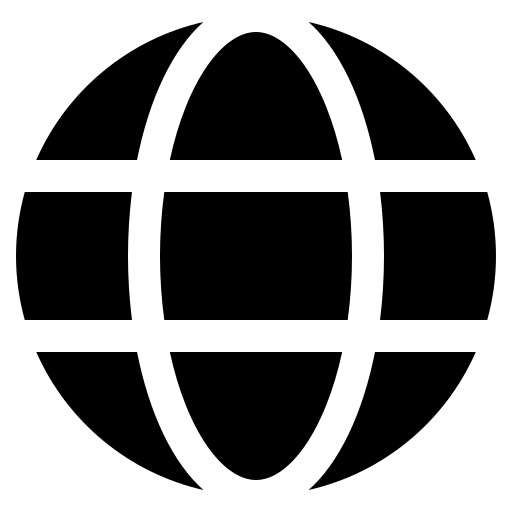 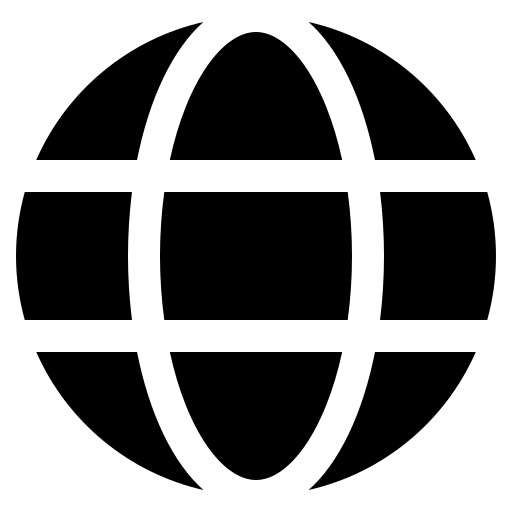 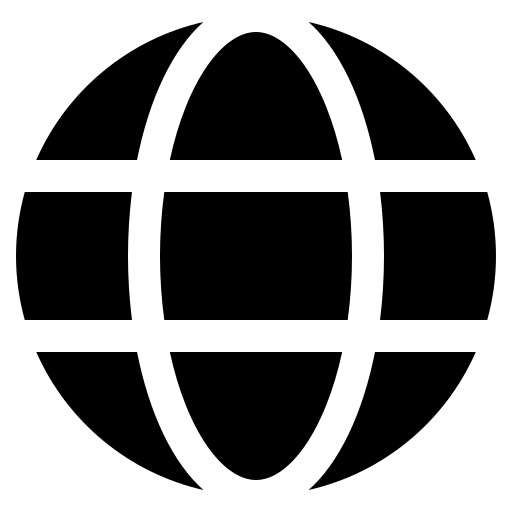 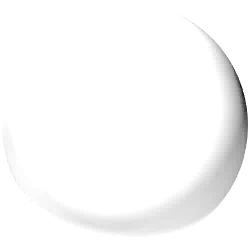 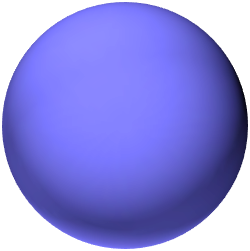 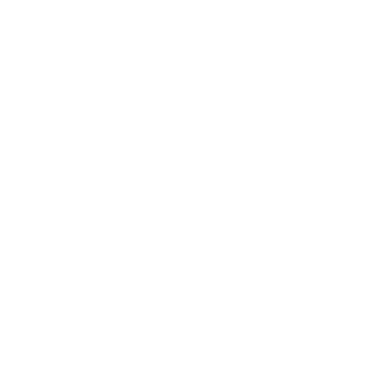 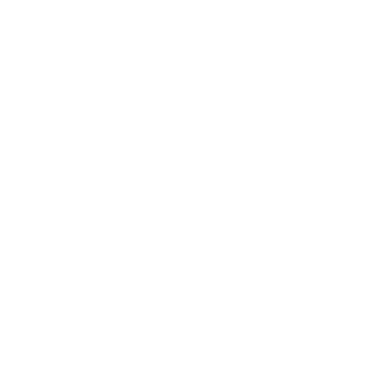 [Speaker Notes: GLOBAL SIGN OUT
Sign out of Microsoft Teams - Microsoft Teams | Microsoft Learn

Idle session timeout 
Idle session timeout for Microsoft 365 - Microsoft 365 admin | Microsoft Learn

Shared device mode 
Shared device mode overview - Microsoft Entra | Microsoft Learn
Register devices in shared device mode | Microsoft Learn
Set up a shared or guest Windows device - Configure Windows | Microsoft Learn
Easily deploy and use Microsoft 365 Apps on shared devices for your frontline workforce - Microsoft Community Hub

MFA
Download and install the Microsoft Authenticator app - Microsoft Support
Use Microsoft Authenticator with Microsoft 365 - Microsoft Support
Set up your Microsoft 365 sign-in for multi-factor authentication - Microsoft Support
Authentication and authorization basics - Microsoft Graph | Microsoft Learn
Windows Hello biometrics in the enterprise (Windows) | Microsoft Learn
Azure Active Directory passwordless sign-in - Microsoft Entra | Microsoft Learn
Passwordless sign-in with Microsoft Authenticator - Azure Active Directory - Microsoft Entra | Microsoft Learn]
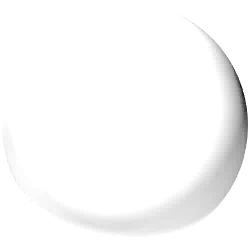 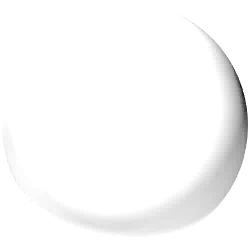 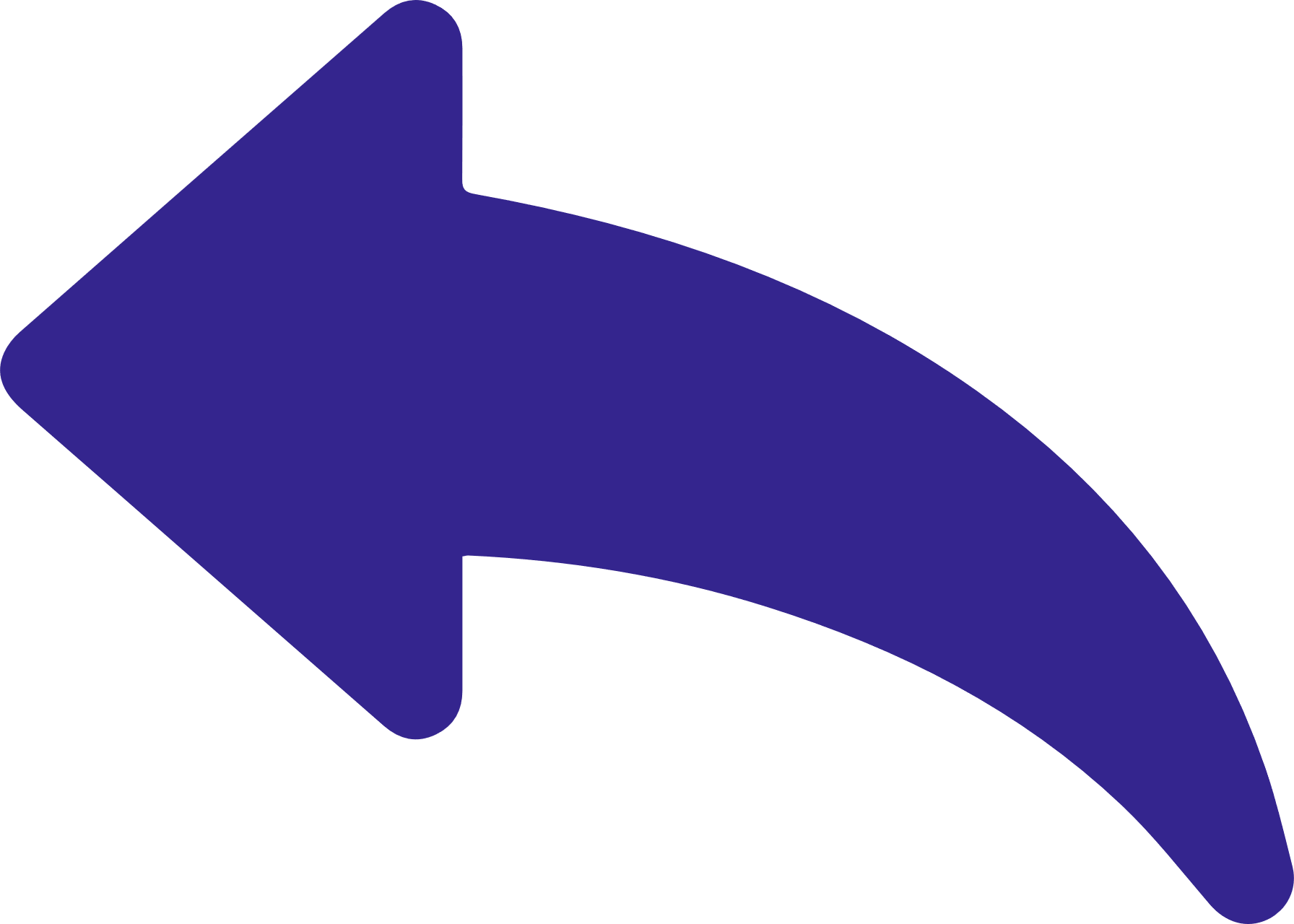 Authentication considerations
For shared devices
General
Shared Devices
What is the “Time out” policy (i.e. when users are automatically signed out)?
What multi-factor authentication toolare you using?
Are you using the same multi-factor authentication tool across all applications?
What are you accepting as methods of authentication?
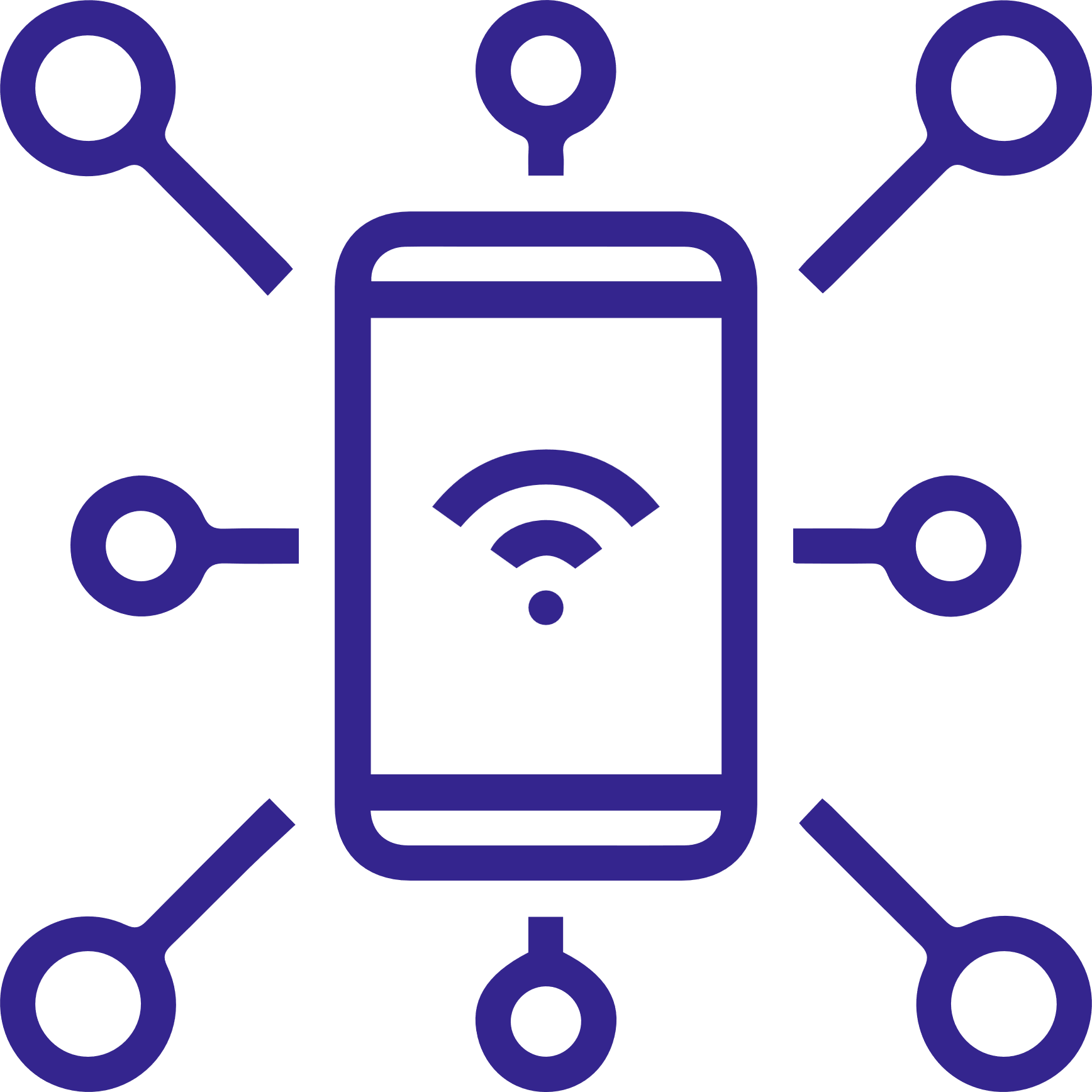 Shared devicemode overview
Register shared devices
Set up shared or guest Windows device
Deploy M365 Apps on shared devices
Will you be deploying Shared Device Mode(also known as “GlobalSign Out”)?
Are any of your business-critical applications that won’t work with Microsoft Authenticator?
Will you allow biometric authentication (e.g. TouchID, FaceID)
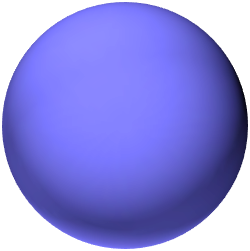 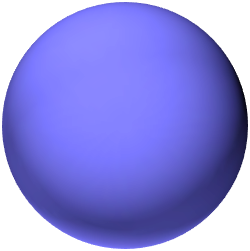 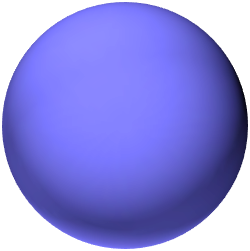 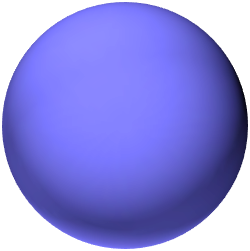 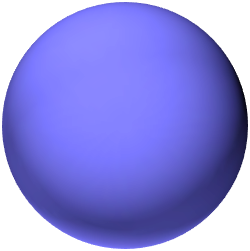 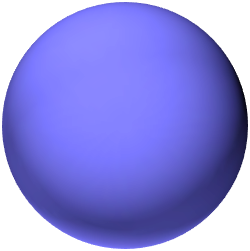 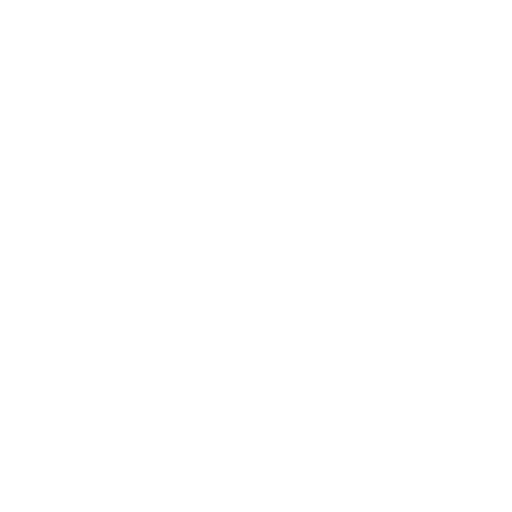 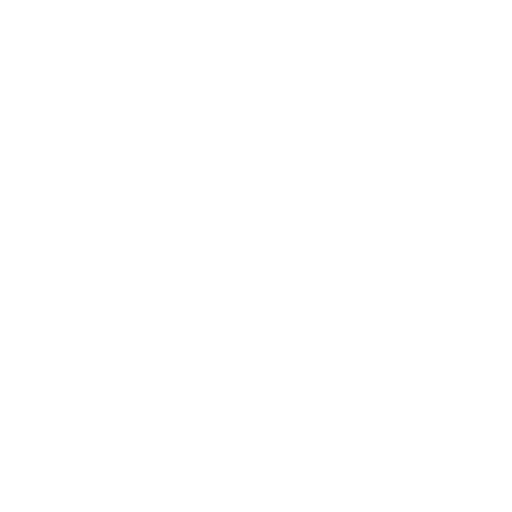 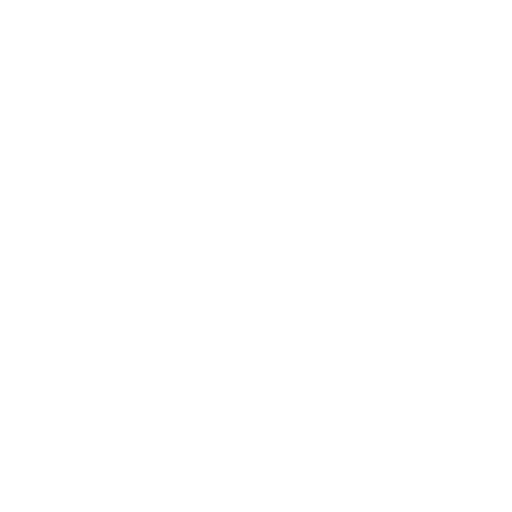 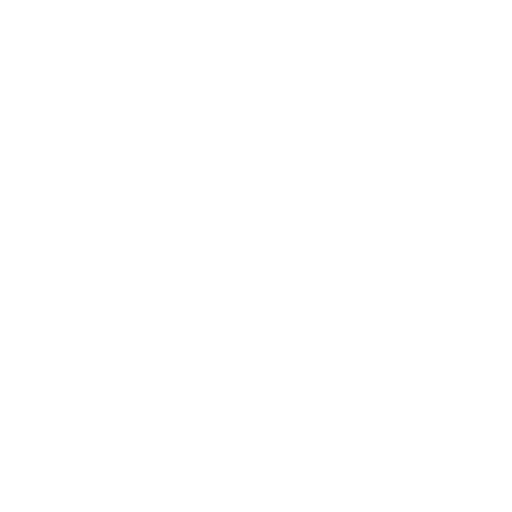 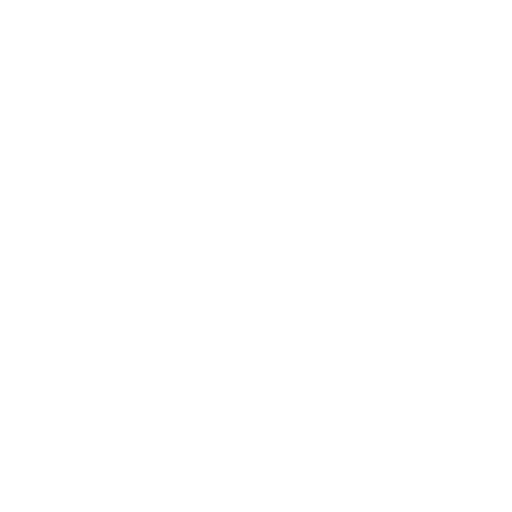 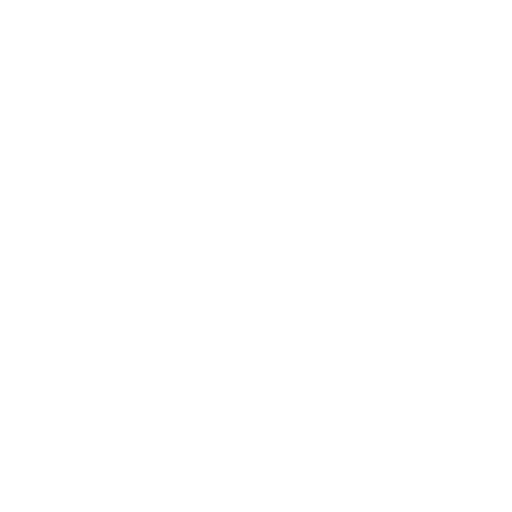 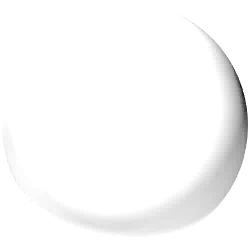 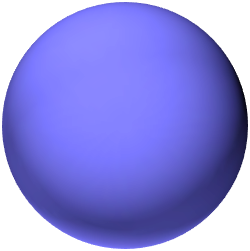 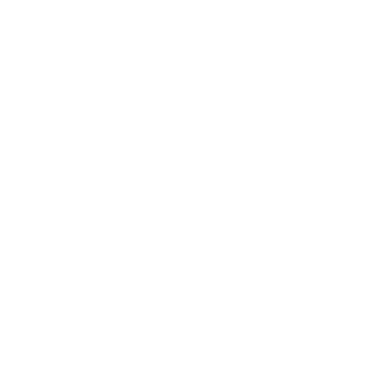 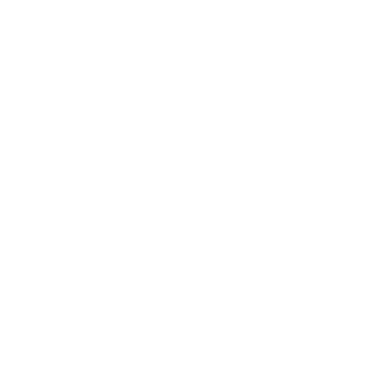 [Speaker Notes: GLOBAL SIGN OUT
Sign out of Microsoft Teams - Microsoft Teams | Microsoft Learn

Idle session timeout 
Idle session timeout for Microsoft 365 - Microsoft 365 admin | Microsoft Learn

Shared device mode 
Shared device mode overview - Microsoft Entra | Microsoft Learn
Register devices in shared device mode | Microsoft Learn
Set up a shared or guest Windows device - Configure Windows | Microsoft Learn
Easily deploy and use Microsoft 365 Apps on shared devices for your frontline workforce - Microsoft Community Hub

MFA
Download and install the Microsoft Authenticator app - Microsoft Support
Use Microsoft Authenticator with Microsoft 365 - Microsoft Support
Set up your Microsoft 365 sign-in for multi-factor authentication - Microsoft Support
Authentication and authorization basics - Microsoft Graph | Microsoft Learn
Windows Hello biometrics in the enterprise (Windows) | Microsoft Learn
Azure Active Directory passwordless sign-in - Microsoft Entra | Microsoft Learn
Passwordless sign-in with Microsoft Authenticator - Azure Active Directory - Microsoft Entra | Microsoft Learn]
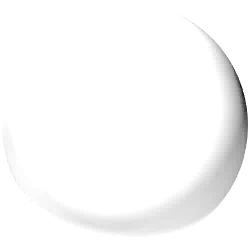 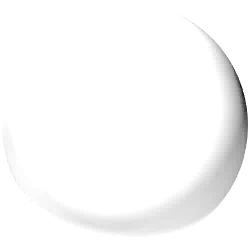 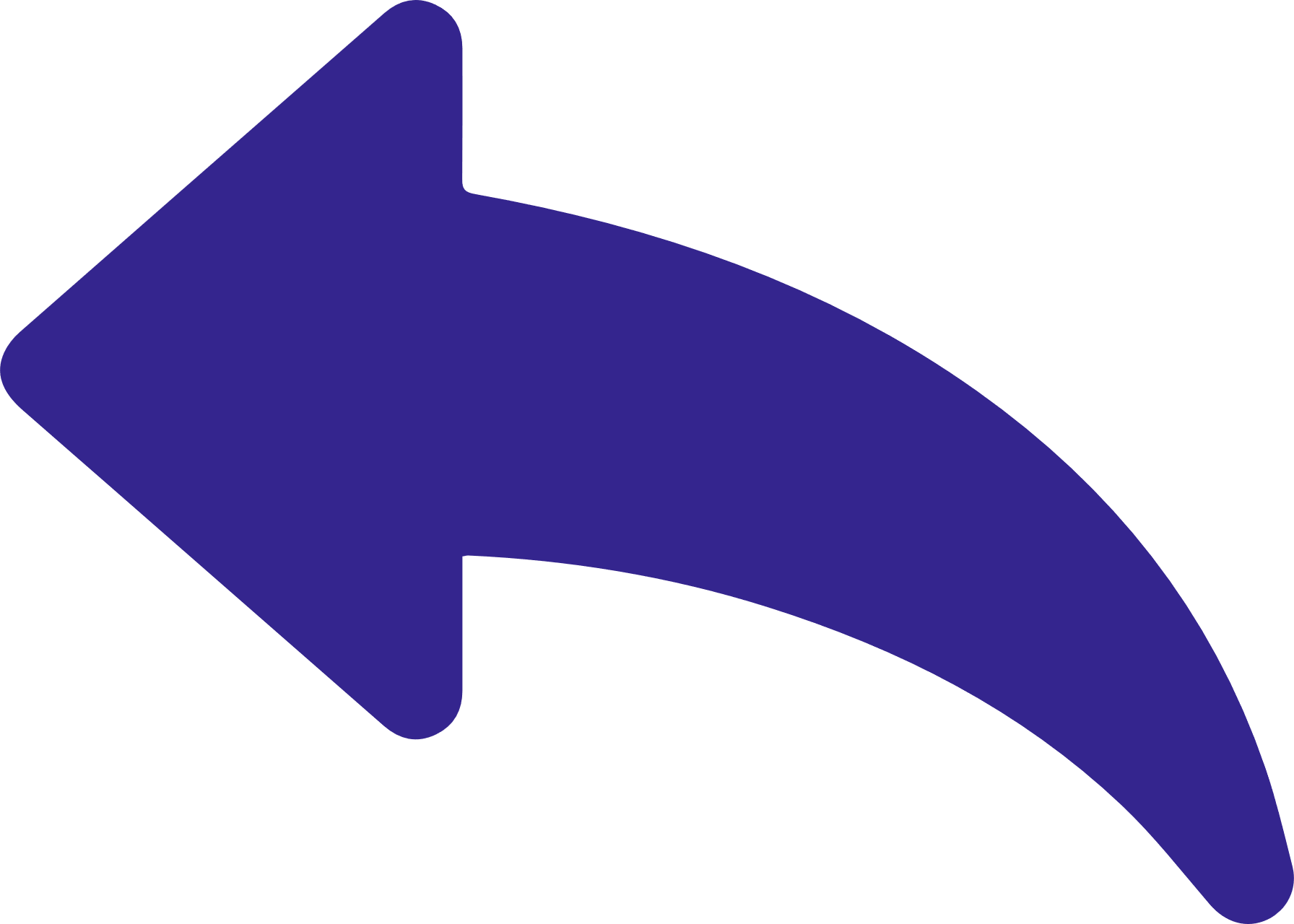 Authentication considerations
For shared devices
General
What are you accepting as methods of authentication?
(e.g. personal email, work email, desk phone, QR code, pin number, etc.)
What is the “Time out” policy (i.e. when users are automatically signed out)?
What multi-factor authentication toolare you using?
Are you using the same multi-factor authentication tool across all applications?
What are you accepting as methods of authentication?
Will you be deploying Shared Device Mode(also known as “GlobalSign Out”)?
Are any of your business-critical applications that won’t work with Microsoft Authenticator?
Will you allow biometric authentication (e.g. TouchID, FaceID)
MicrosoftAuthenticator App
Authentication and authorisation basics
Windows Hello (Biometric Authentication)
Multi Factor Authentication
Azure Active Directory
Microsoft Authenticator
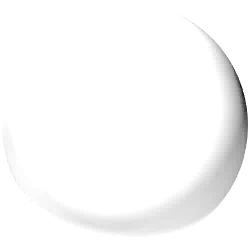 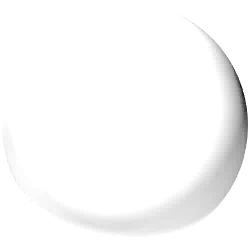 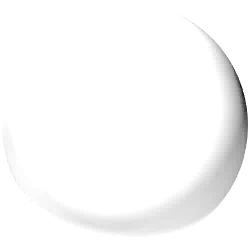 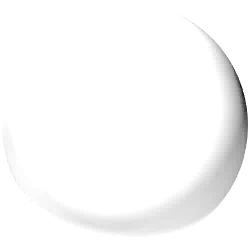 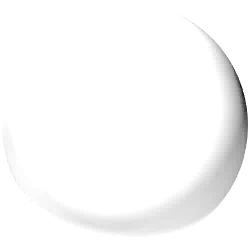 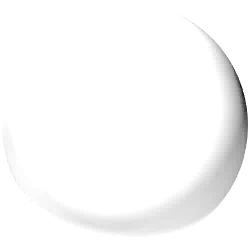 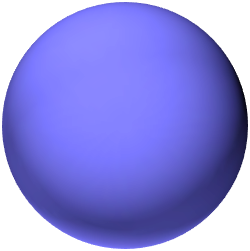 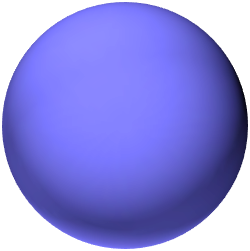 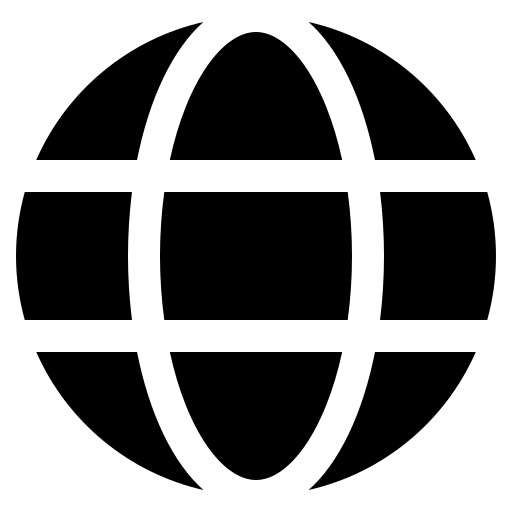 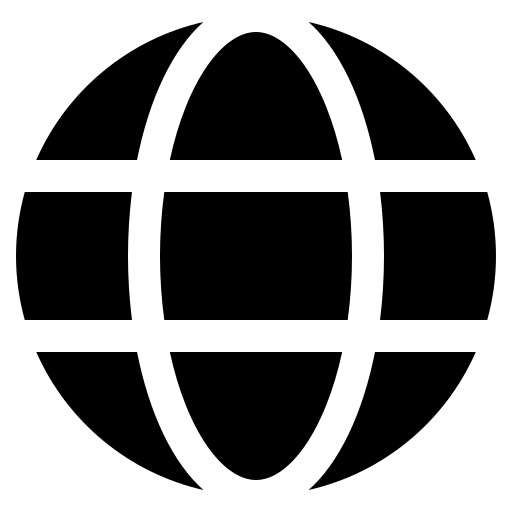 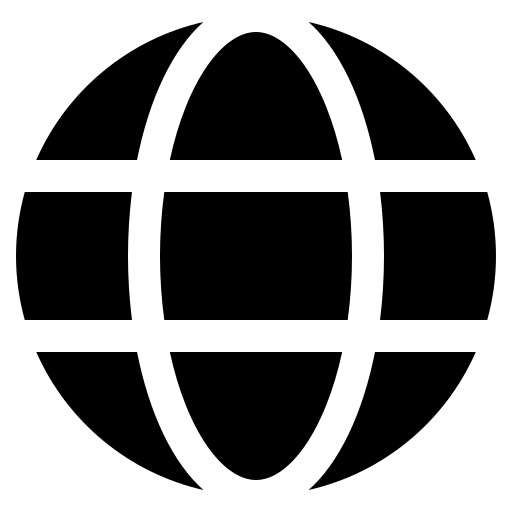 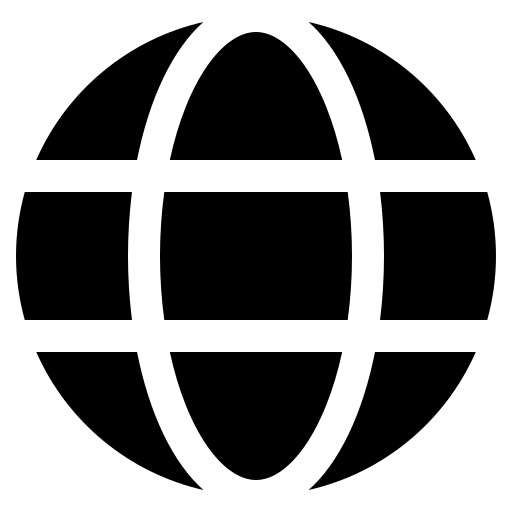 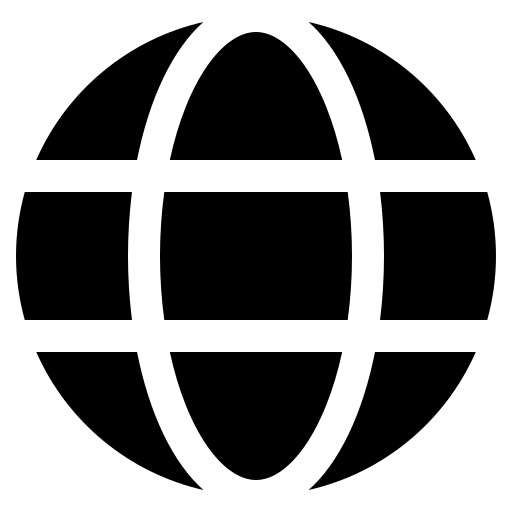 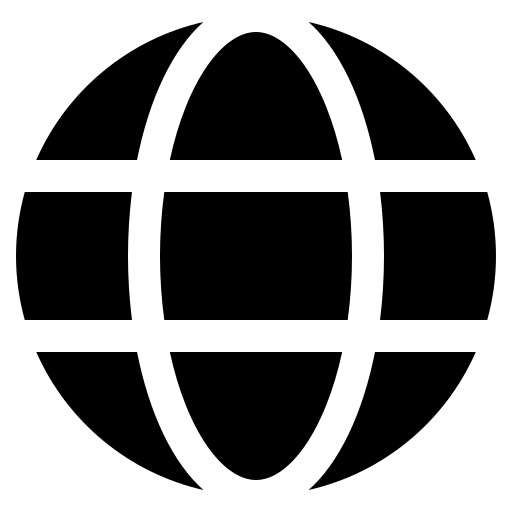 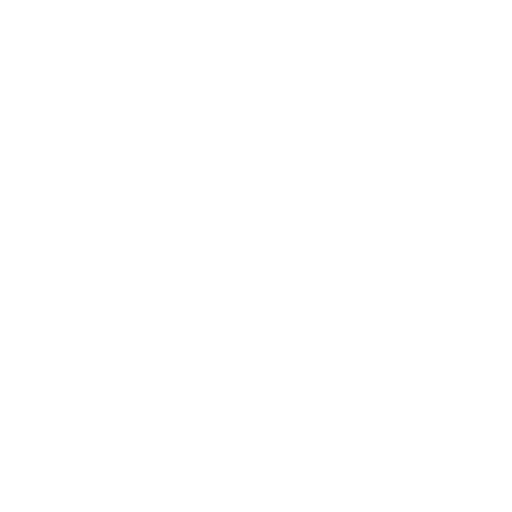 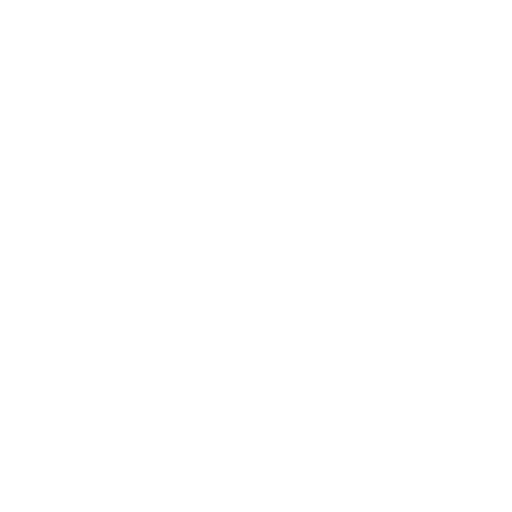 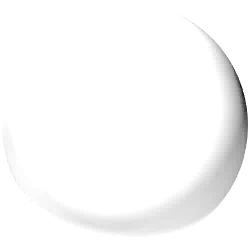 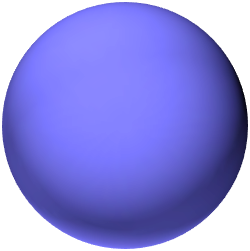 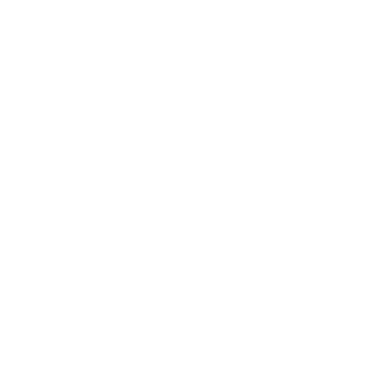 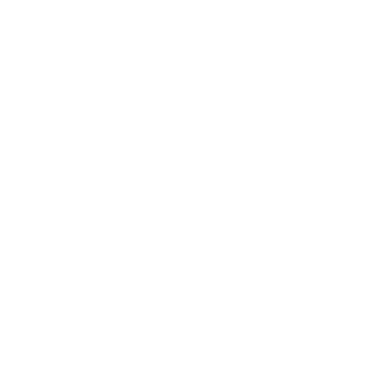 [Speaker Notes: GLOBAL SIGN OUT
Sign out of Microsoft Teams - Microsoft Teams | Microsoft Learn

Idle session timeout 
Idle session timeout for Microsoft 365 - Microsoft 365 admin | Microsoft Learn

Shared device mode 
Shared device mode overview - Microsoft Entra | Microsoft Learn
Register devices in shared device mode | Microsoft Learn
Set up a shared or guest Windows device - Configure Windows | Microsoft Learn
Easily deploy and use Microsoft 365 Apps on shared devices for your frontline workforce - Microsoft Community Hub

MFA
Download and install the Microsoft Authenticator app - Microsoft Support
Use Microsoft Authenticator with Microsoft 365 - Microsoft Support
Set up your Microsoft 365 sign-in for multi-factor authentication - Microsoft Support
Authentication and authorization basics - Microsoft Graph | Microsoft Learn
Windows Hello biometrics in the enterprise (Windows) | Microsoft Learn
Azure Active Directory passwordless sign-in - Microsoft Entra | Microsoft Learn
Passwordless sign-in with Microsoft Authenticator - Azure Active Directory - Microsoft Entra | Microsoft Learn]
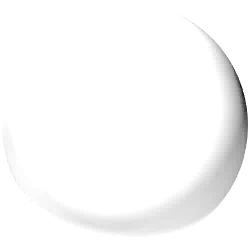 Authorisation / application management considerations
The following apps are pinned in Teams for users who have an F license:
Mobile Application Management (“MAM”) allows you to enable:
Local file saving
VivaConnections
Activity
Chat
Channels
Copy/pasting out of Microsoft 365 apps
Walkie Talkie
Tasks
Shifts
Approval
Accessing personal information (e.g. Payslip) on non-corporate networks
No action is required unless an admin wants to modify the defaults.
Frontlinepinned apps
Setup policyfor apps
Pinningapps
Installingapps
AppPolicy
Policy for appsby groups
Microsoft Intune deployment
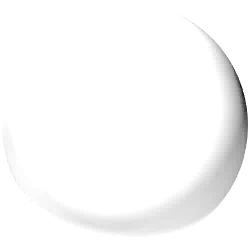 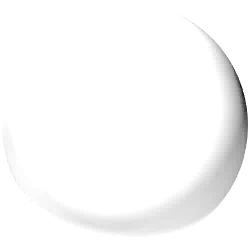 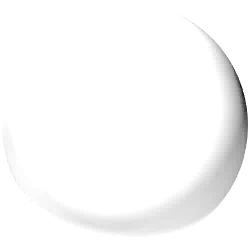 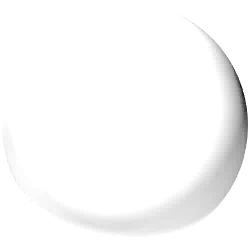 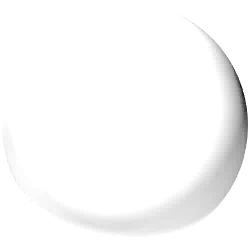 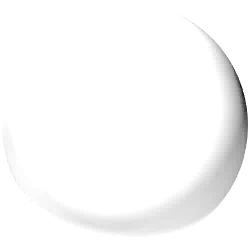 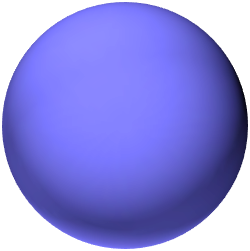 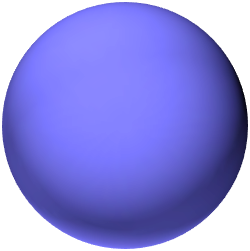 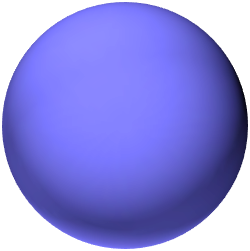 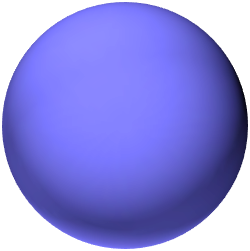 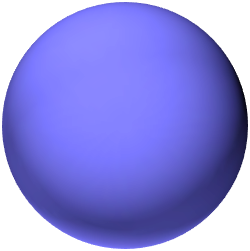 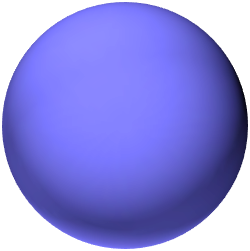 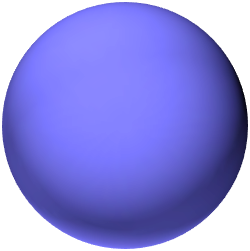 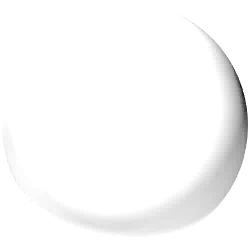 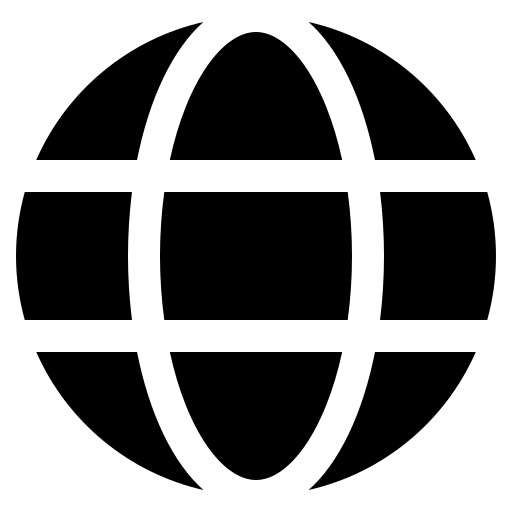 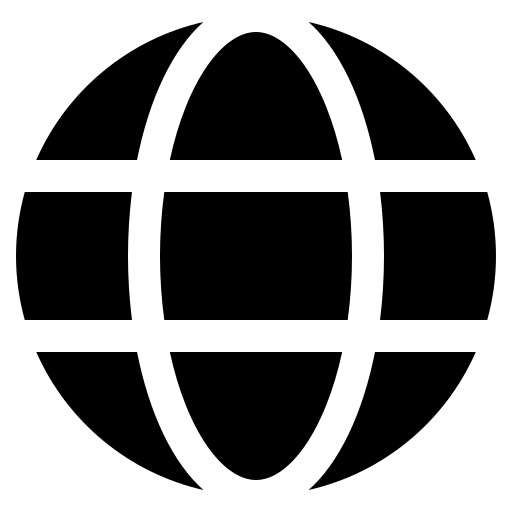 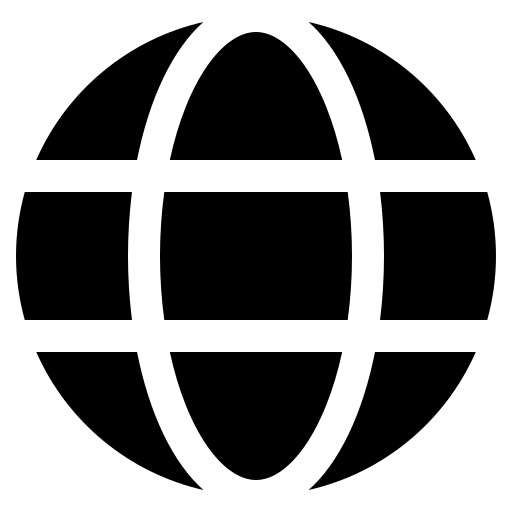 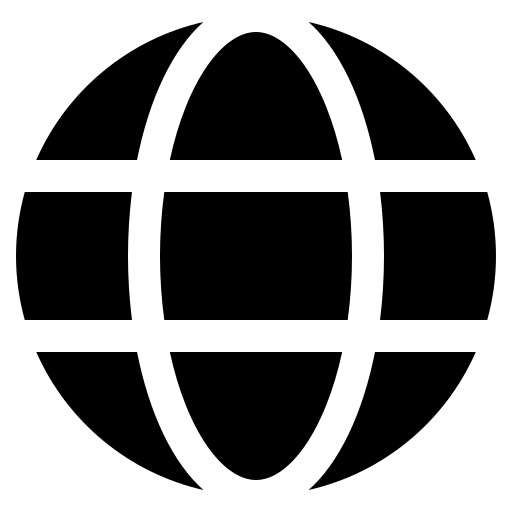 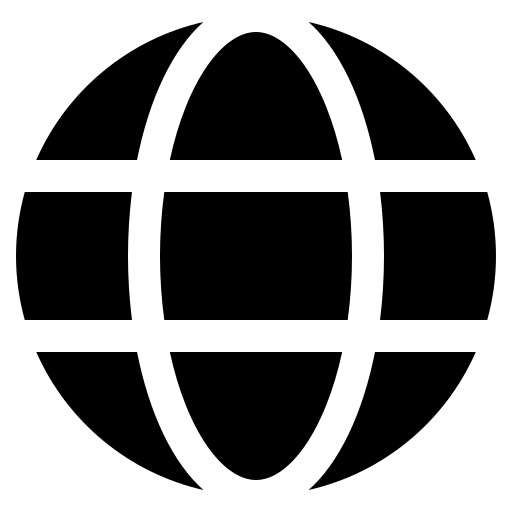 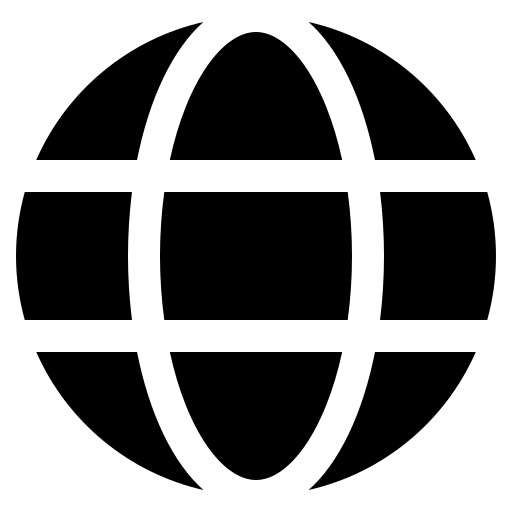 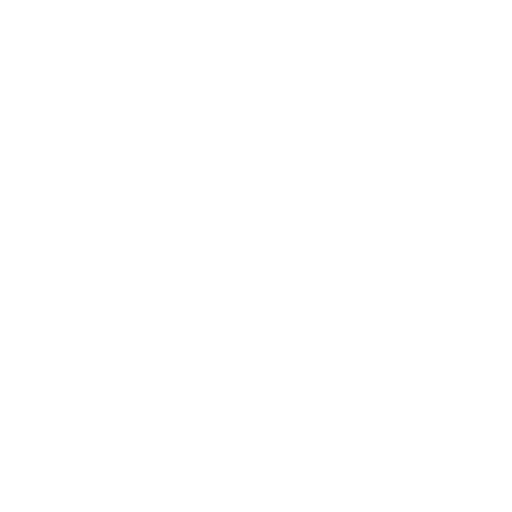 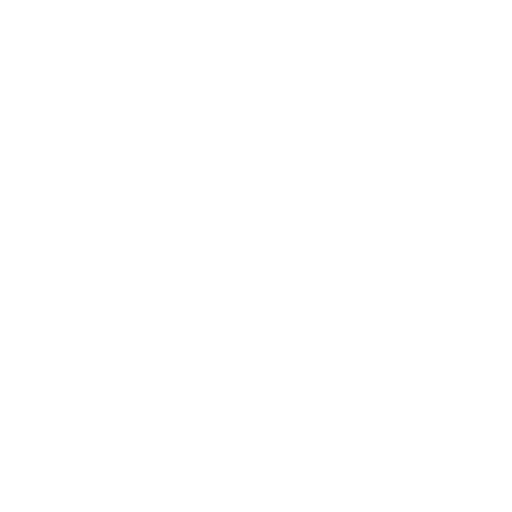 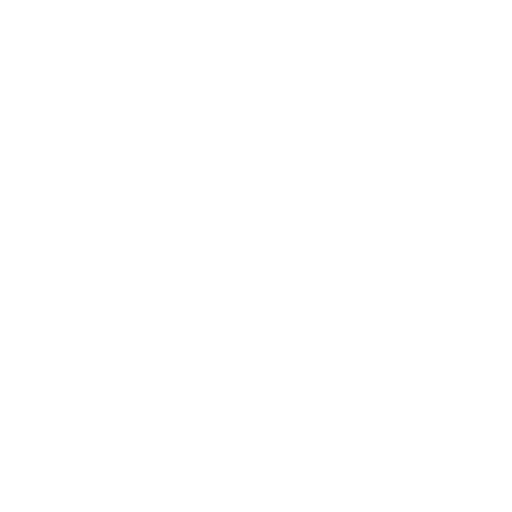 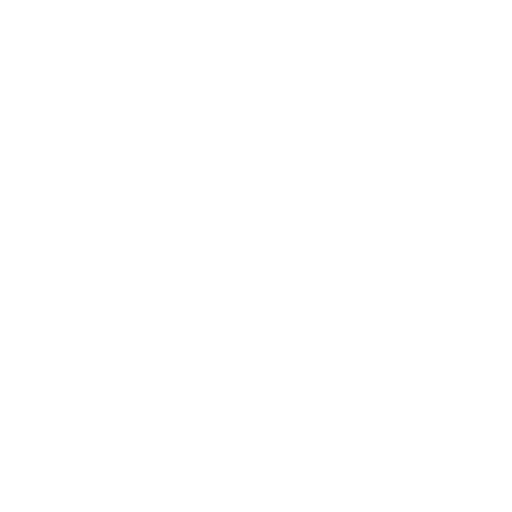 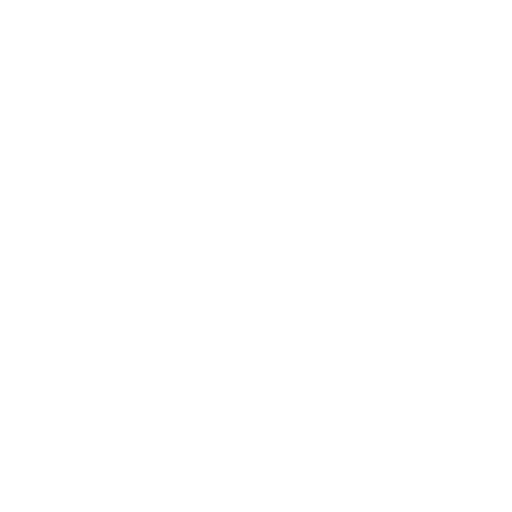 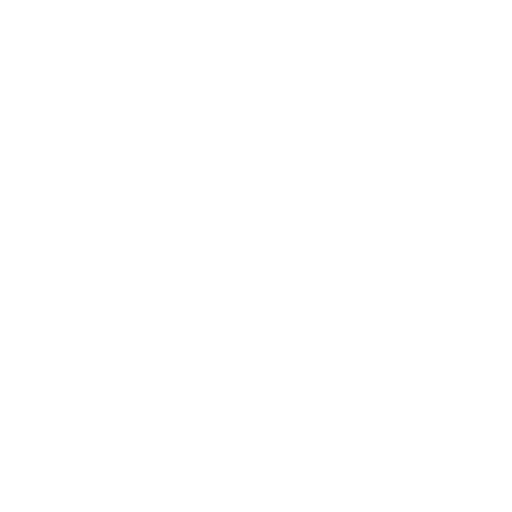 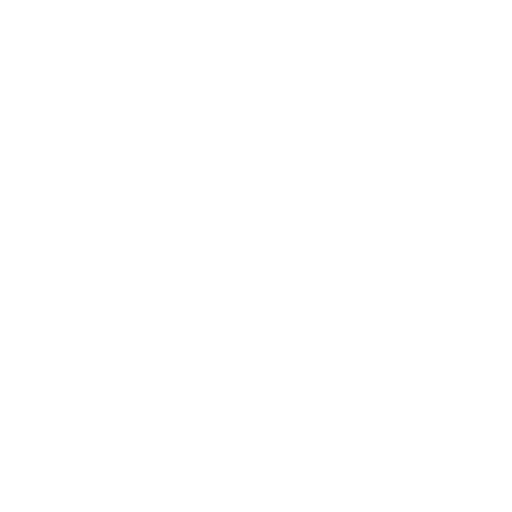 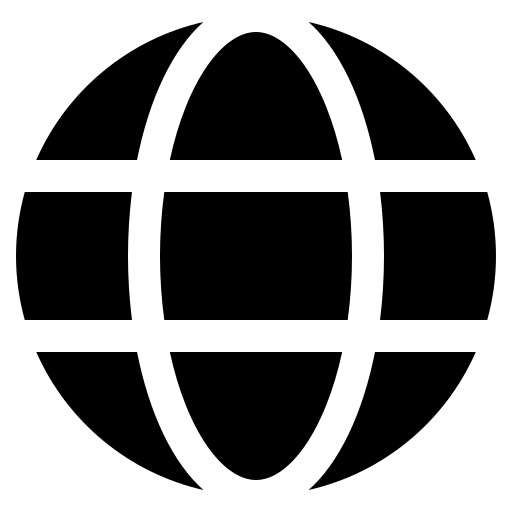 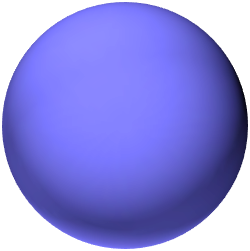 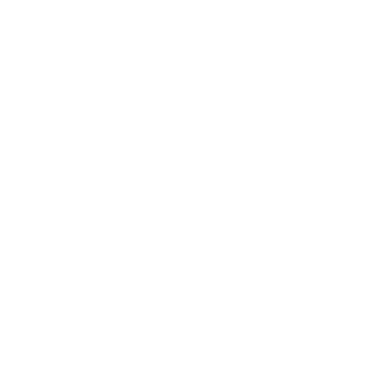 [Speaker Notes: Frontline pinned Apps: 
https://learn.microsoft.com/en-us/microsoft-365/frontline/pin-teams-apps-based-on-license?view=o365-worldwide 


Setup Policy for Apps: Manage app setup policies in Microsoft Teams - Microsoft Teams | Microsoft Learn
Pin Apps: Manage app setup policies in Microsoft Teams - Microsoft Teams | Microsoft Learn

Installing Apps: Manage app setup policies in Microsoft Teams - Microsoft Teams | Microsoft Learn
Policy for Apps by Groups: Manage app setup policies in Microsoft Teams - Microsoft Teams | Microsoft Learn

MAM: Get started with Microsoft Intune | Microsoft Learn
App Policy: Configure device and app compliance during an Intune migration - Microsoft Intune | Microsoft Learn]
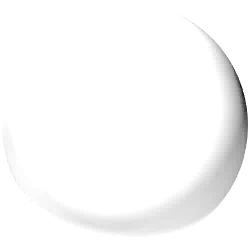 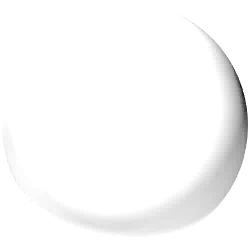 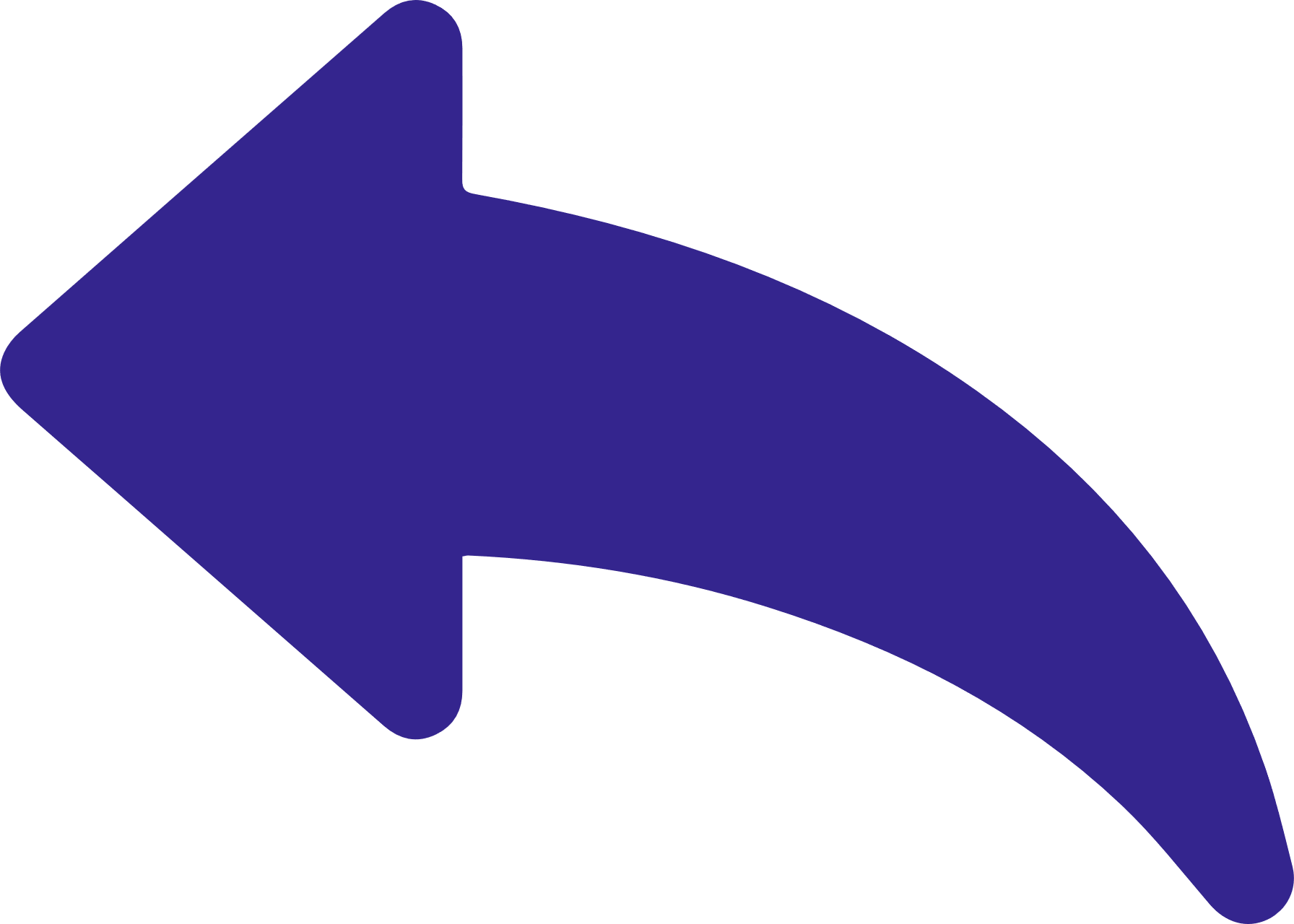 Authorisation / application management considerations
The following apps are pinned in Teams for users who have an F license:
Mobile Application Management (“MAM”) allows you to enable:
Tasks
Local file saving
VivaConnections
Activity
Chat
Channels
Set up publishing tasks for your organisation
Copy/pasting out of Microsoft 365 apps
Use the Tasks app in Teams
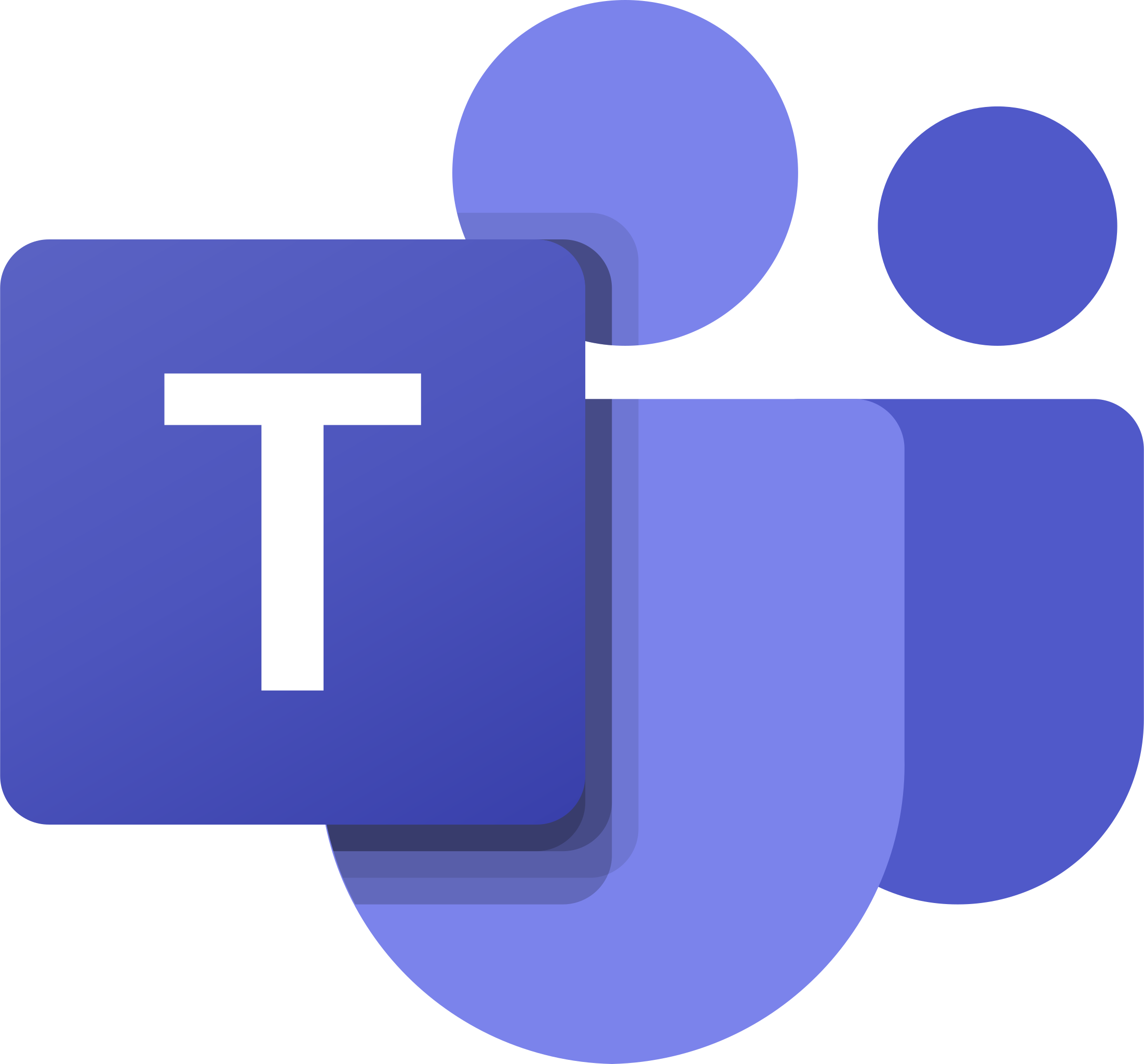 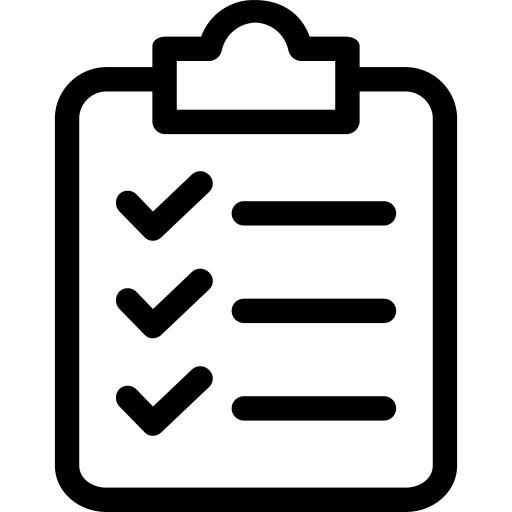 Walkie Talkie
Tasks
Shifts
Approval
Accessing personal information (e.g. Payslip) on non-corporate networks
No action is required unless an admin wants to modify the defaults.
Frontlinepinned apps
Setup policyfor apps
Pinningapps
Installingapps
AppPolicy
Policy for appsby groups
Microsoft Intune deployment
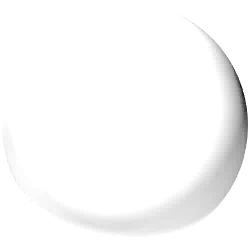 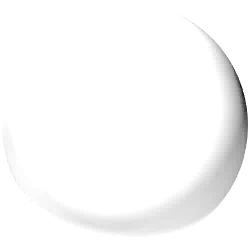 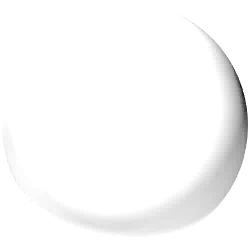 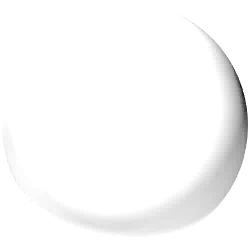 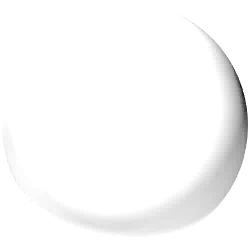 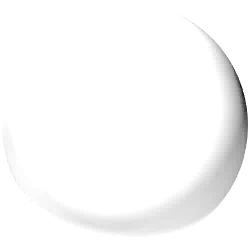 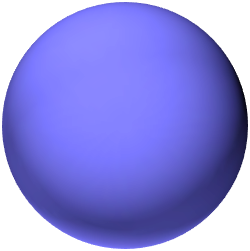 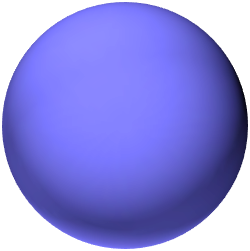 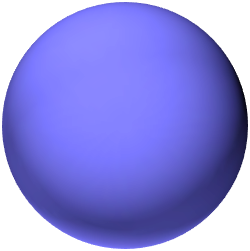 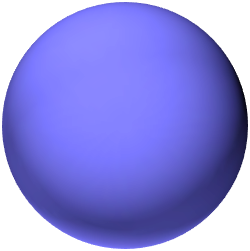 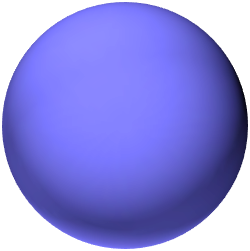 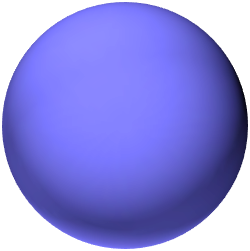 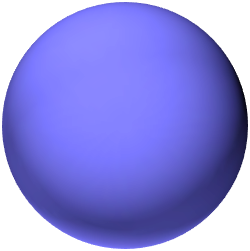 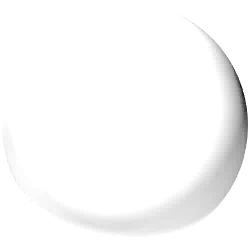 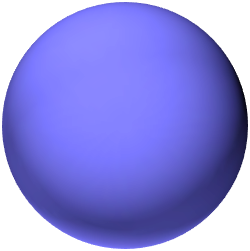 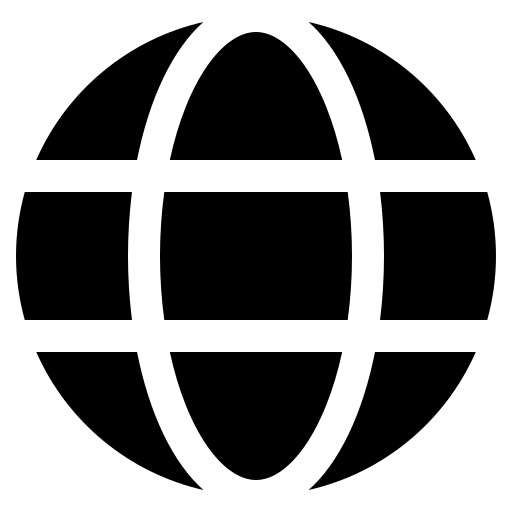 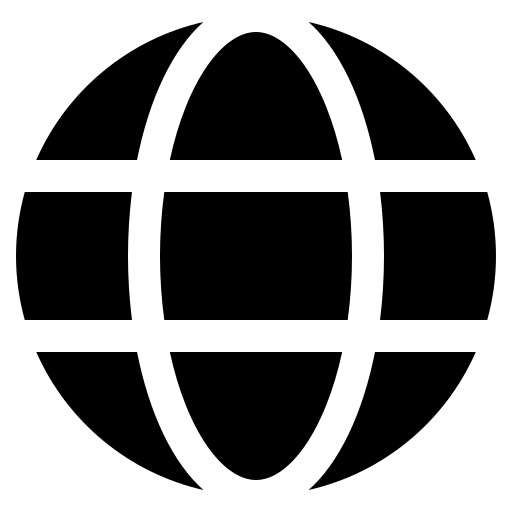 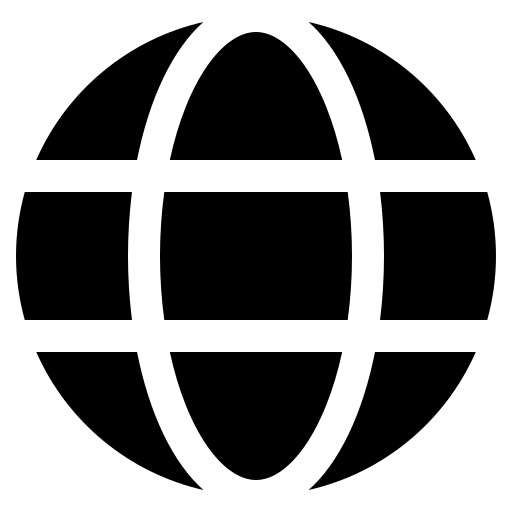 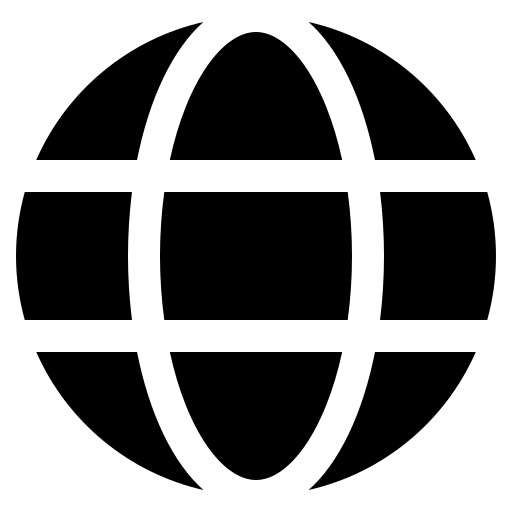 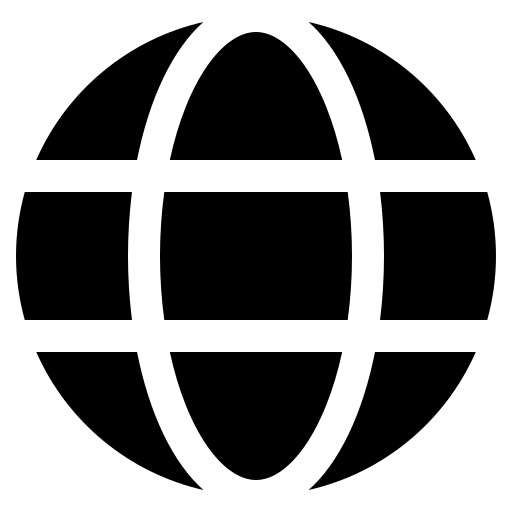 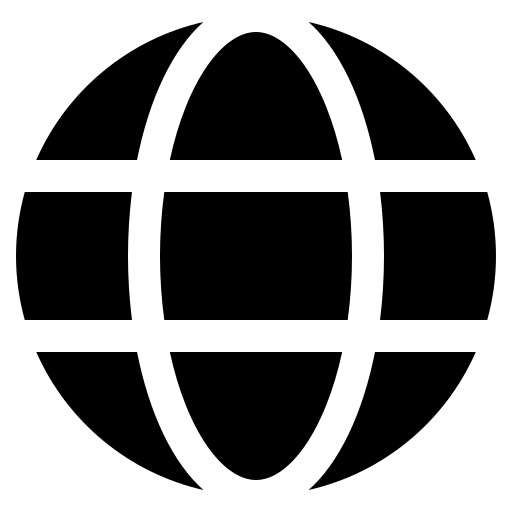 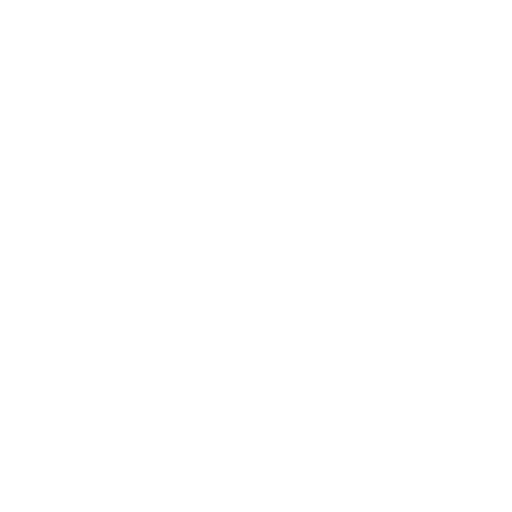 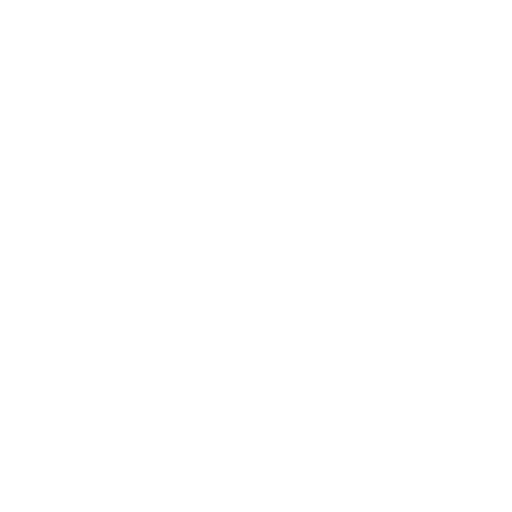 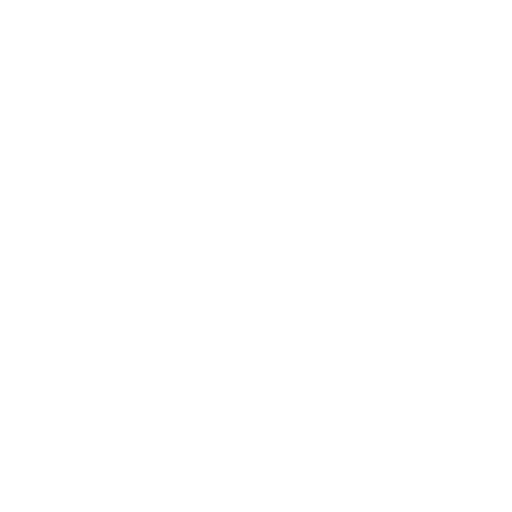 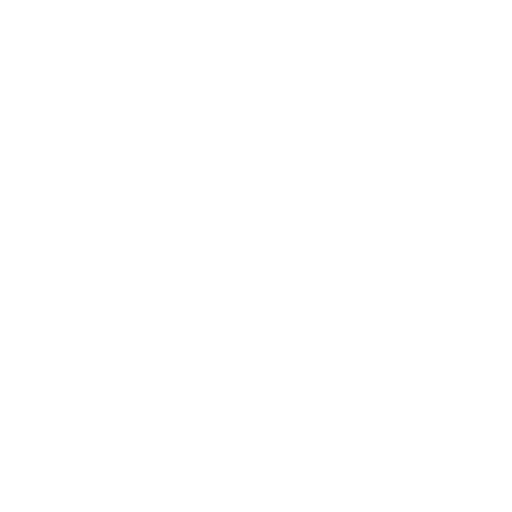 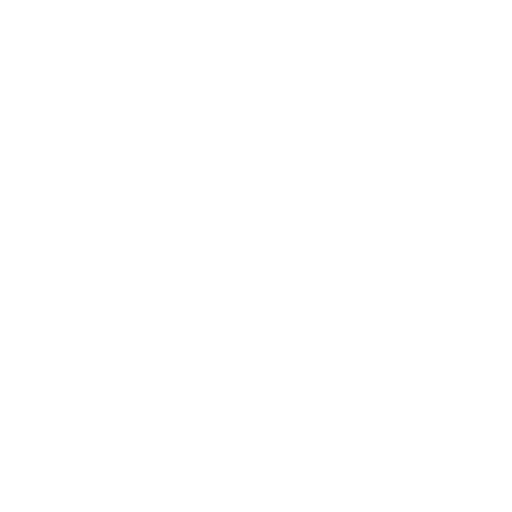 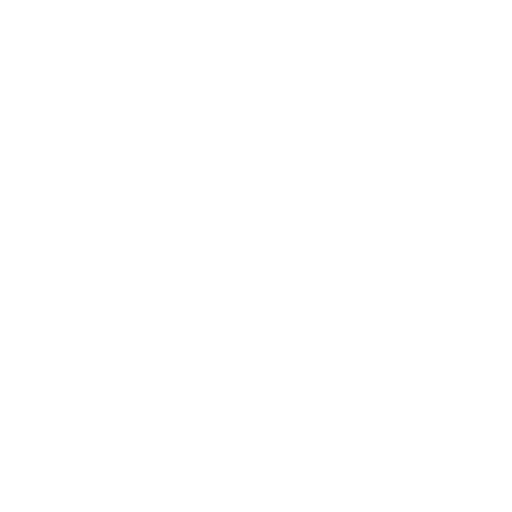 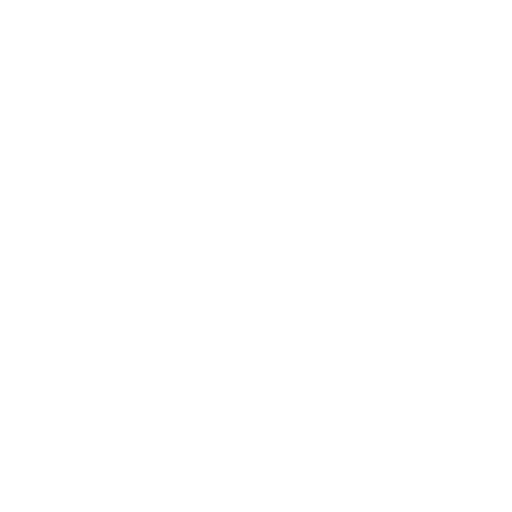 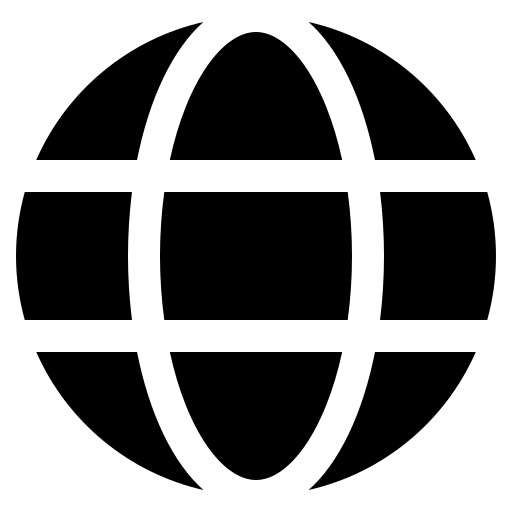 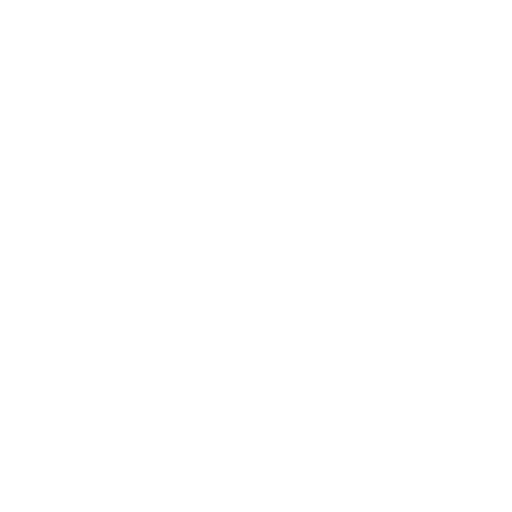 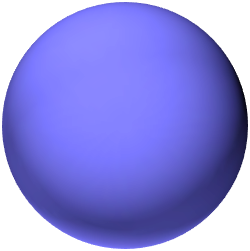 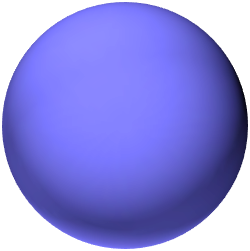 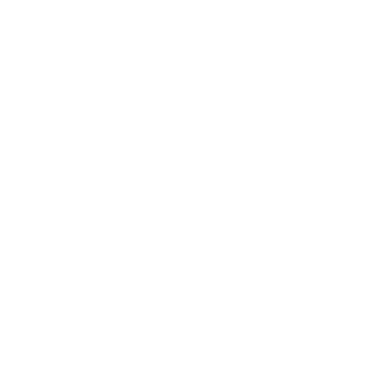 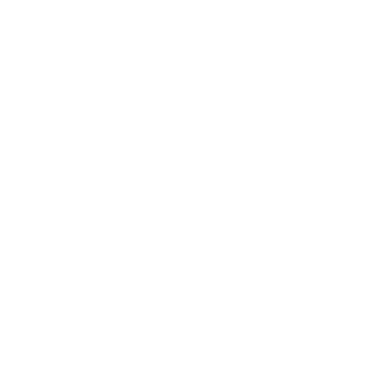 [Speaker Notes: Frontline pinned Apps: 
https://learn.microsoft.com/en-us/microsoft-365/frontline/pin-teams-apps-based-on-license?view=o365-worldwide 


Setup Policy for Apps: Manage app setup policies in Microsoft Teams - Microsoft Teams | Microsoft Learn
Pin Apps: Manage app setup policies in Microsoft Teams - Microsoft Teams | Microsoft Learn

Installing Apps: Manage app setup policies in Microsoft Teams - Microsoft Teams | Microsoft Learn
Policy for Apps by Groups: Manage app setup policies in Microsoft Teams - Microsoft Teams | Microsoft Learn

MAM: Get started with Microsoft Intune | Microsoft Learn
App Policy: Configure device and app compliance during an Intune migration - Microsoft Intune | Microsoft Learn]
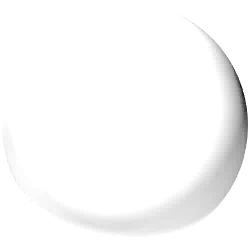 Workforce Management (WFM) connector considerationsIf the organisation is deploying Shifts (Microsoft app within Teams)
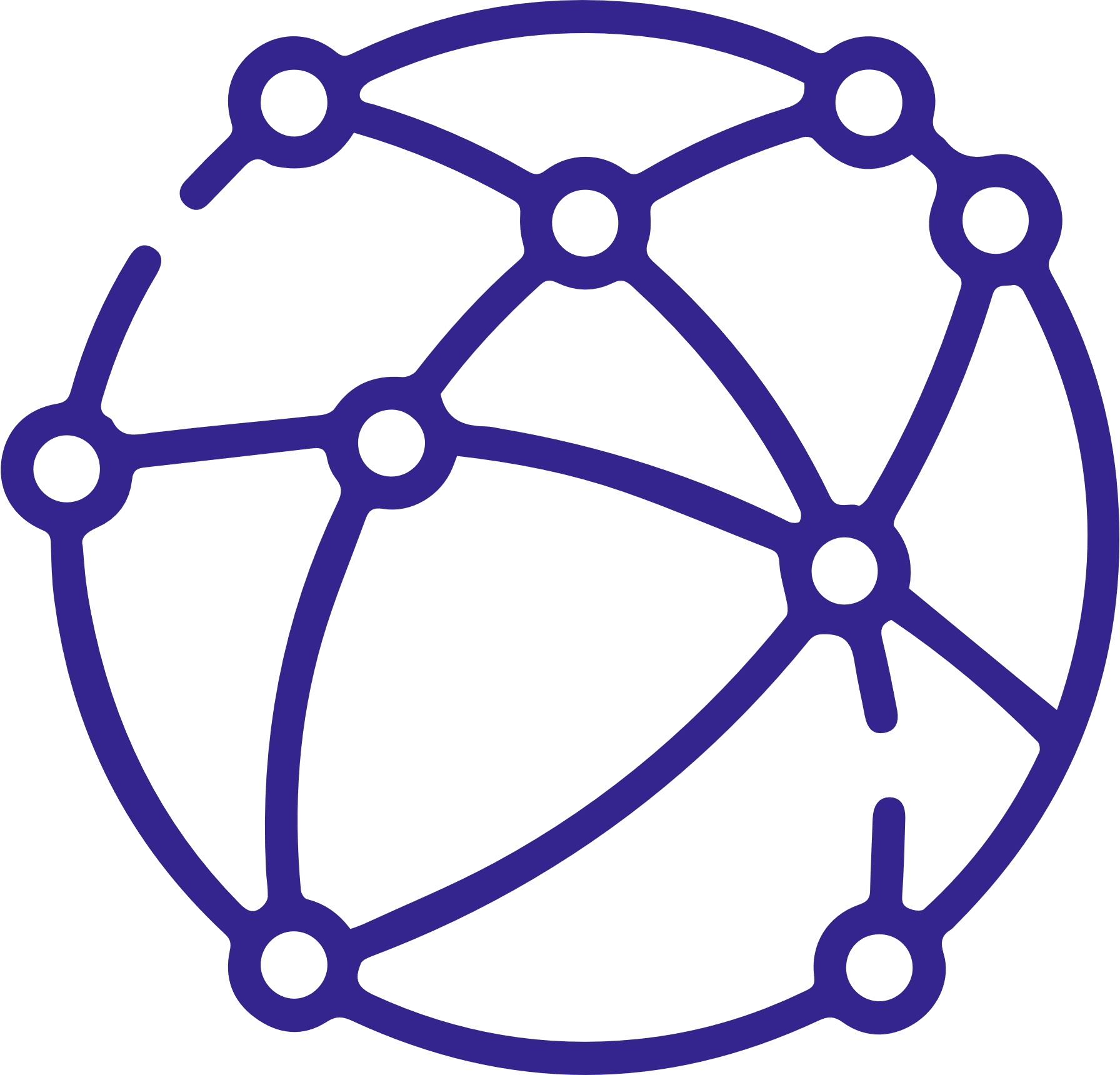 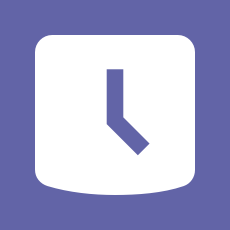 Would you like to use Shifts, your WFM, or both as a synced schedule management solution?
Are you using one of the Microsoft-managed WFMs: Blue Yonder, UKG Dimensions, or Zebra Reflexis?
If not, will you consider building a connector using the Shifts APIs and your WFM?
Shifts for Microsoft Teams - Connectors | Microsoft Learn
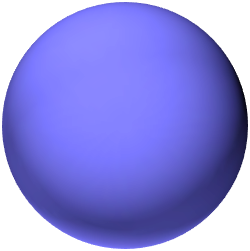 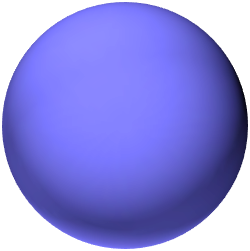 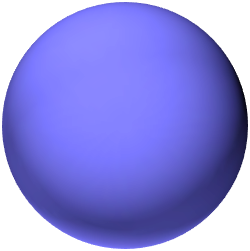 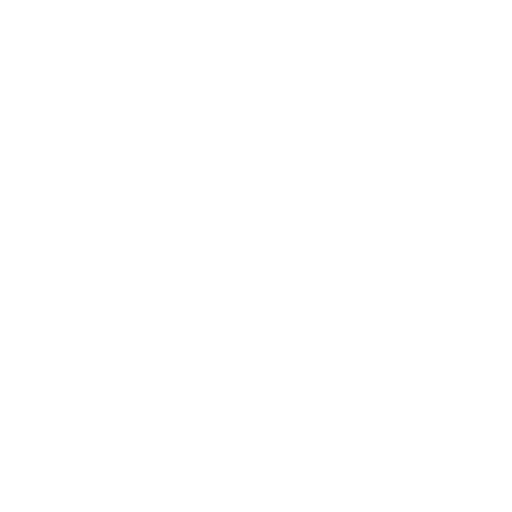 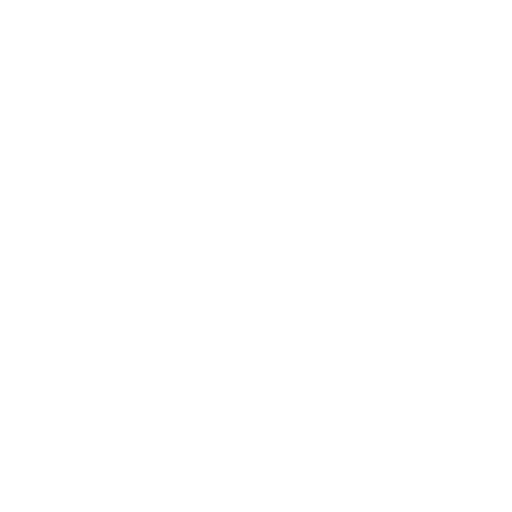 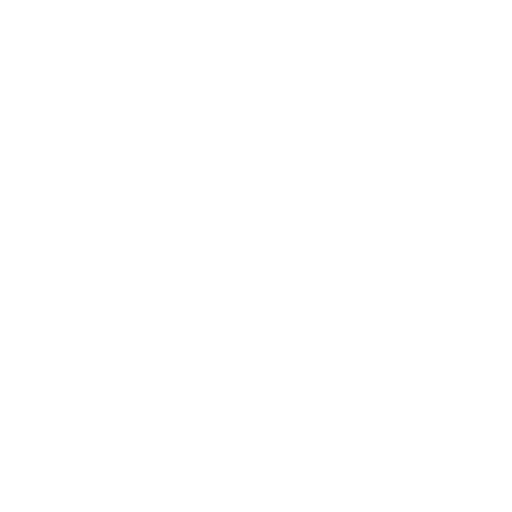 [Speaker Notes: GLOBAL SIGN OUT
Sign out of Microsoft Teams - Microsoft Teams | Microsoft Learn

Idle session timeout 
Idle session timeout for Microsoft 365 - Microsoft 365 admin | Microsoft Learn

Shared device mode 
Shared device mode overview - Microsoft Entra | Microsoft Learn
Register devices in shared device mode | Microsoft Learn
Set up a shared or guest Windows device - Configure Windows | Microsoft Learn
Easily deploy and use Microsoft 365 Apps on shared devices for your frontline workforce - Microsoft Community Hub

MFA
Download and install the Microsoft Authenticator app - Microsoft Support
Use Microsoft Authenticator with Microsoft 365 - Microsoft Support
Set up your Microsoft 365 sign-in for multi-factor authentication - Microsoft Support
Authentication and authorization basics - Microsoft Graph | Microsoft Learn
Windows Hello biometrics in the enterprise (Windows) | Microsoft Learn
Azure Active Directory passwordless sign-in - Microsoft Entra | Microsoft Learn
Passwordless sign-in with Microsoft Authenticator - Azure Active Directory - Microsoft Entra | Microsoft Learn]
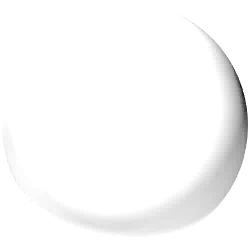 Deploy teams at scale to your frontline employeesPurpose built teams that are deployed top-down will help your frontline workers be successful on day 1.
Plan your team deployment. We recommend creating a team for each location or area within your hierarchy.Within a location/area, we suggest creating a channel for each department.
1
2
Plan your team structure. What channels and apps do you want to pre-install? We recommend using team templates to define your team structure.
Deploy teams at scale using the Deployment at Scale PowerShell tool. You can define the template, owners, and members for each team. This PowerShell can be used to also update team owners/members in bulk.
Optional: convert these teams to be backed bydynamic groups. This will automate management as frontline employees onboard/offboard, change roles,or change locations.
3
4
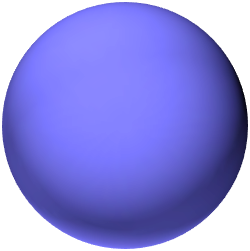 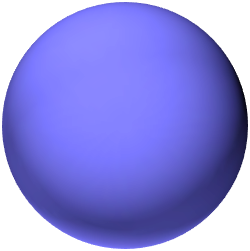 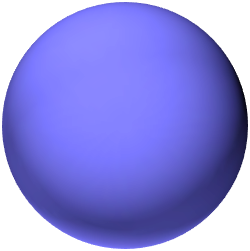 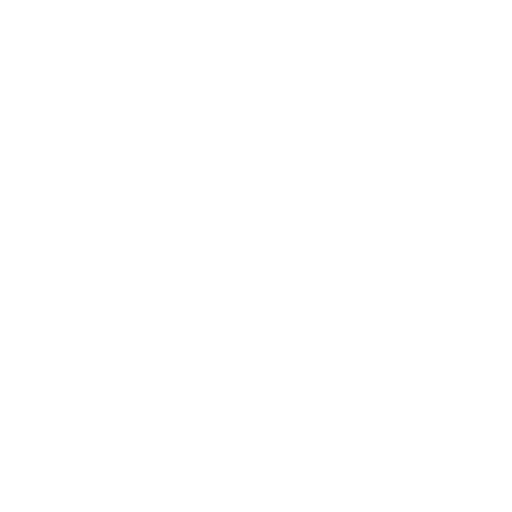 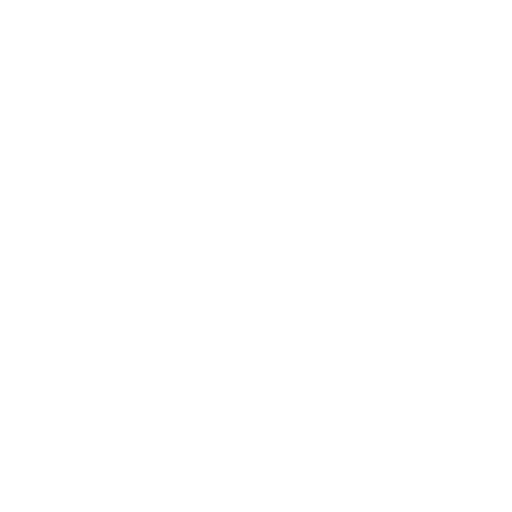 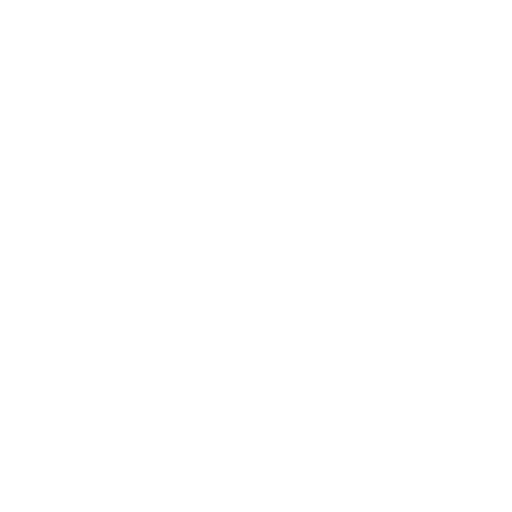 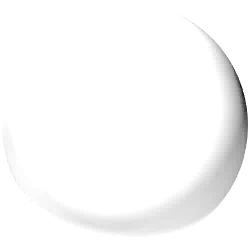 Set up task publishing for your organisation
Task publishing is a feature that, once enabled, allows users with the appropriate permissions to centrally define tasks to be completed, distribute a copy of those tasks to each of the frontline locations that needs to complete them, and monitor progress as teams execute on the work. Here's what it takes to get it set up:
Create a hierarchy
Publish tasks
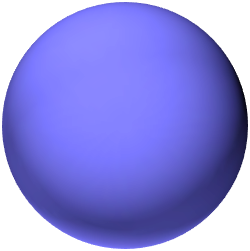 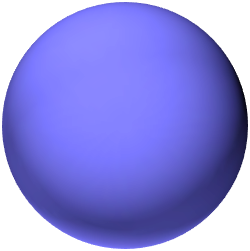 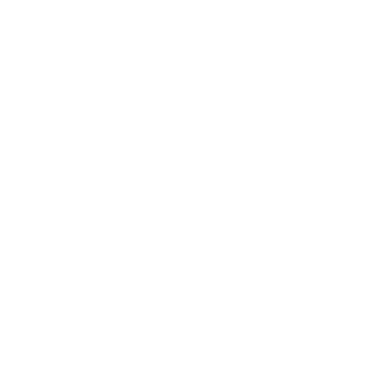 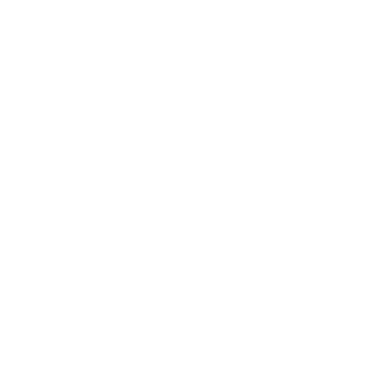 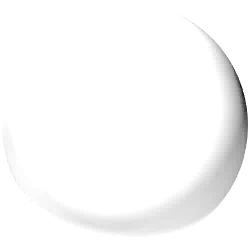 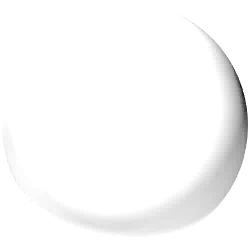 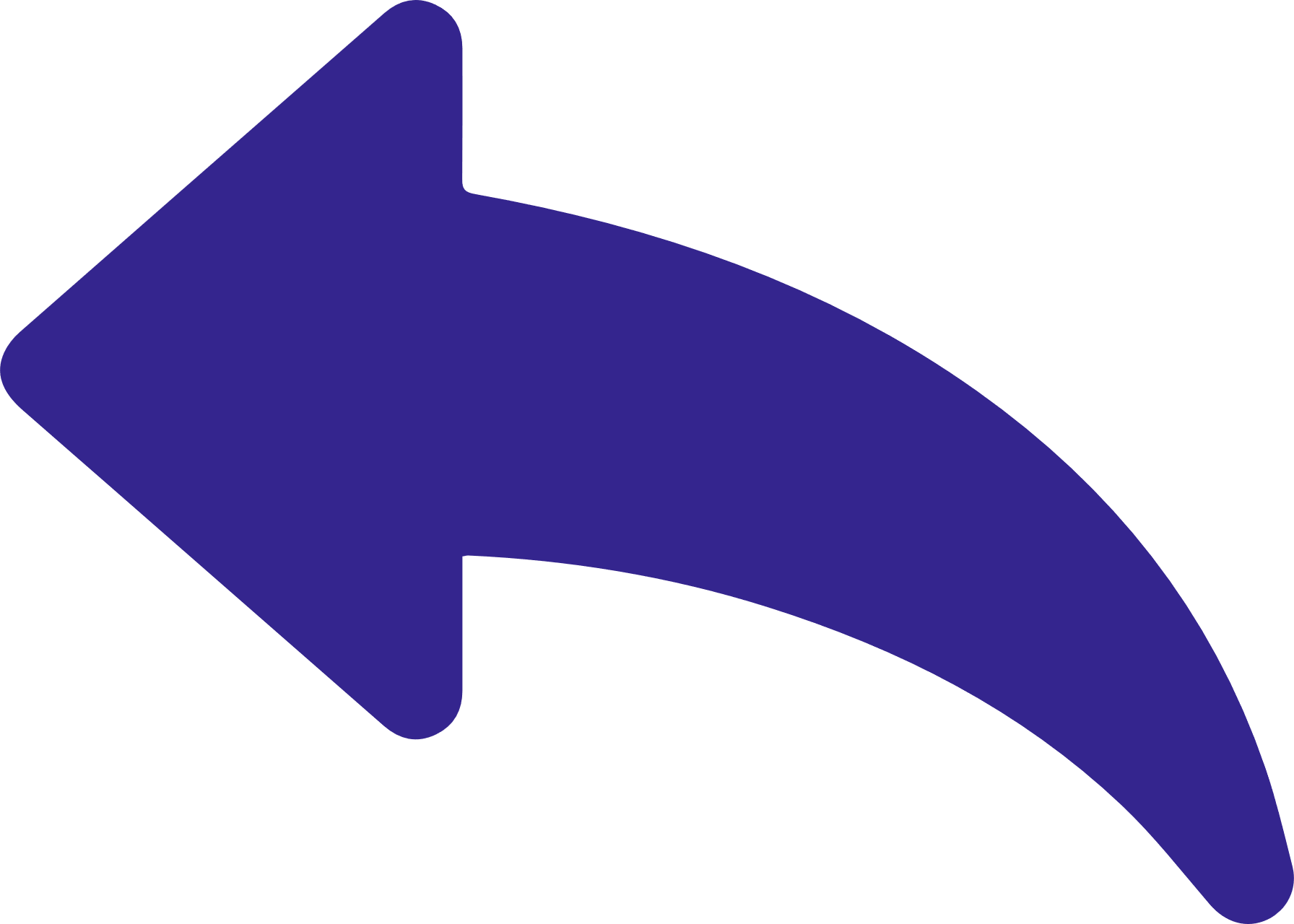 Set up task publishing for your organisation
Task publishing is a feature that, once enabled, allows users with the appropriate permissions to centrally define tasks to be completed, distribute a copy of those tasks to each of the frontline locations that needs to complete them, and monitor progress as teams execute on the work.  Here's what it takes to get it set up:
Create a hierarchy
You can also set up filter attributes that will make it easier to select locations. For example, an attribute to select by layout or capabilities of each location.  Additionally, you can define buckets to reflect areas of work. This allows you to select the area centrally and save every frontline location the trouble of determining the area of work themselves.
At the top of the hierarchy you'll have a Team for your operations or communications managers, or whichever team of people will be sending tasks to your frontline locations. Below that you might have a Team for eachregion. And then a Team for each location, reporting up to the appropriate region.
Create a hierarchy
Publish tasks
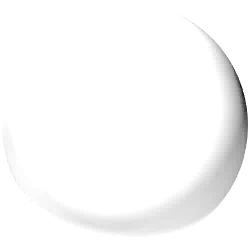 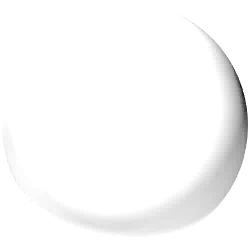 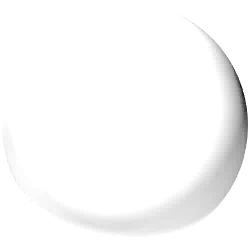 End user documentation (including a video overview):
Set up documentation:
Set up documentation
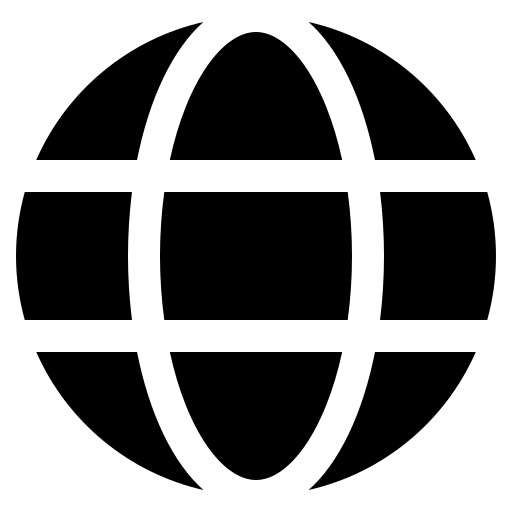 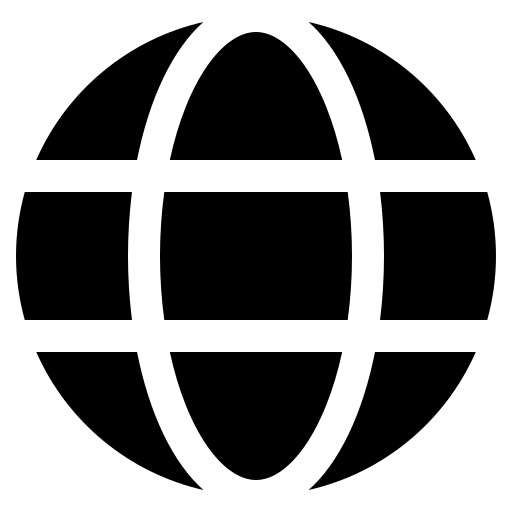 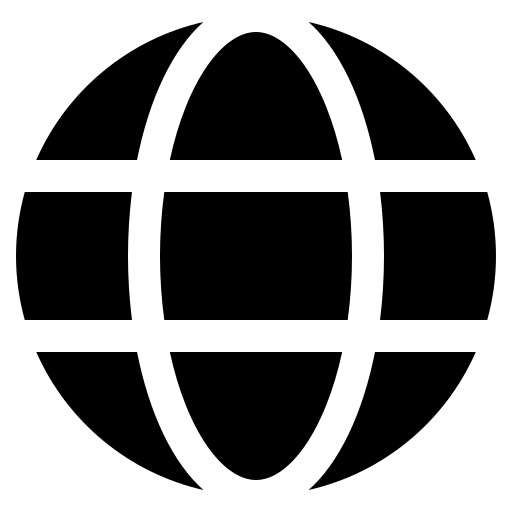 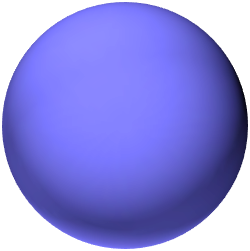 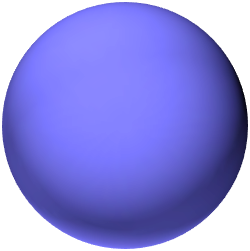 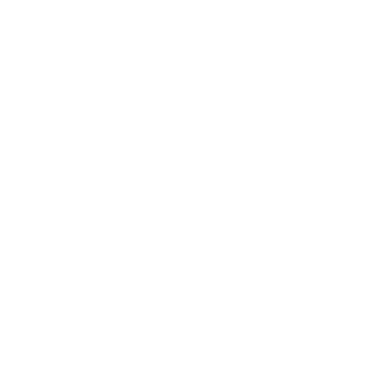 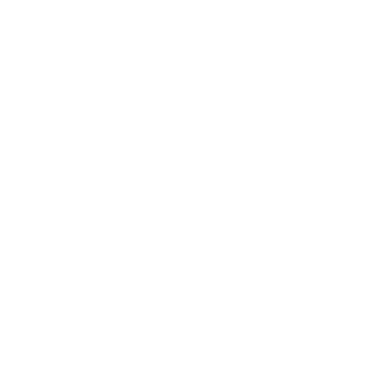 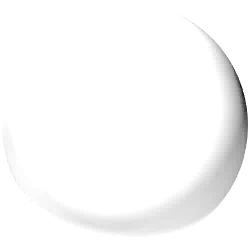 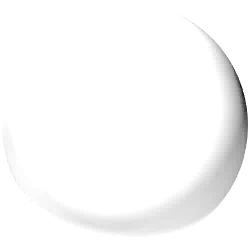 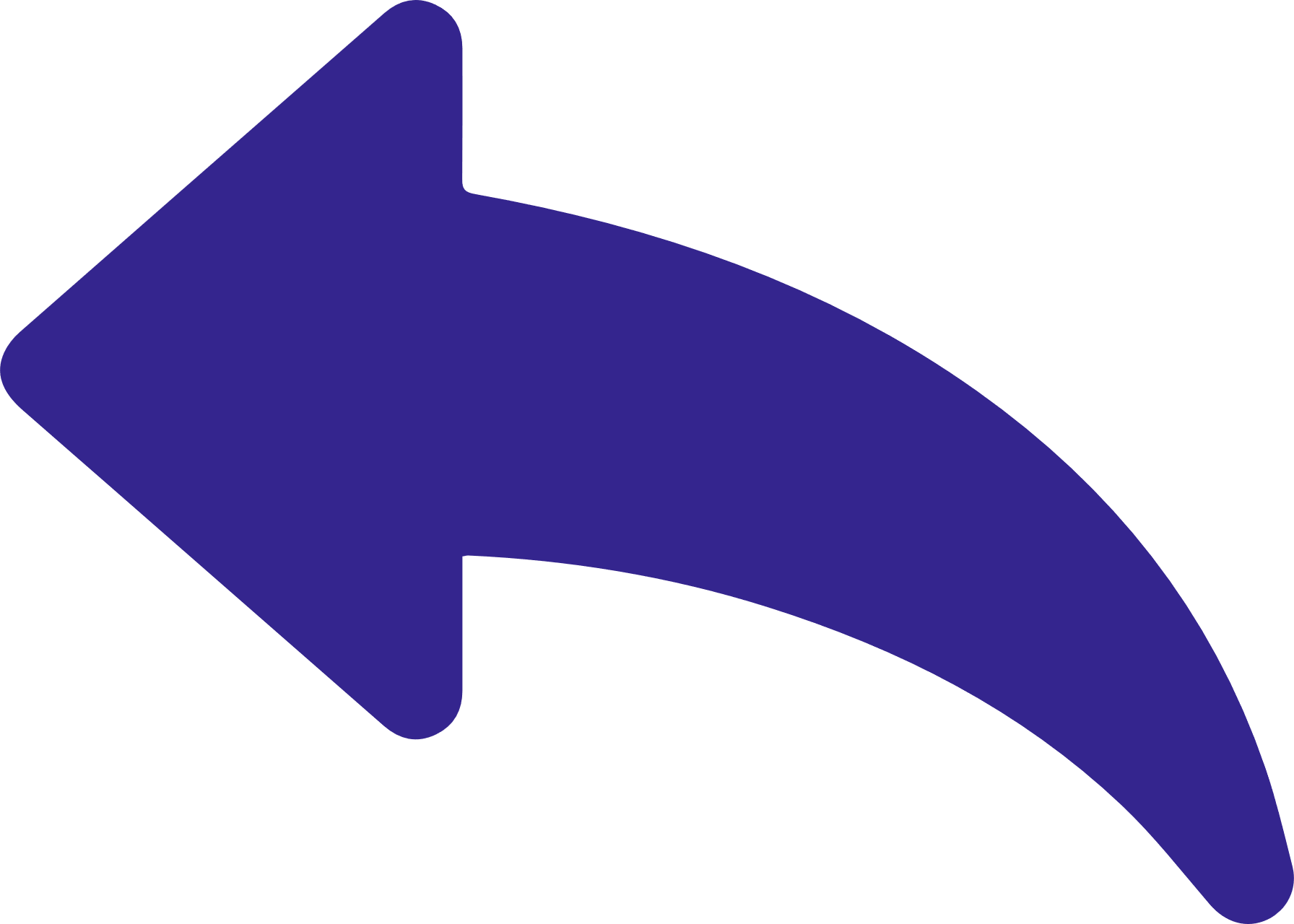 Set up task publishing for your organisation
Task publishing is a feature that, once enabled, allows users with the appropriate permissions to centrally define tasks to be completed, distribute a copy of those tasks to each of the frontline locations that needs to complete them, and monitor progress as teams execute on the work.  Here's what it takes to get it set up:
Publish tasks
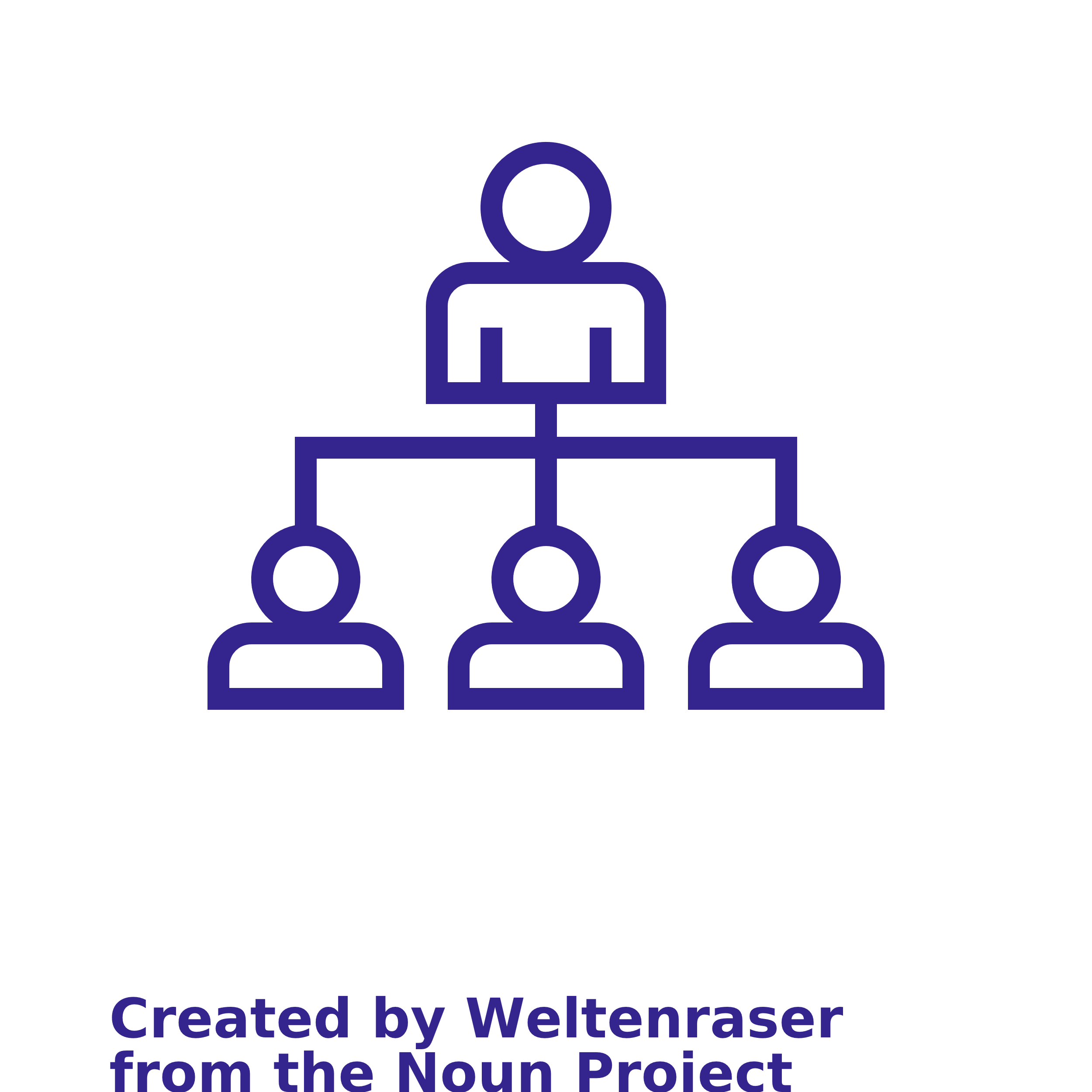 Create a hierarchy
Publish tasks
Any user who's a member of a Team with children in the hierarchy you've defined will be able to define tasks and publish tasks to whichever of those children they choose.
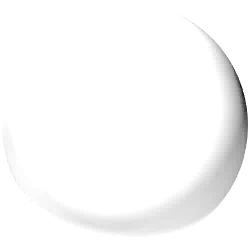 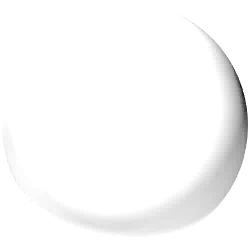 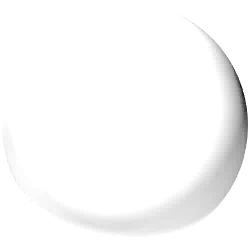 End user documentation (including a video overview):
Set up documentation:
Video overview
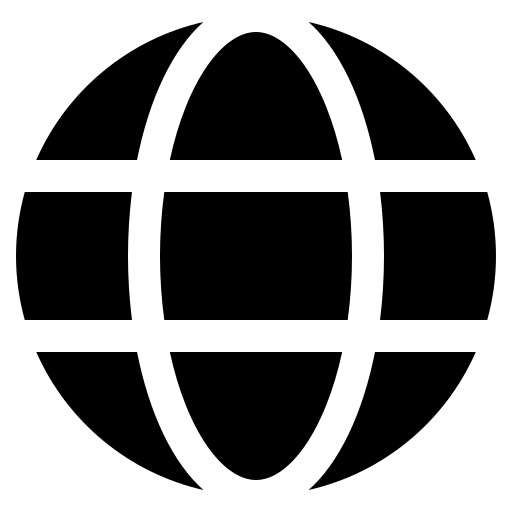 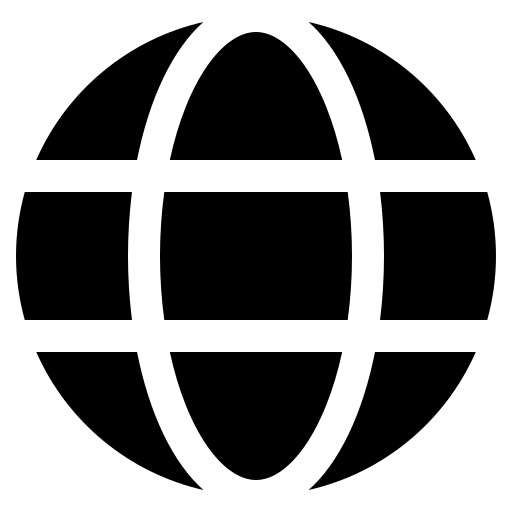 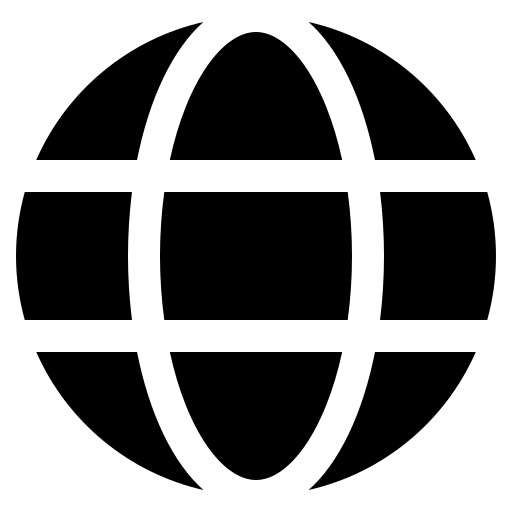 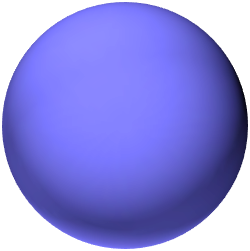 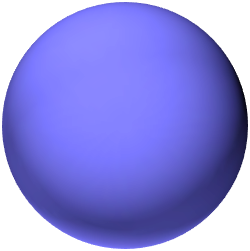 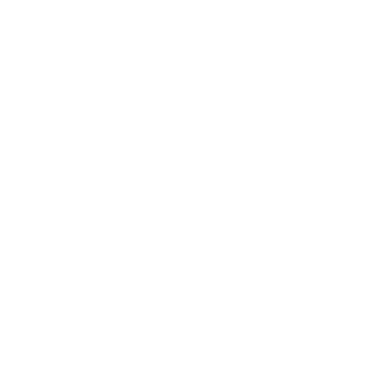 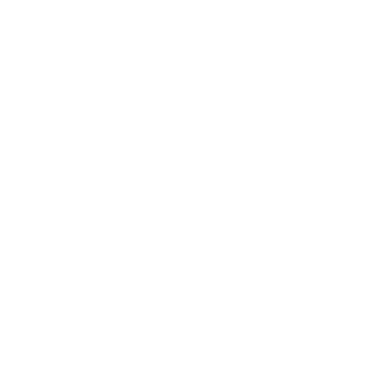